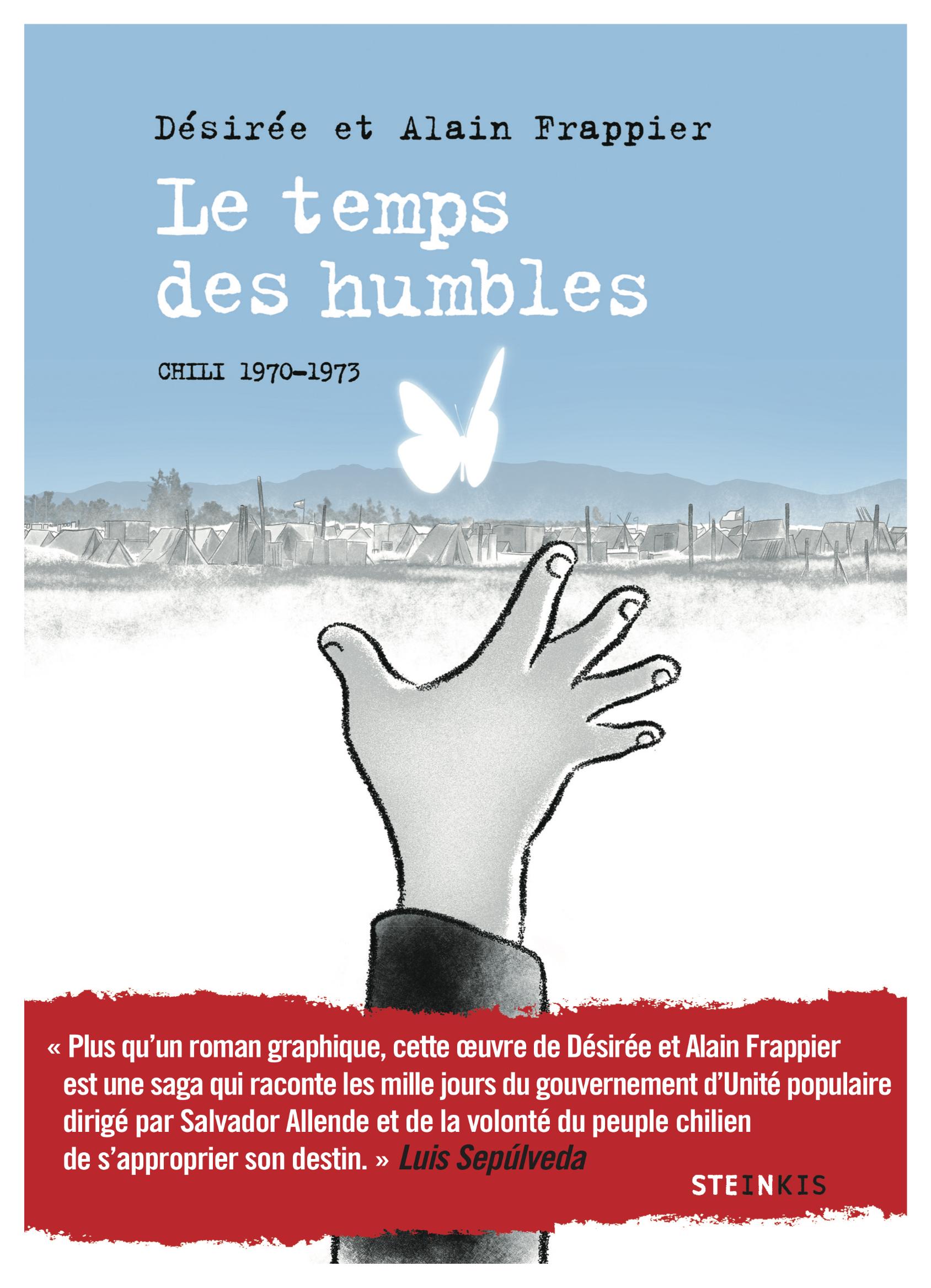 Les romans graphiques précédents de Désirée et Alain Frappier
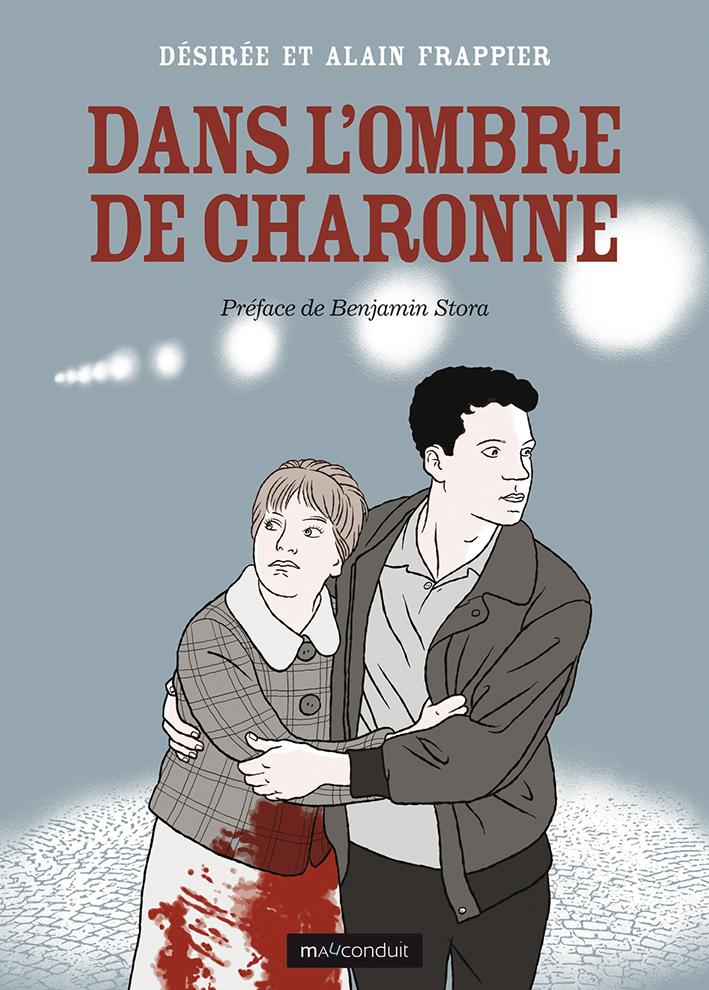 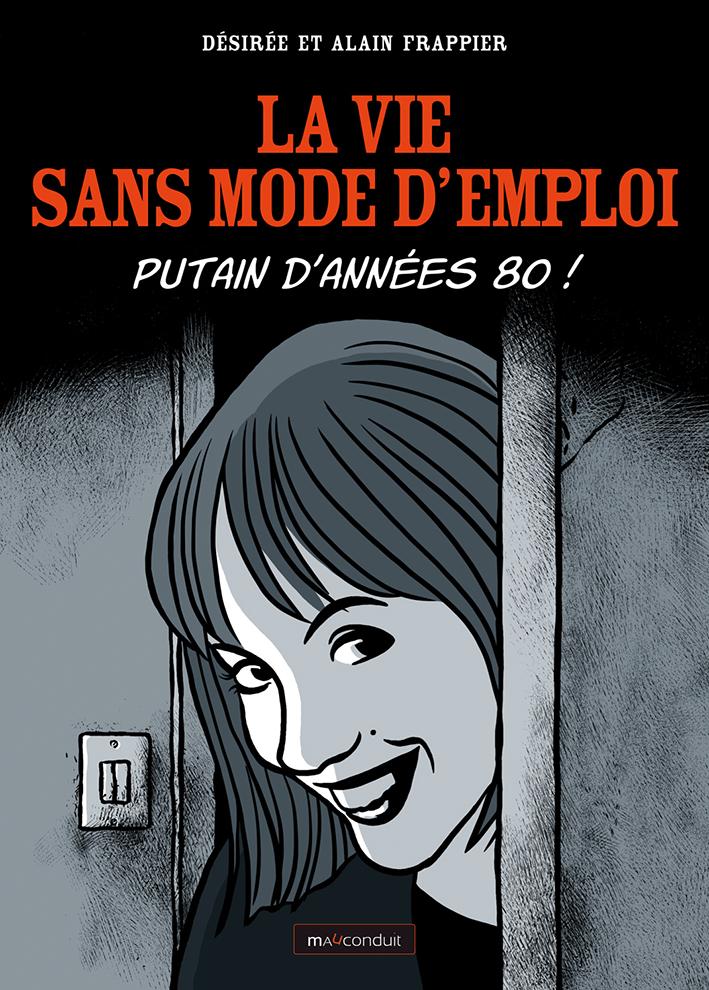 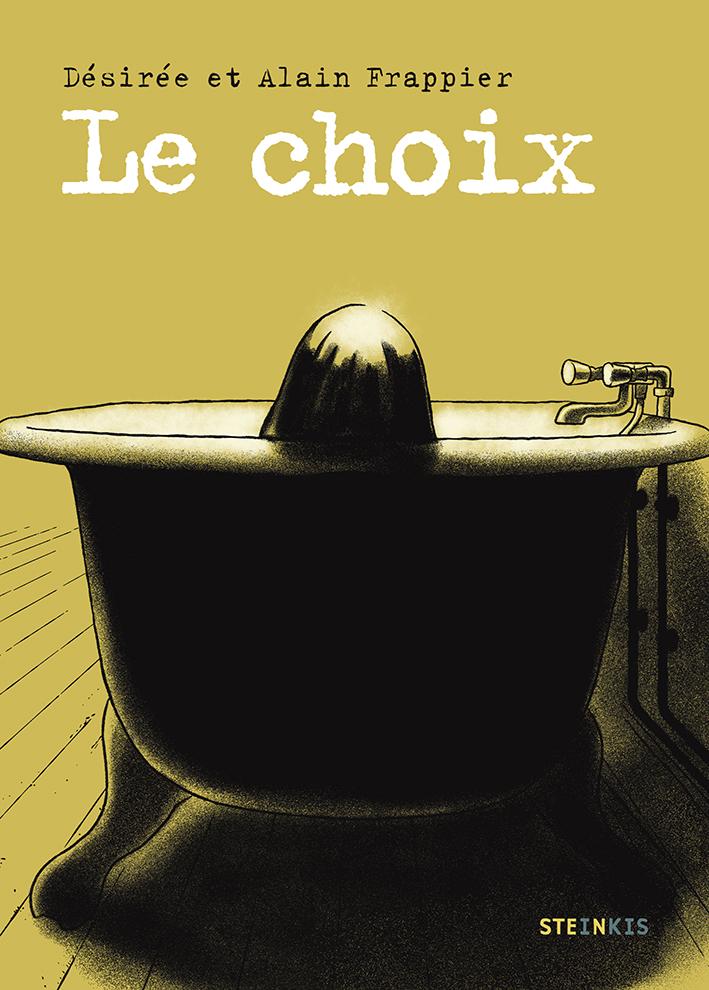 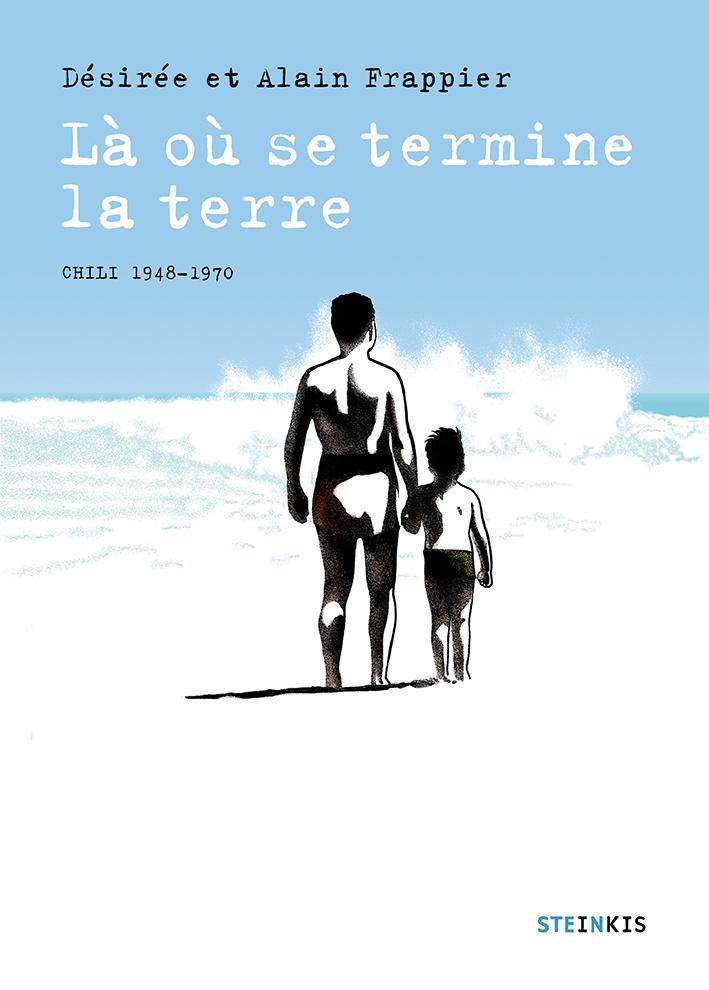 2012
2014
2015
2017
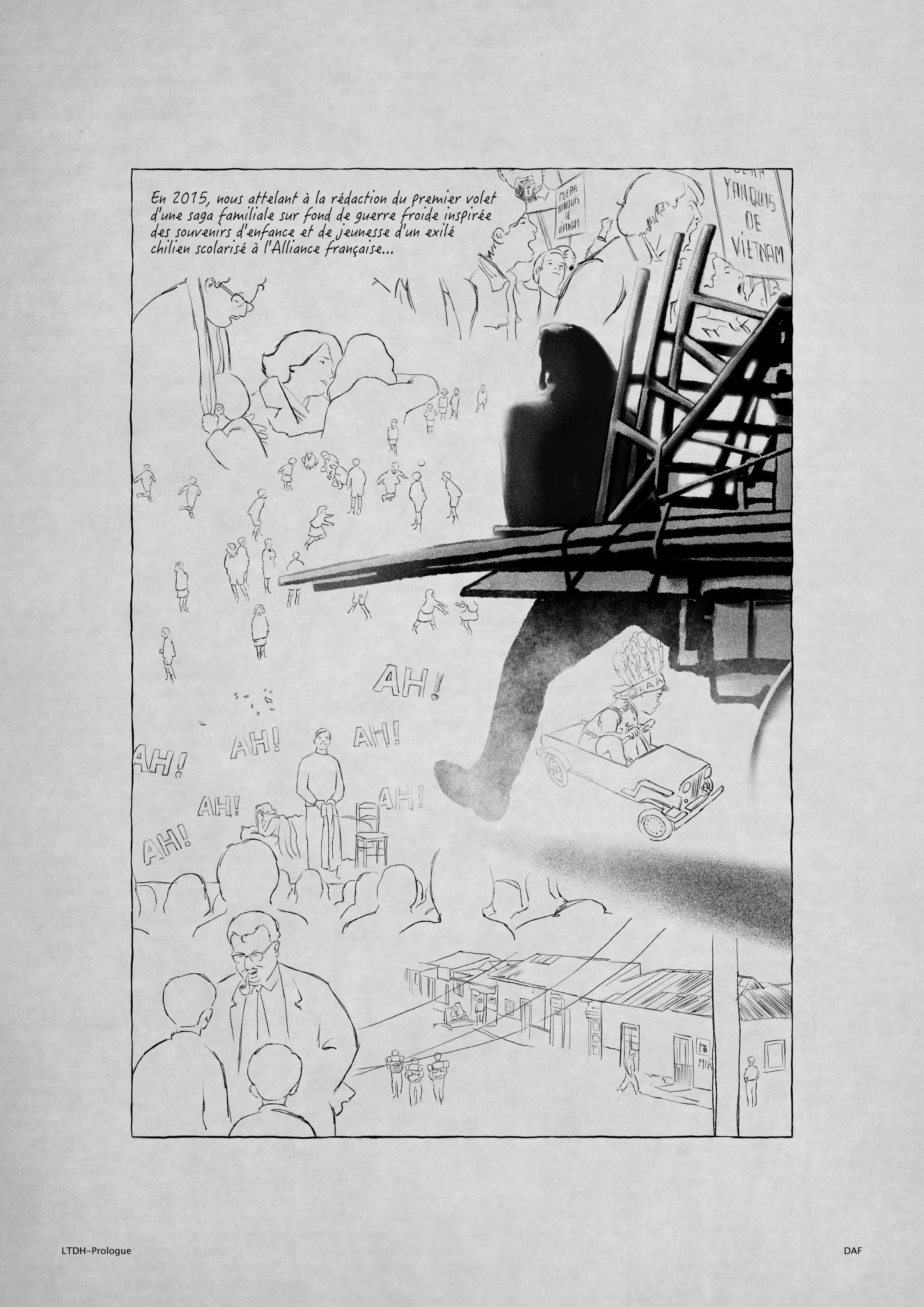 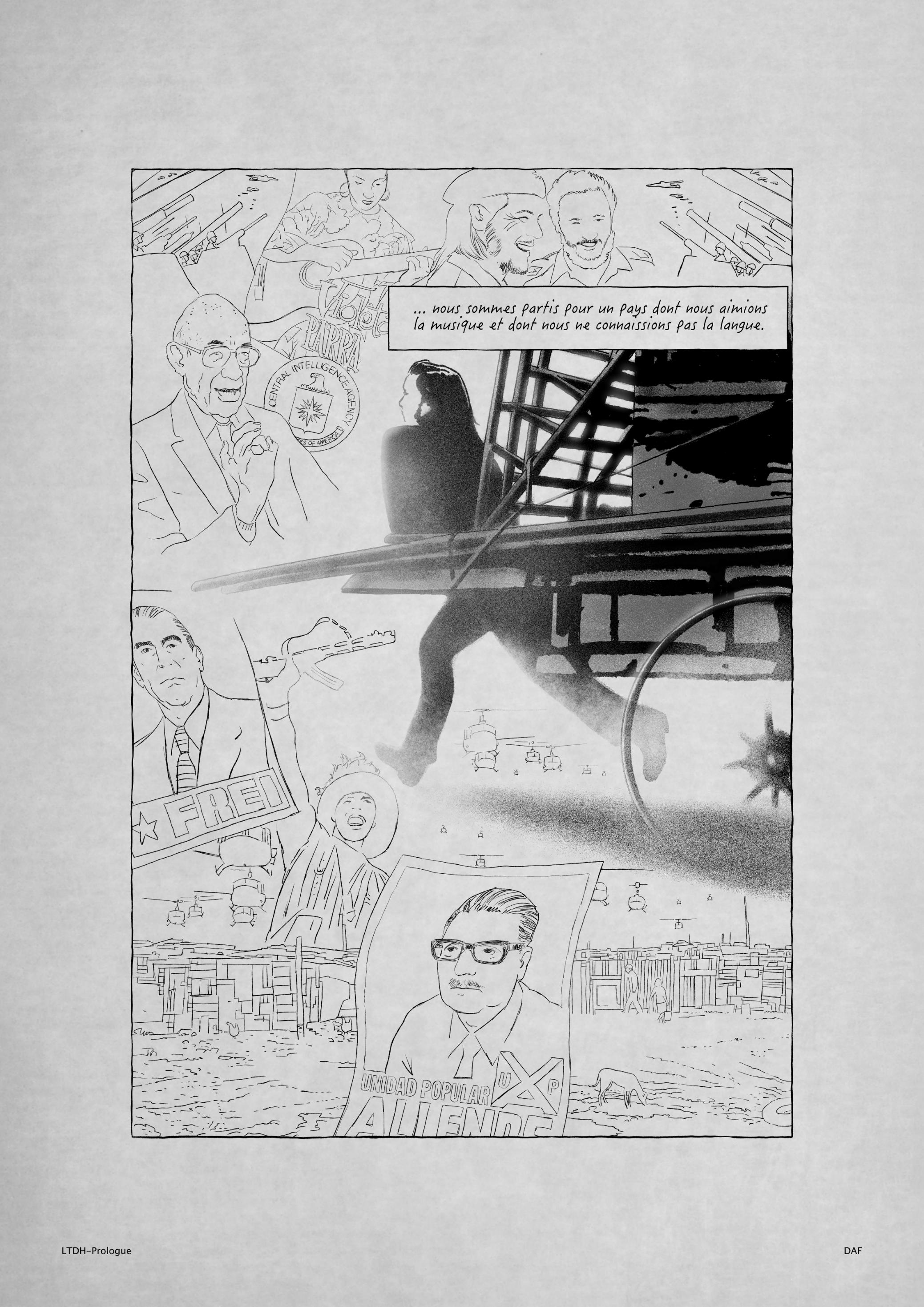 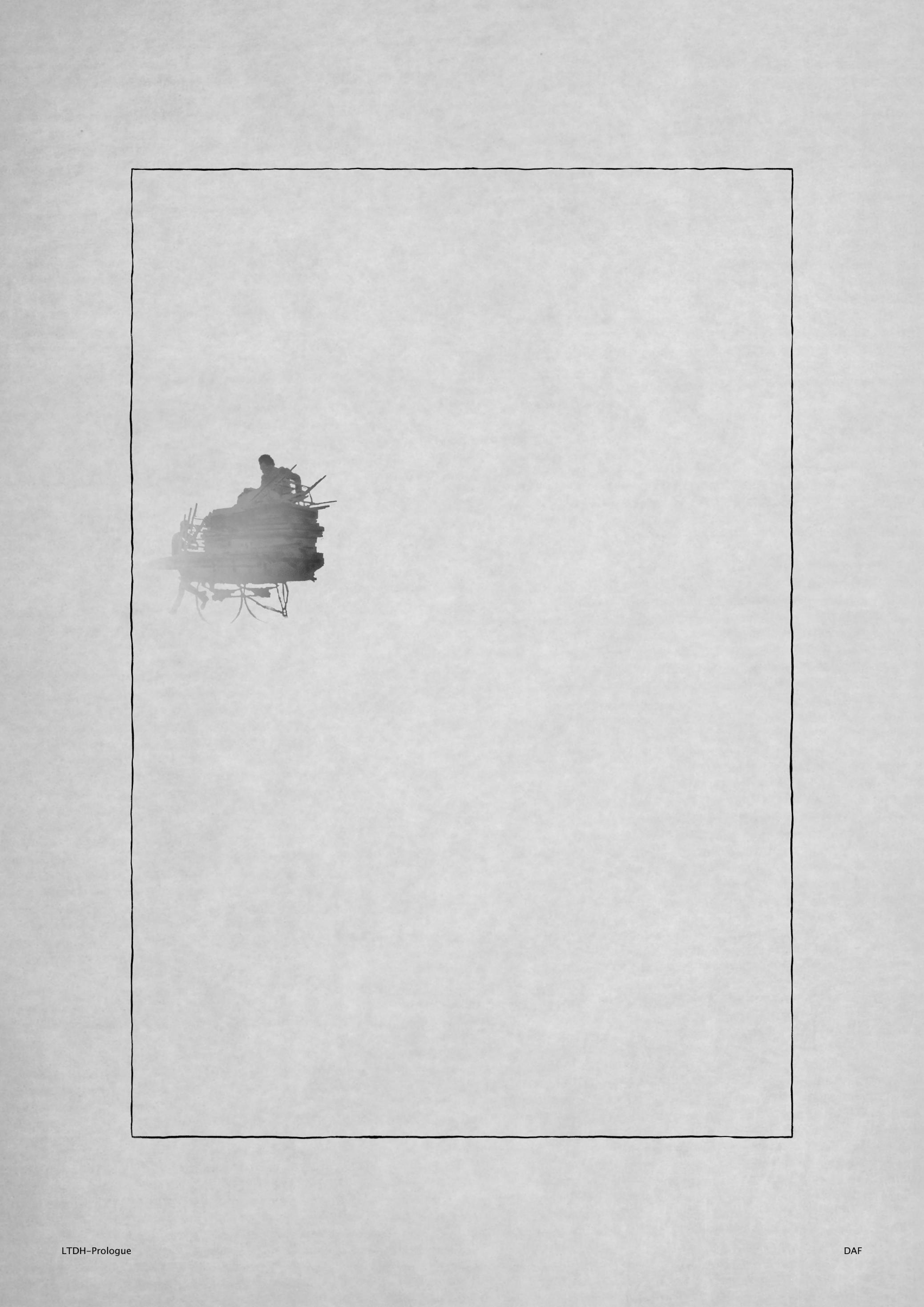 Comme tous nos albums,
Le temps des humbles
s’appuie sur une solide 
documentation…
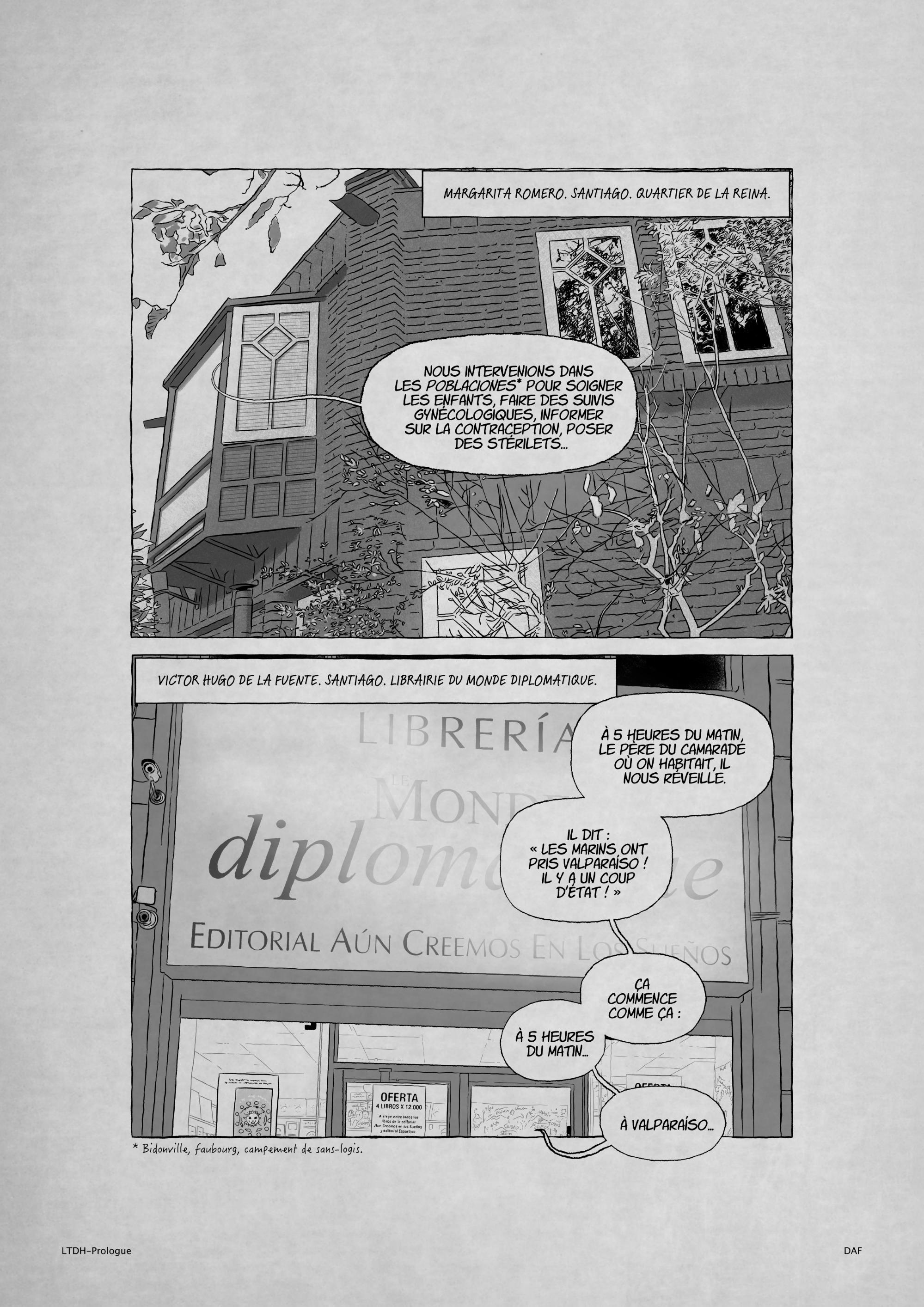 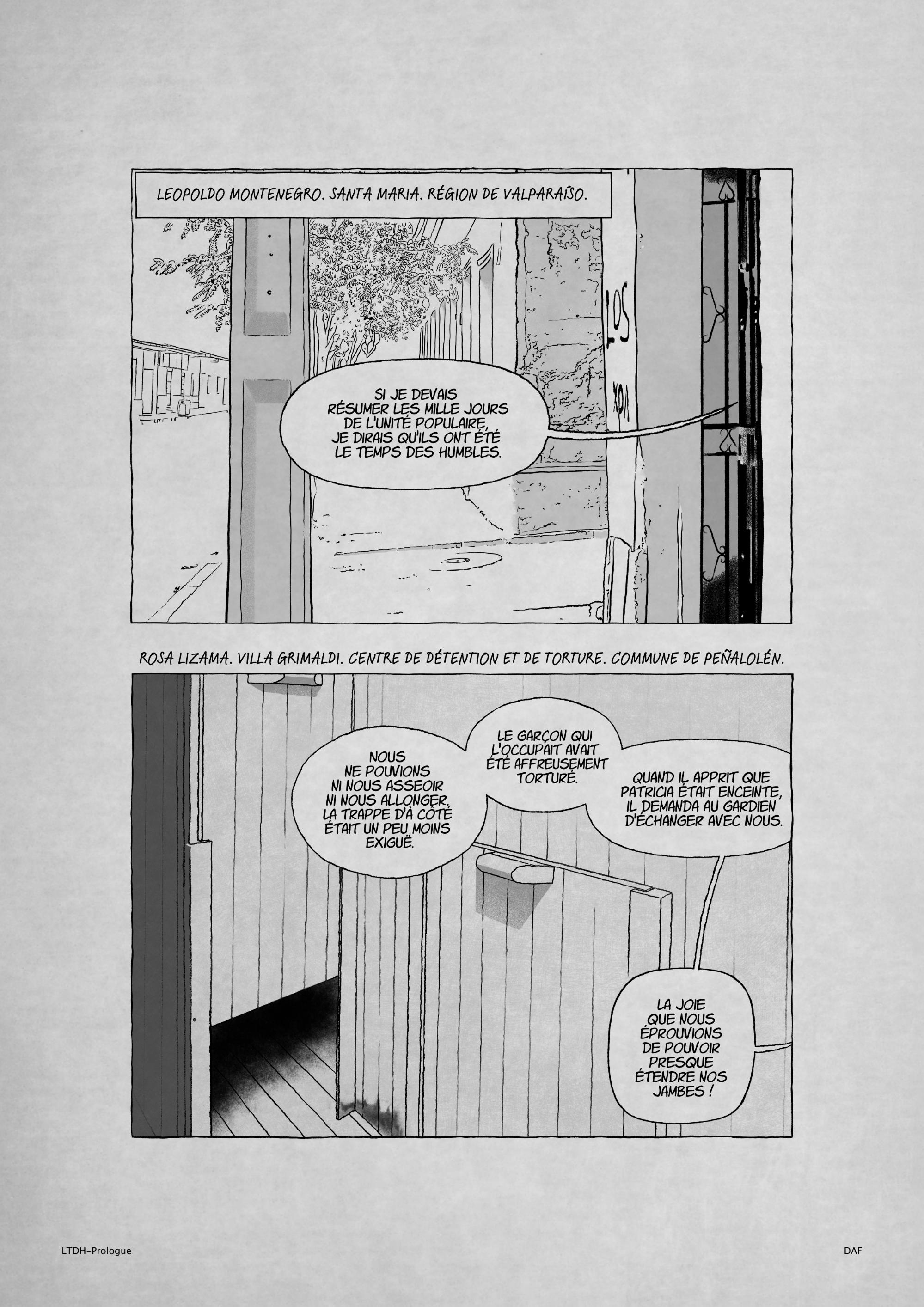 … une centaine de témoignages…
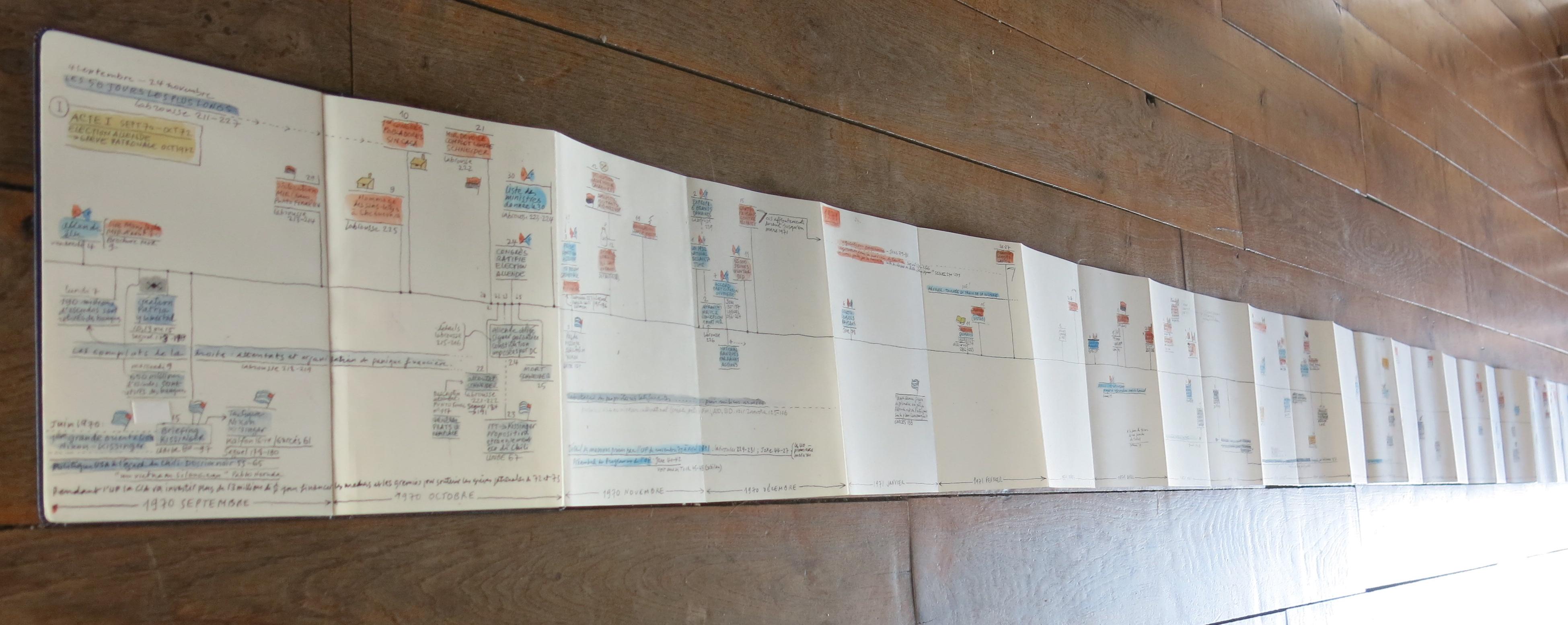 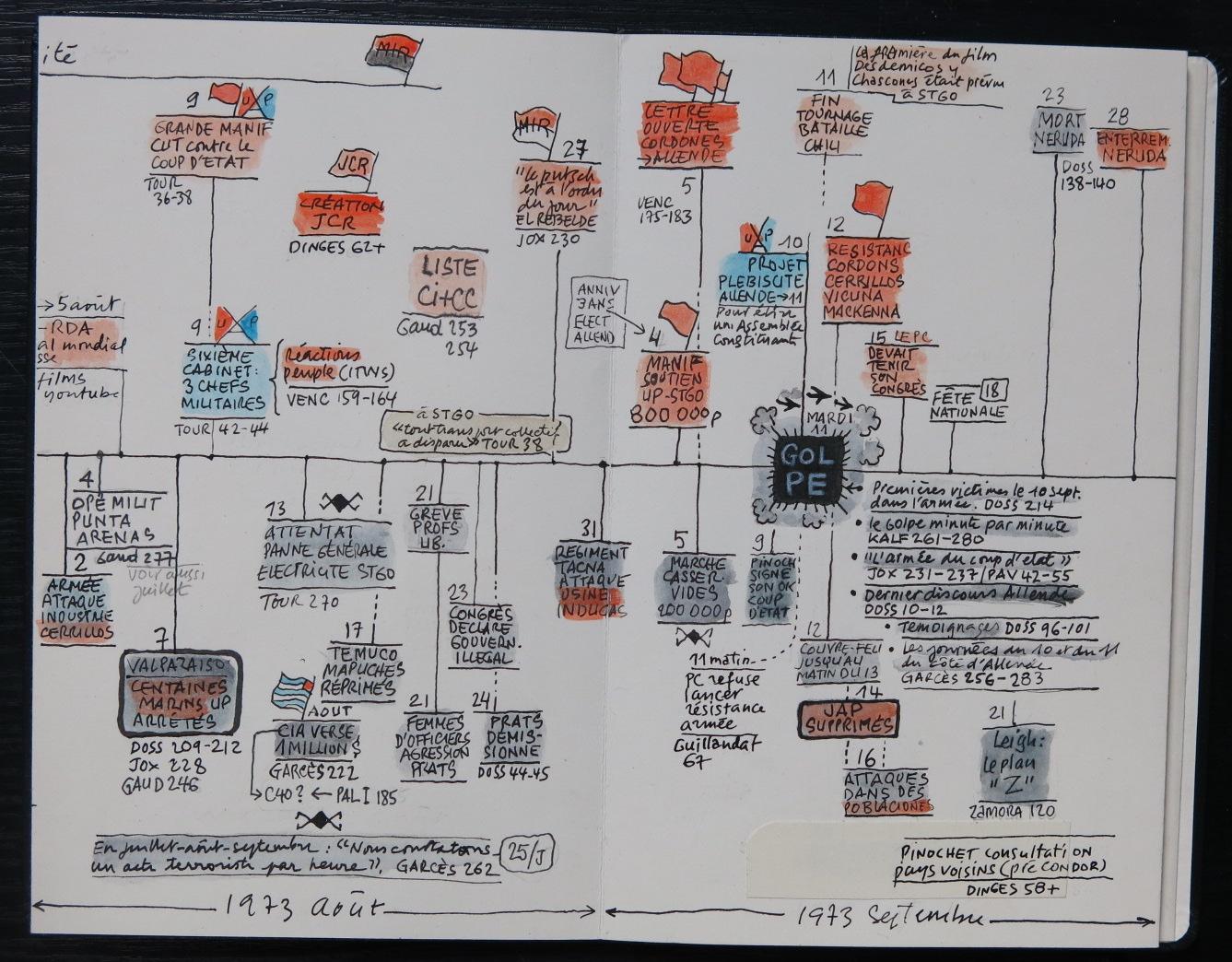 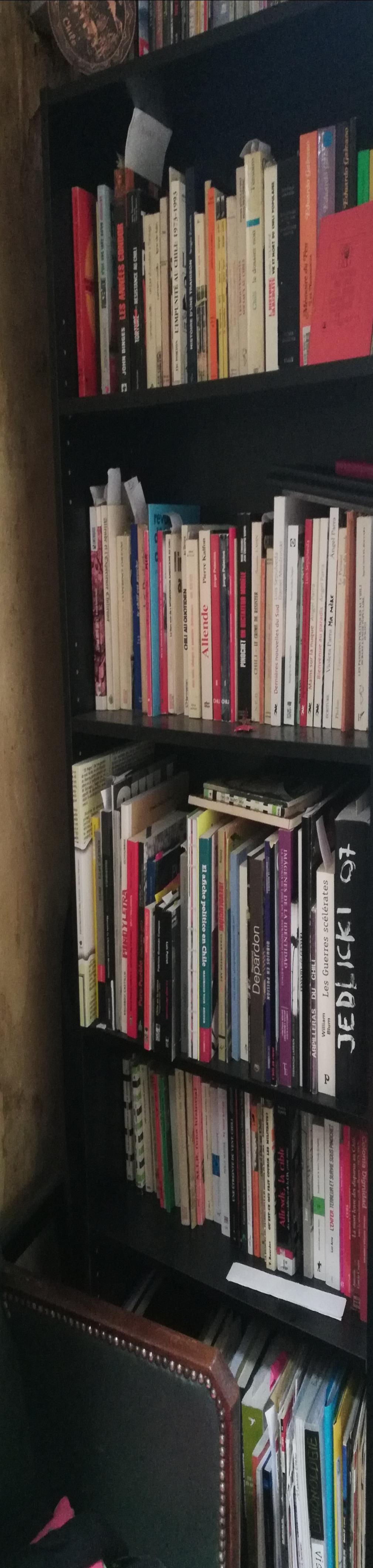 Pour alléger le travail 
de scénarisation 
et aider la mémoire 
de Soledad, nous avons créé 
une chronologie mois par mois
des mille jours de l’Unité populaire.
De nombreux événements sont 
accompagnés de repères 
bibliographiques.
Nos sources 
documentaires : 
près de 160 livres, 
plus de 90 films,
des milliers de photos,
de journaux…
Deux carnets en reliure japonaise
sur 4,30 m de long !
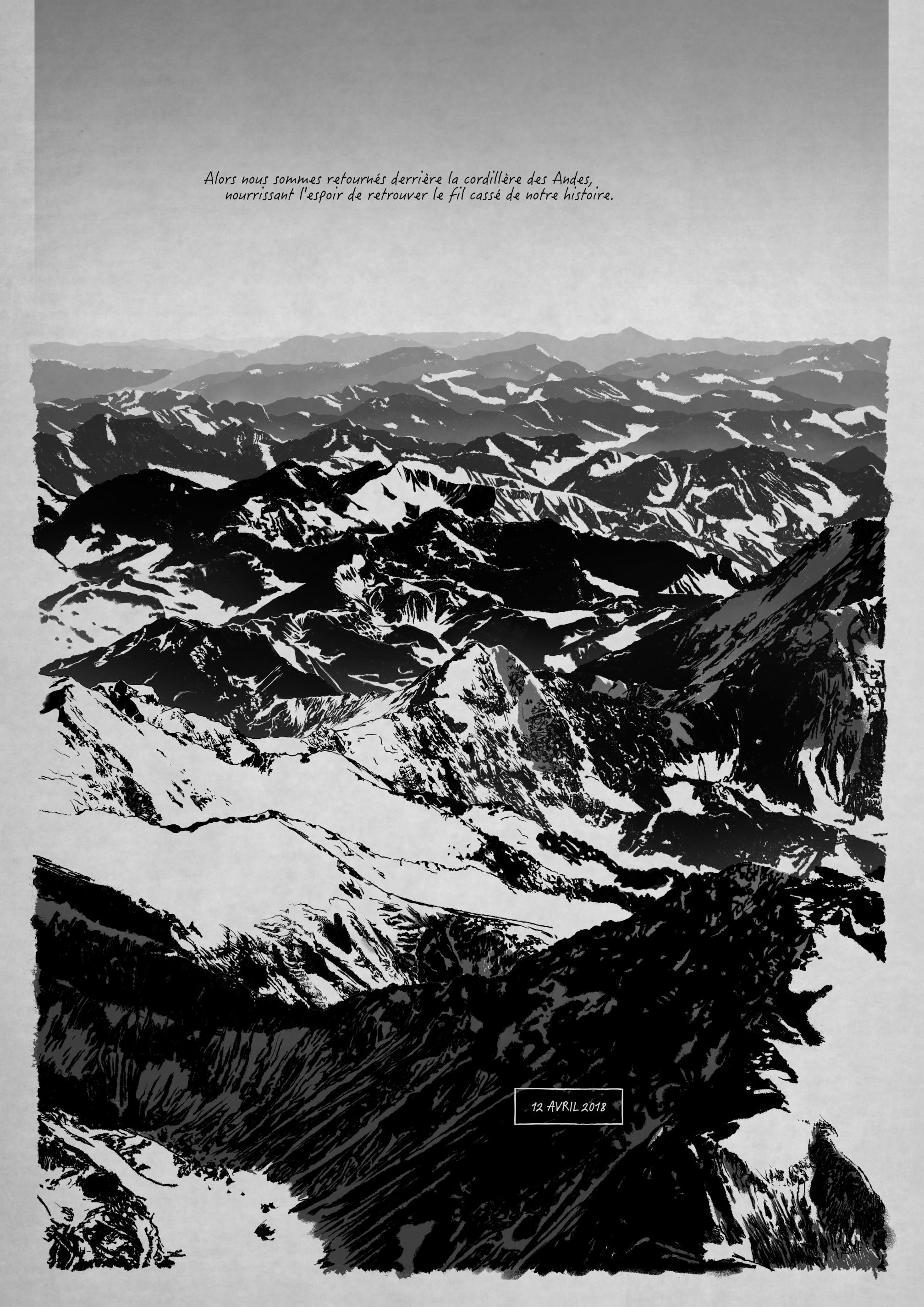 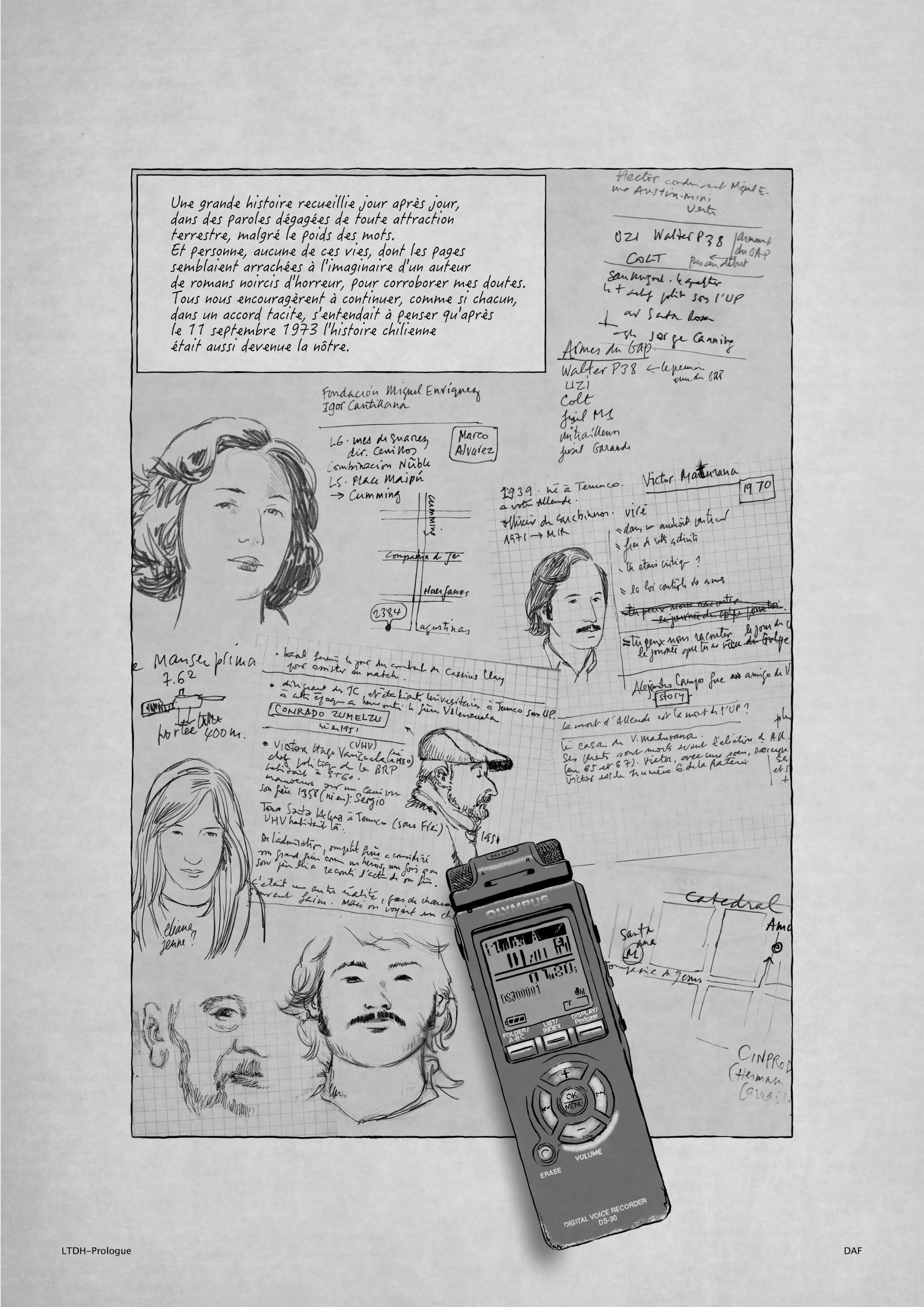 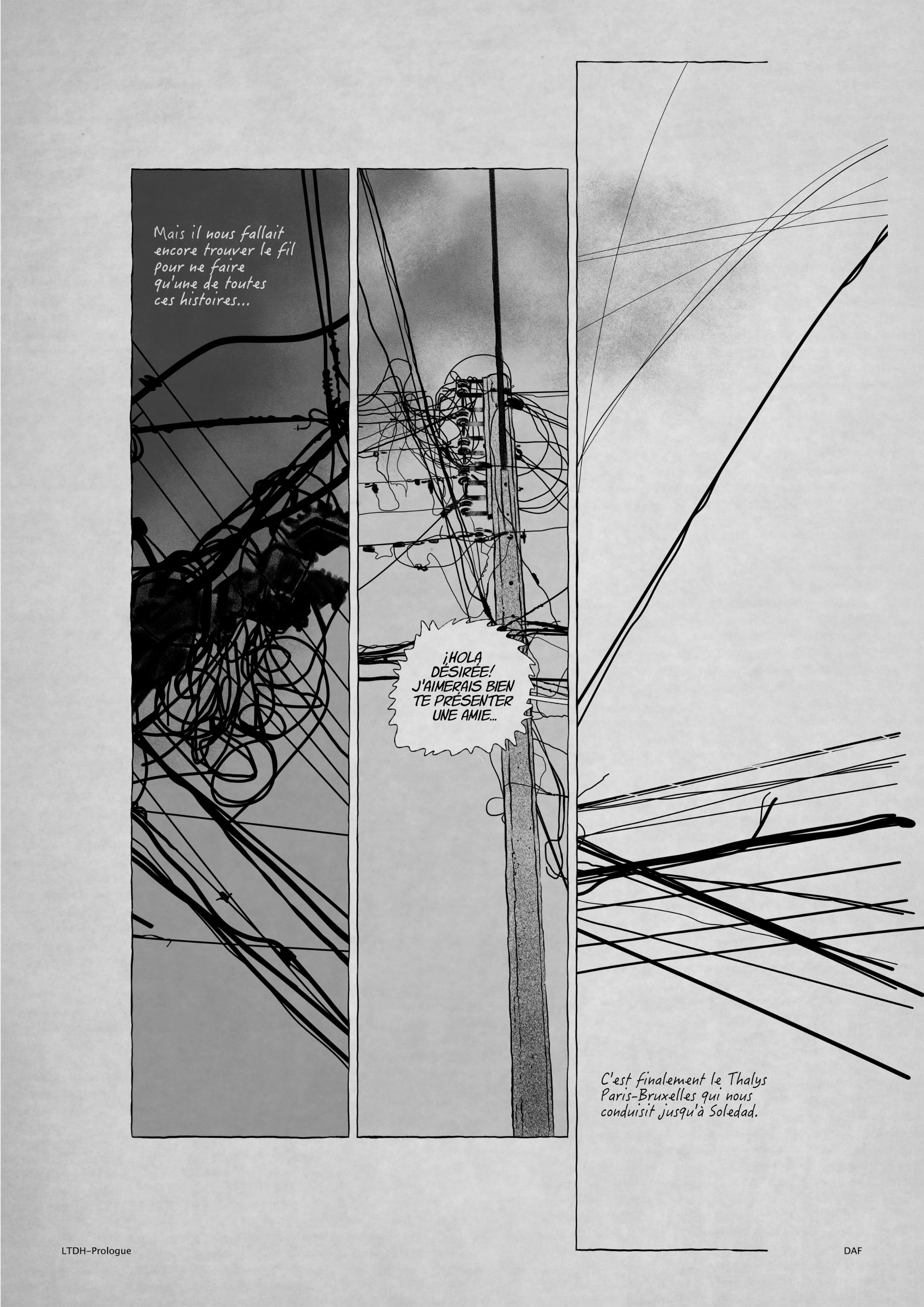 Deux longs séjours au Chili…
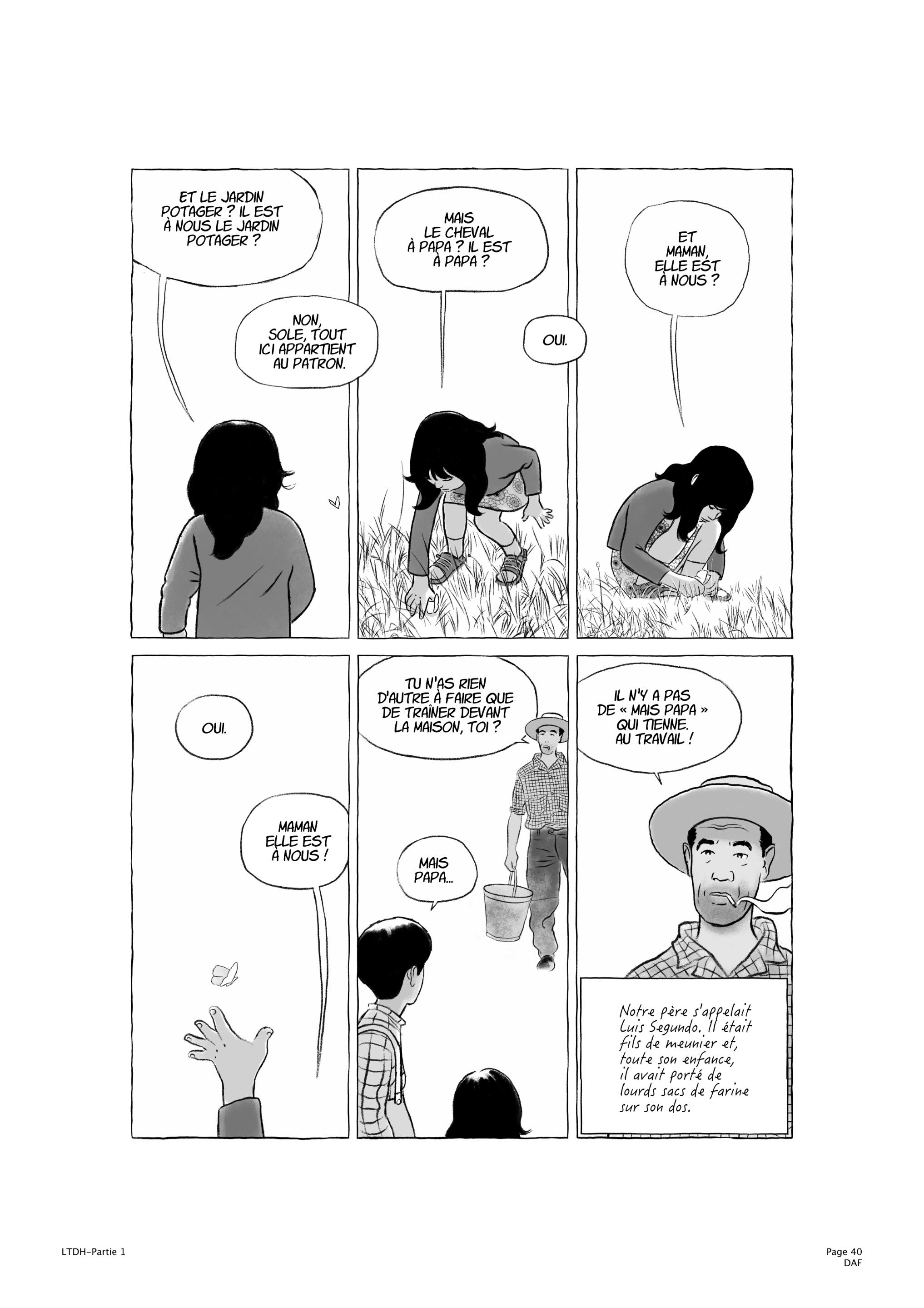 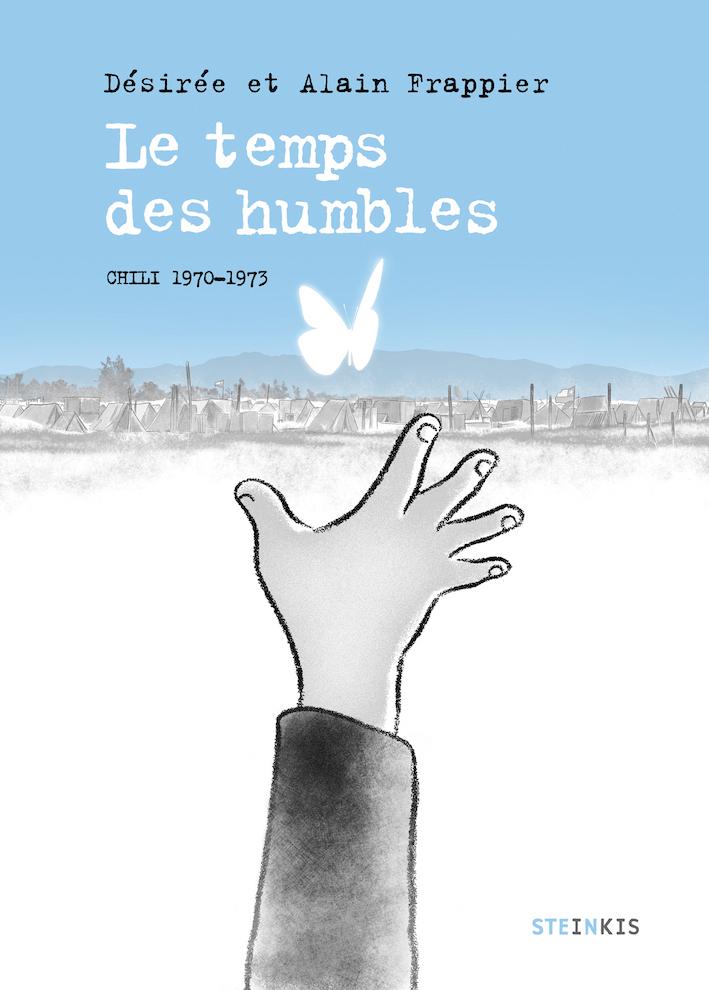 Loin d’être un documentaire,
Le temps des humbles est
avant tout le récit d’une
histoire d’amour pendant
l’Unité populaire entre
Soledad et Alejandro.
« Personne n’a autant
d’imagination que la vie. »
François Truffaut
La couverture 
du Temps des humbles
est née de cette vignette.
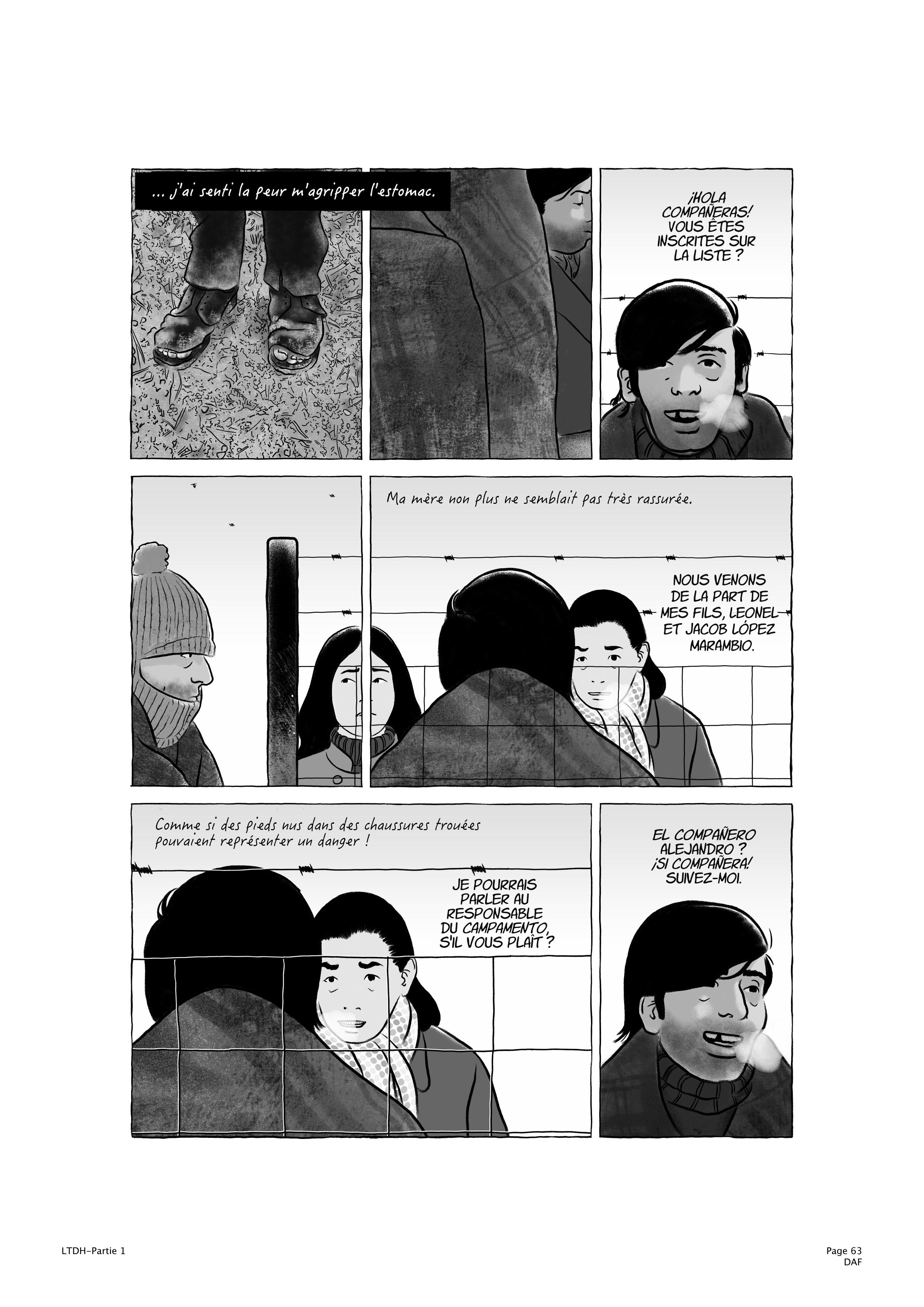 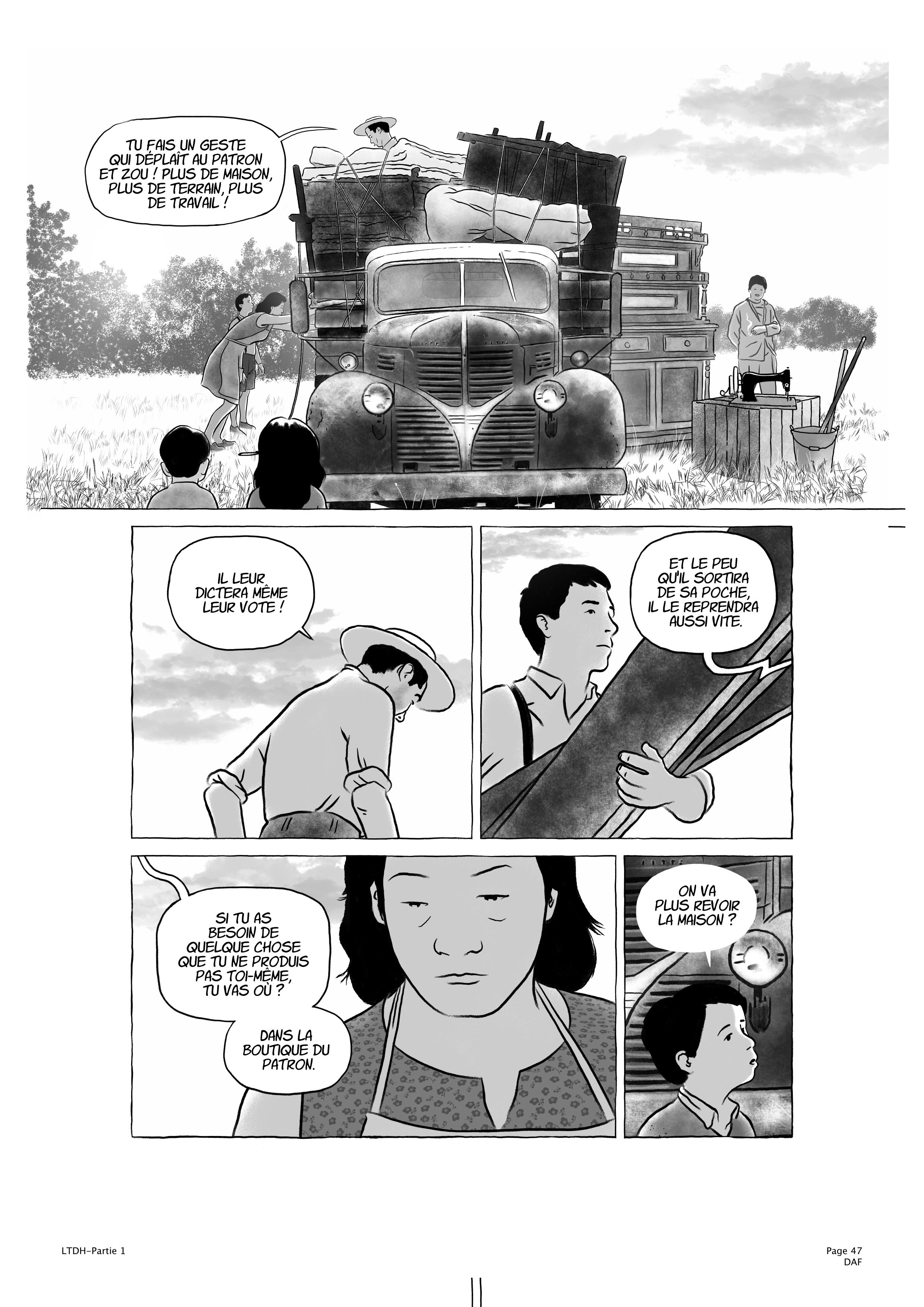 La famille de Soledad déménage pour la ville 
de Santiago.
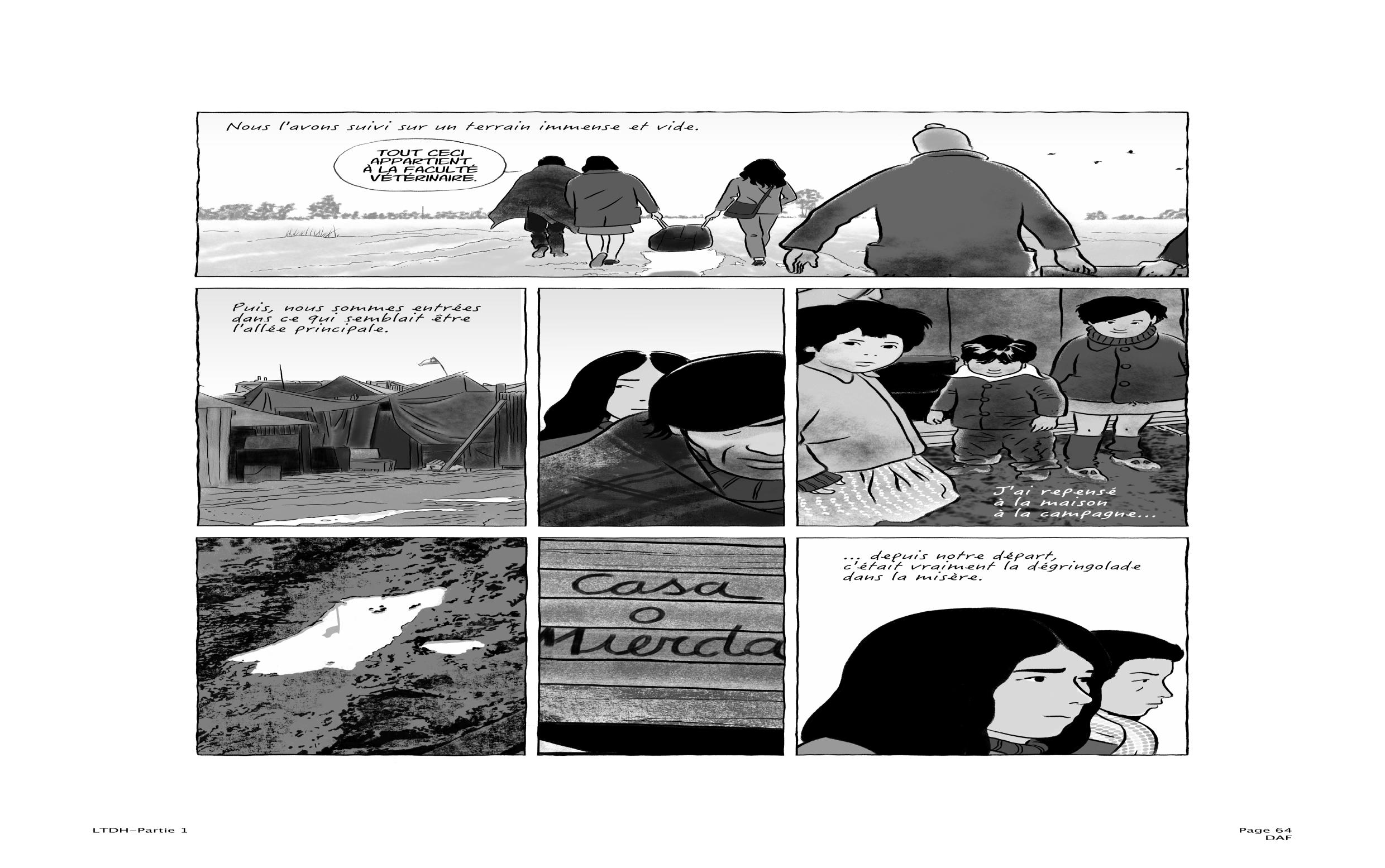 Et Soledad, à 15 ans, va vivre 
dans un campement de sans-logis 
où elle rencontre Alejandro…
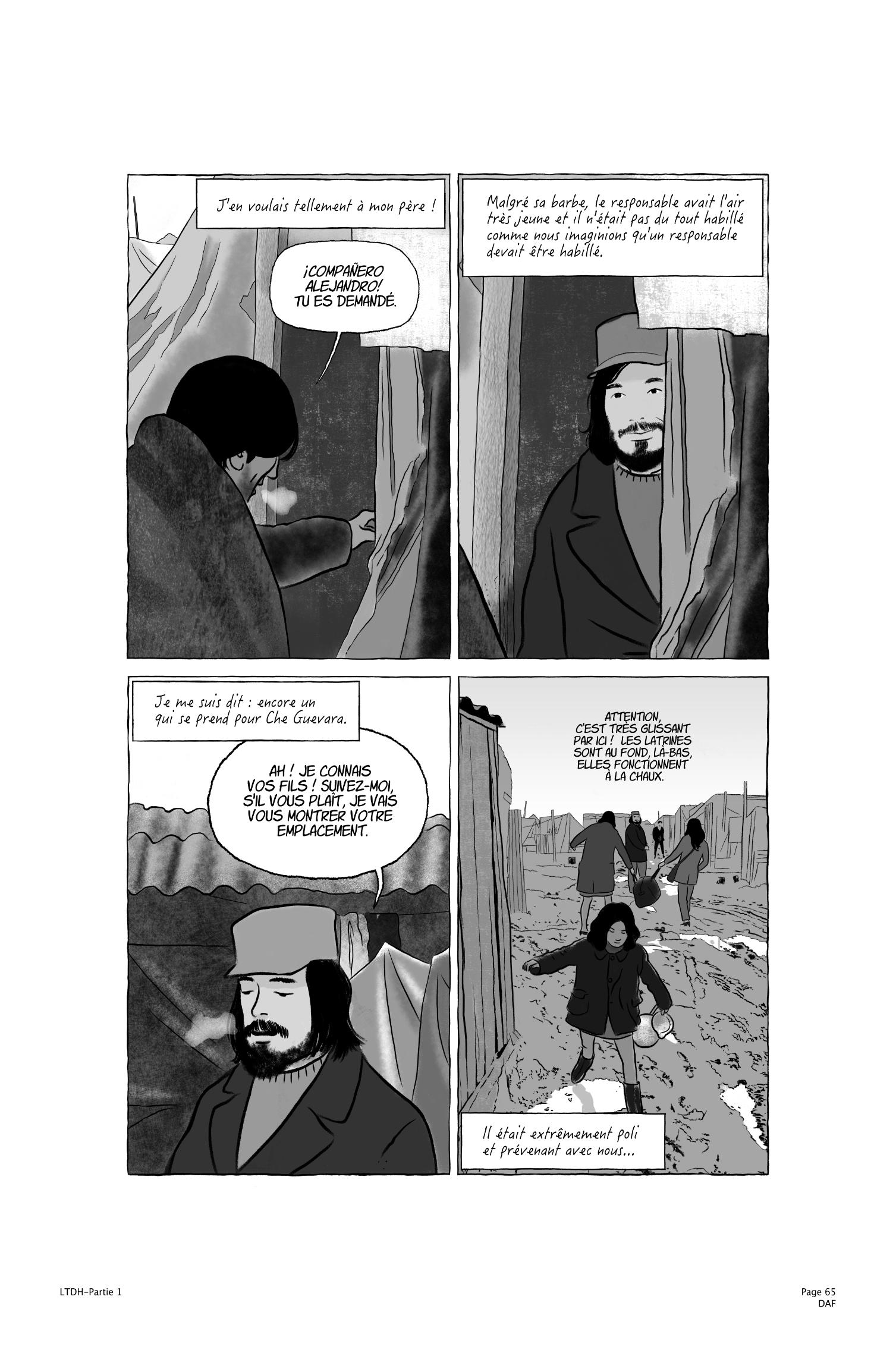 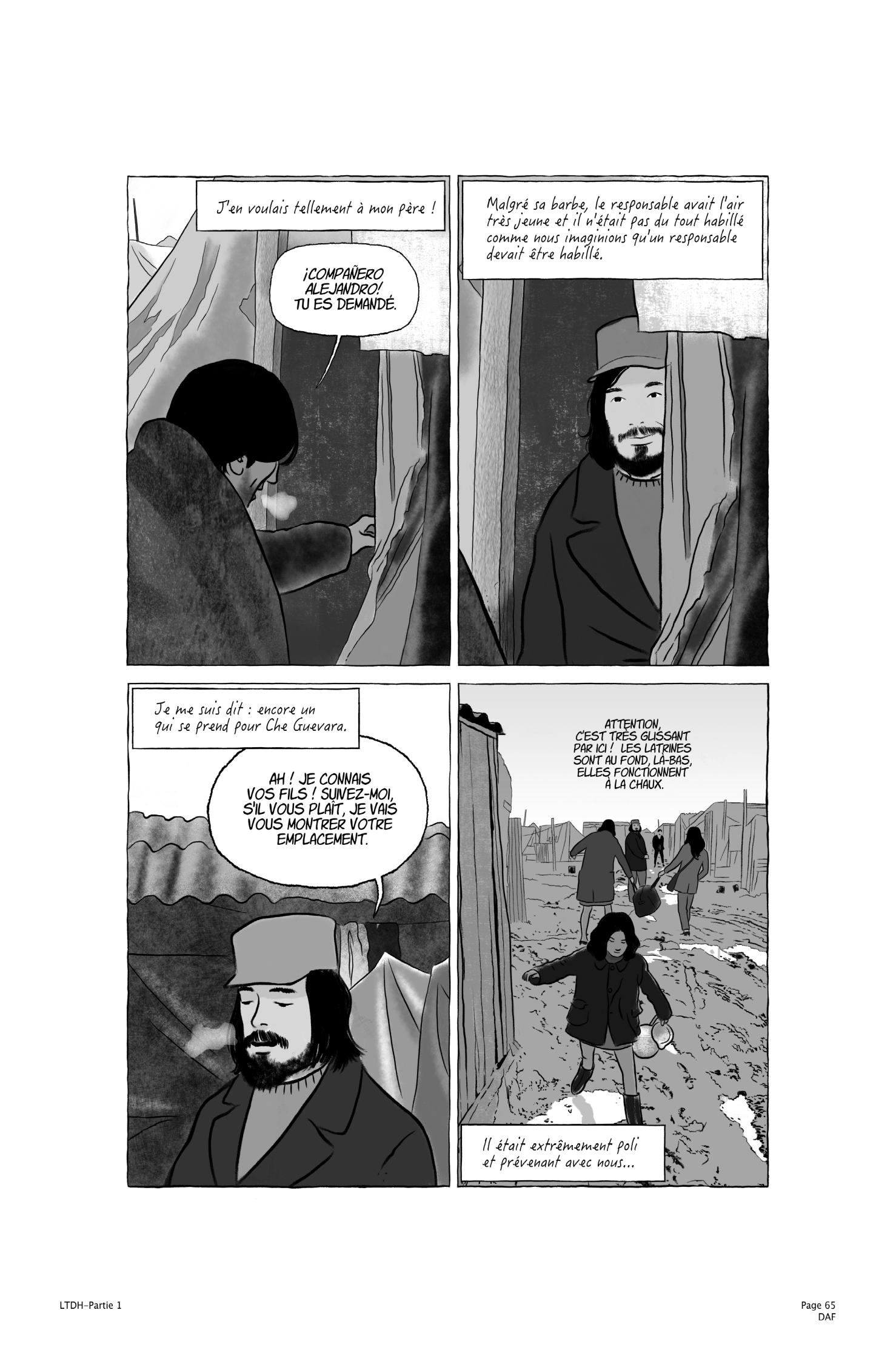 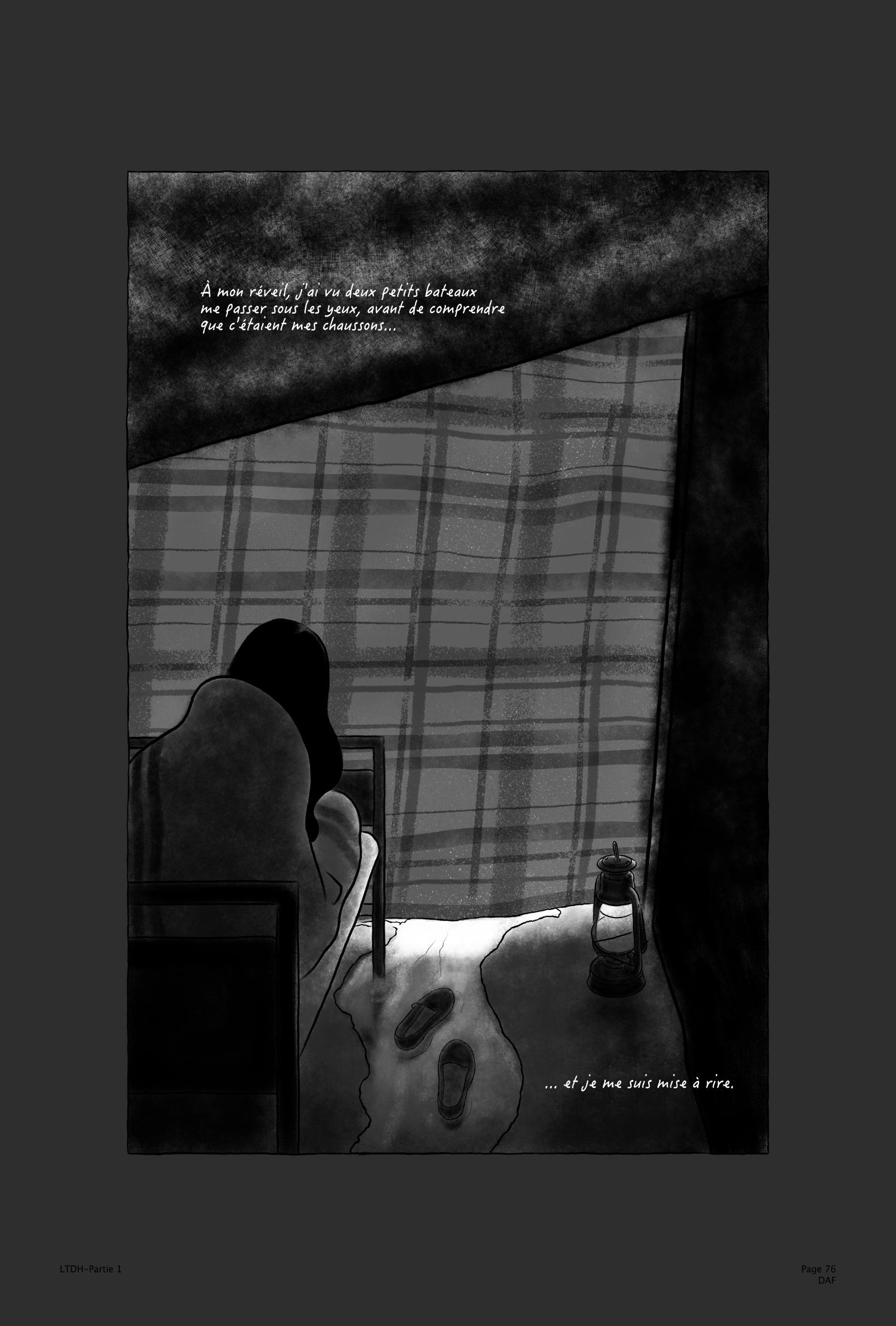 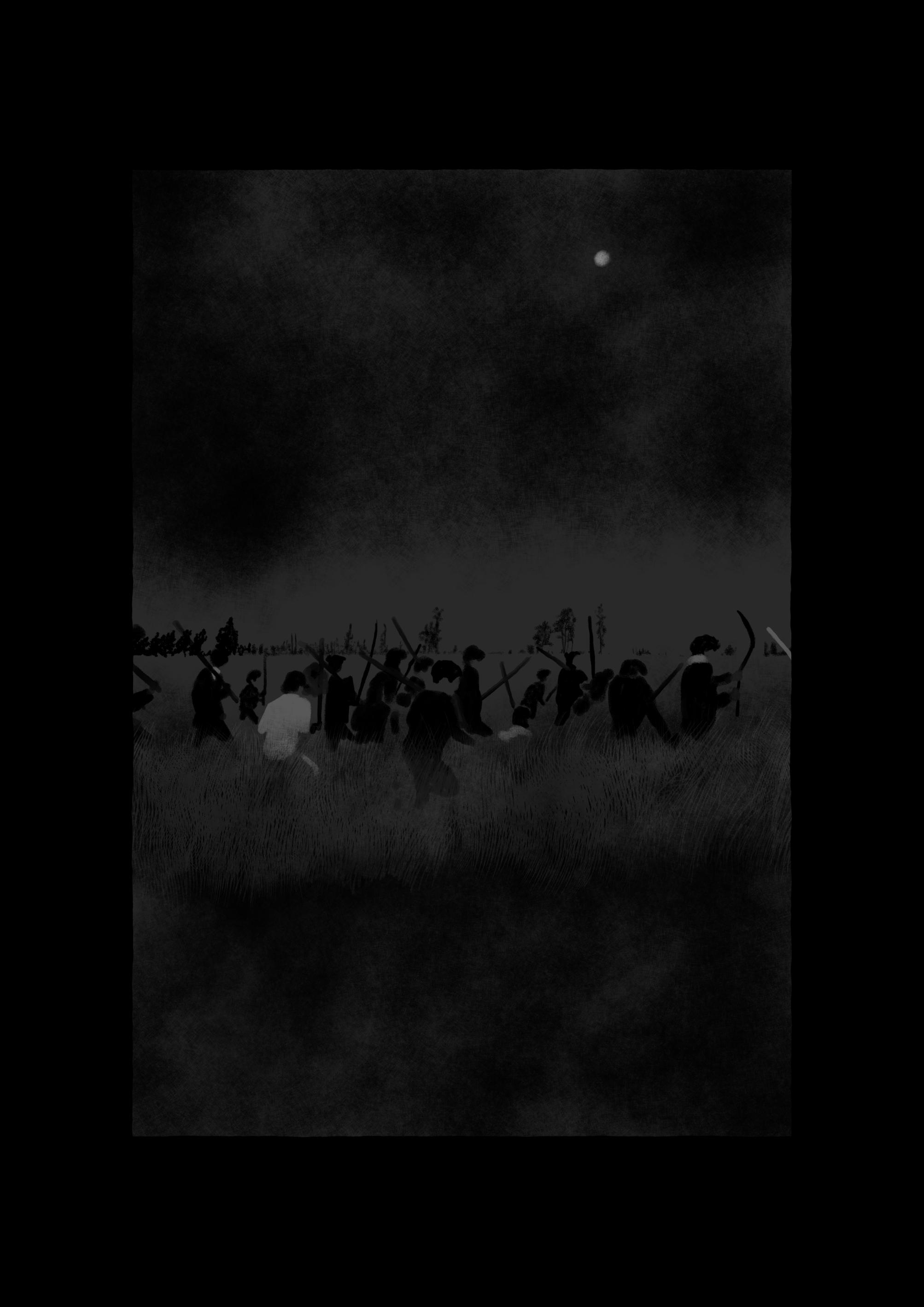 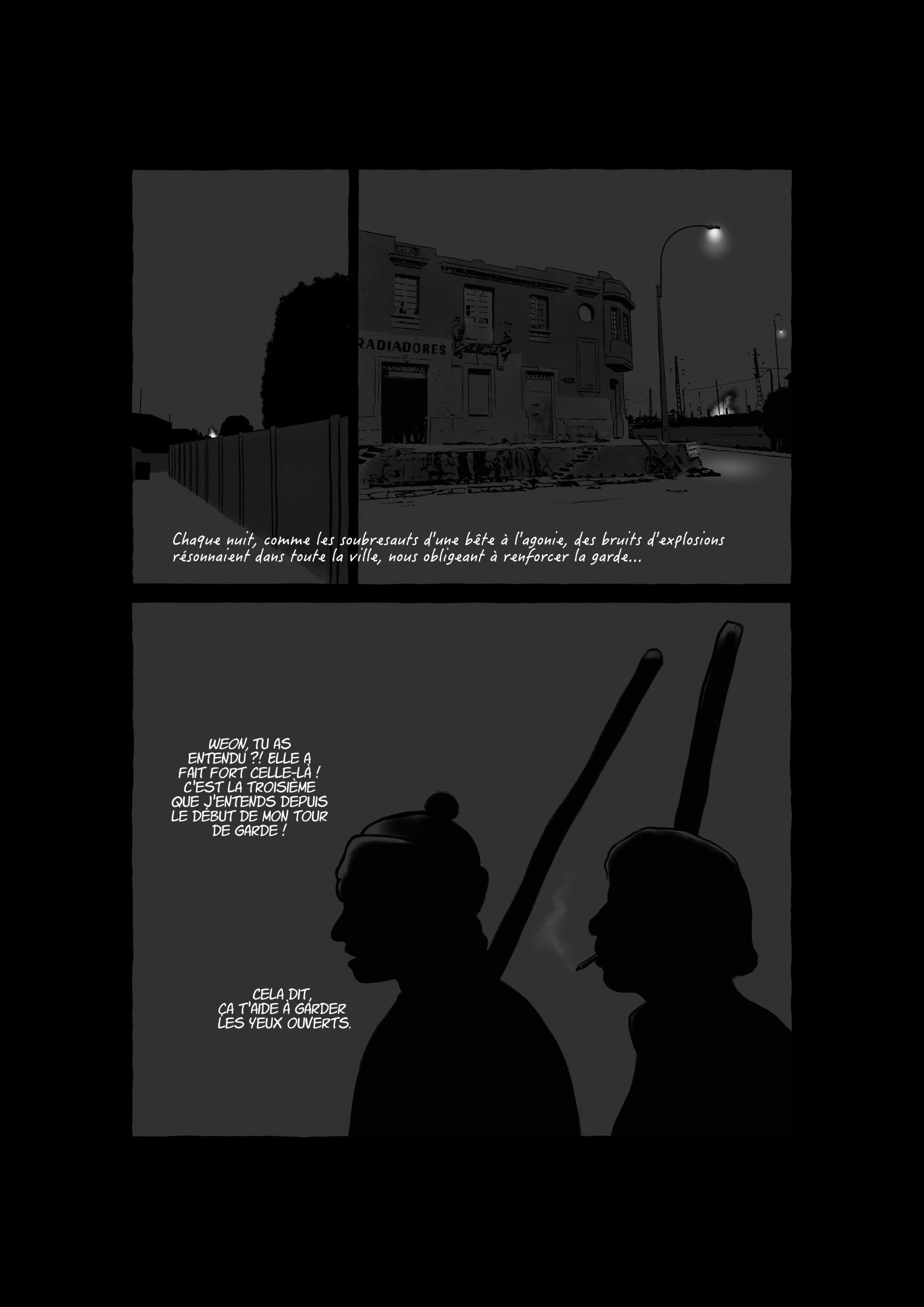 extrait casa o mierda 4:15-4:43
Extrait d’un petit film 
tourné en 1972 dans un campement 
proche de celui de Soledad.
Dans d’autres séquences de ce film 
qu’elle ne connaissaît pas, Soledad 
y a reconnu des habitants.
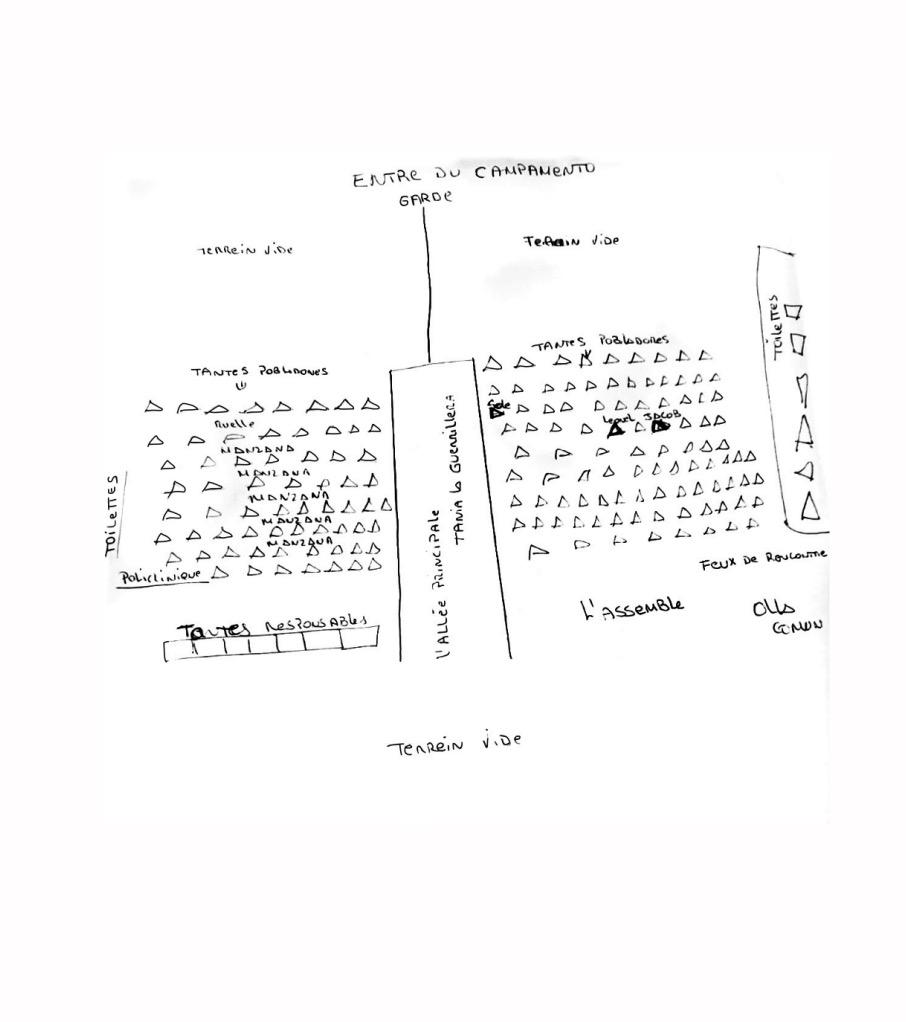 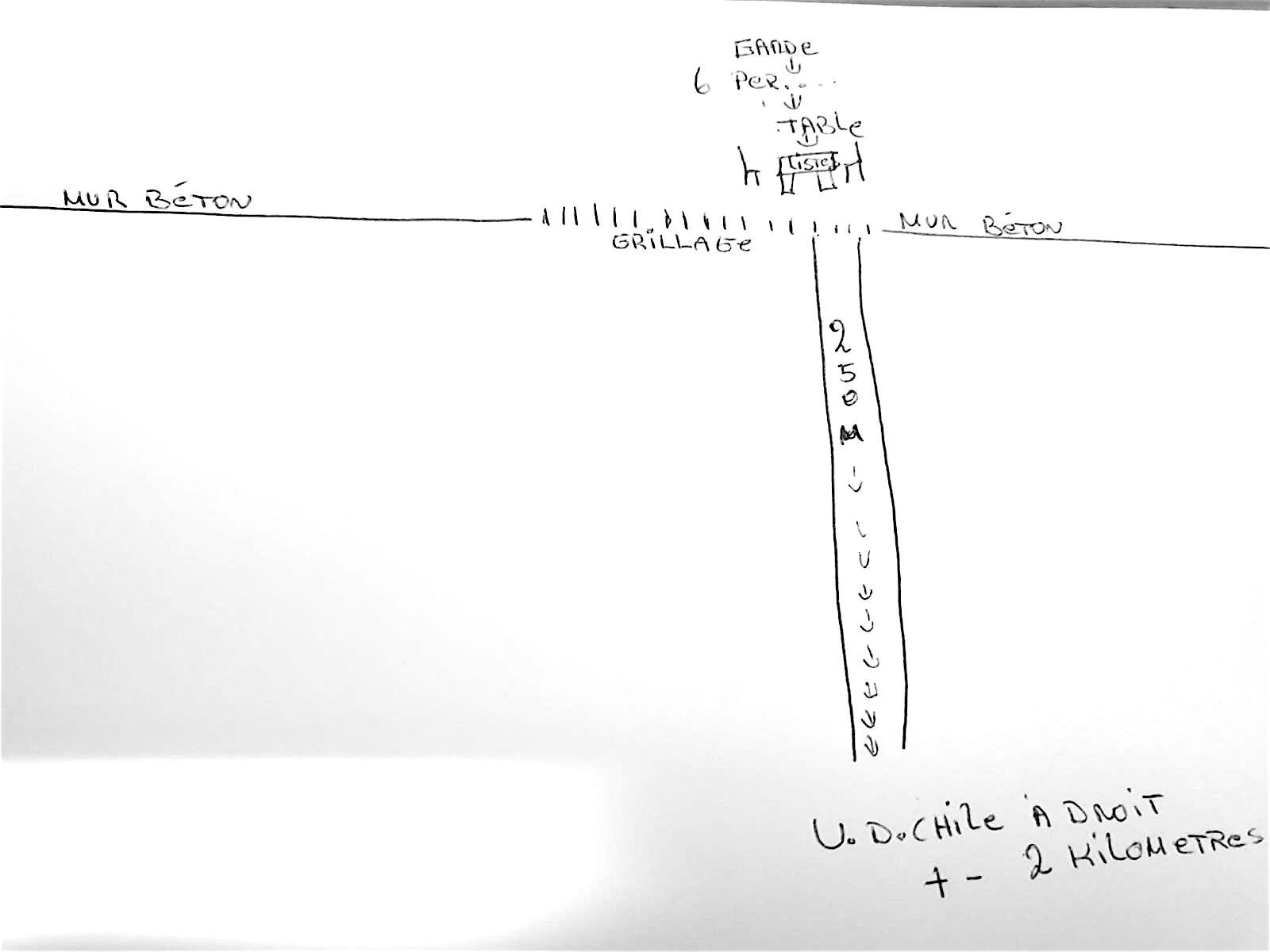 Plans du campement 
dessinés par Soledad
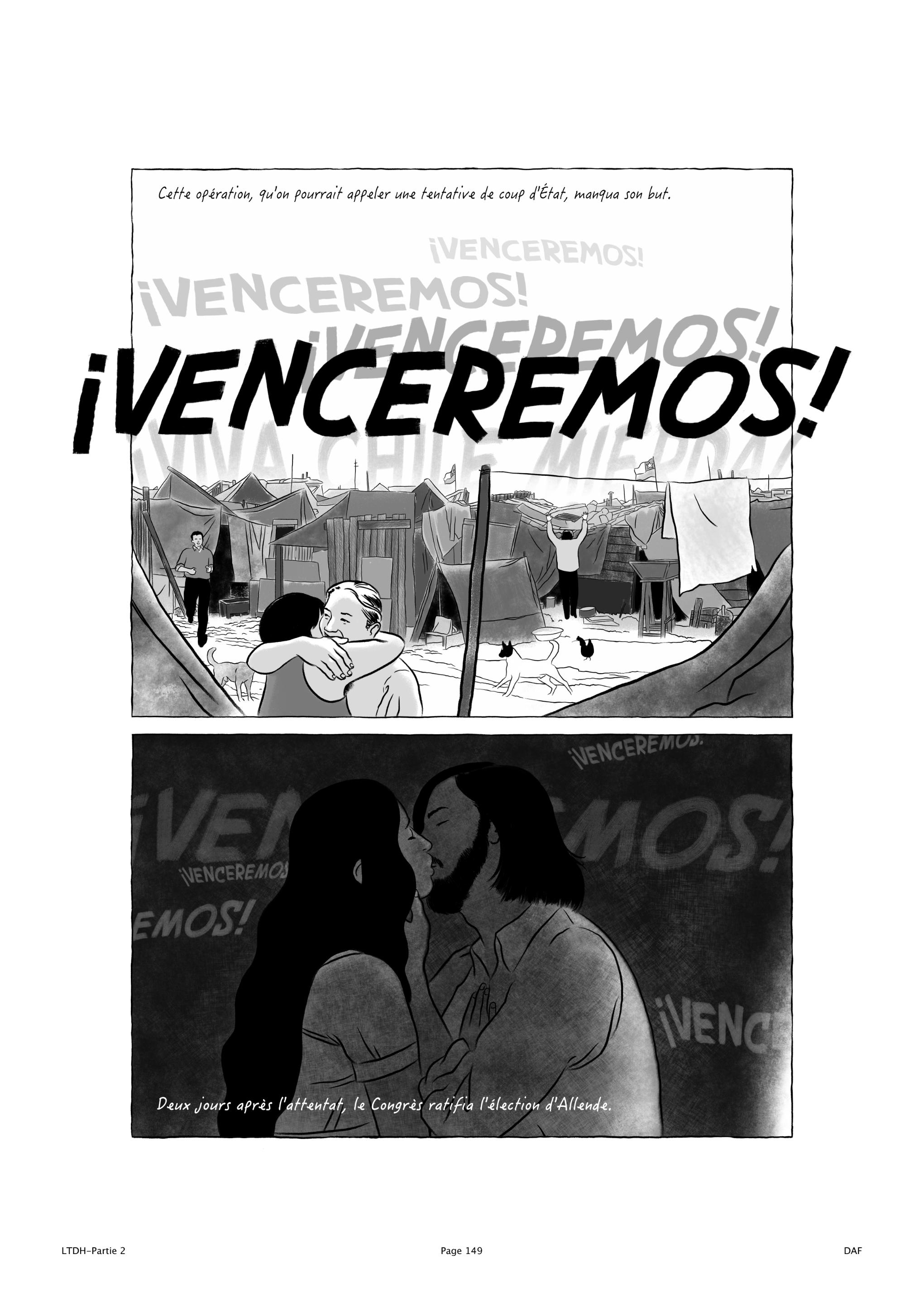 L’Unité populaire est élue
avec son représentant
Salvador Allende.
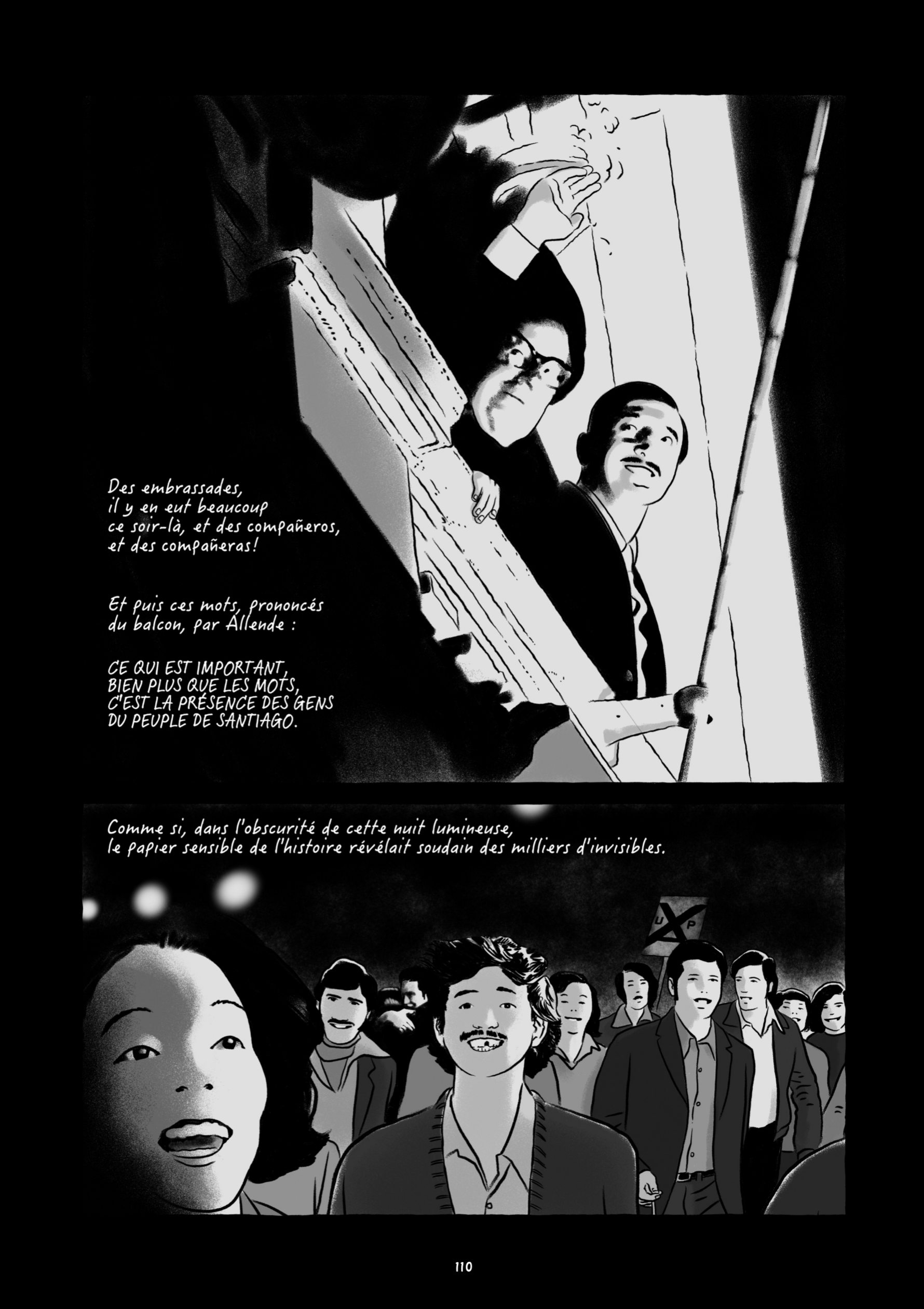 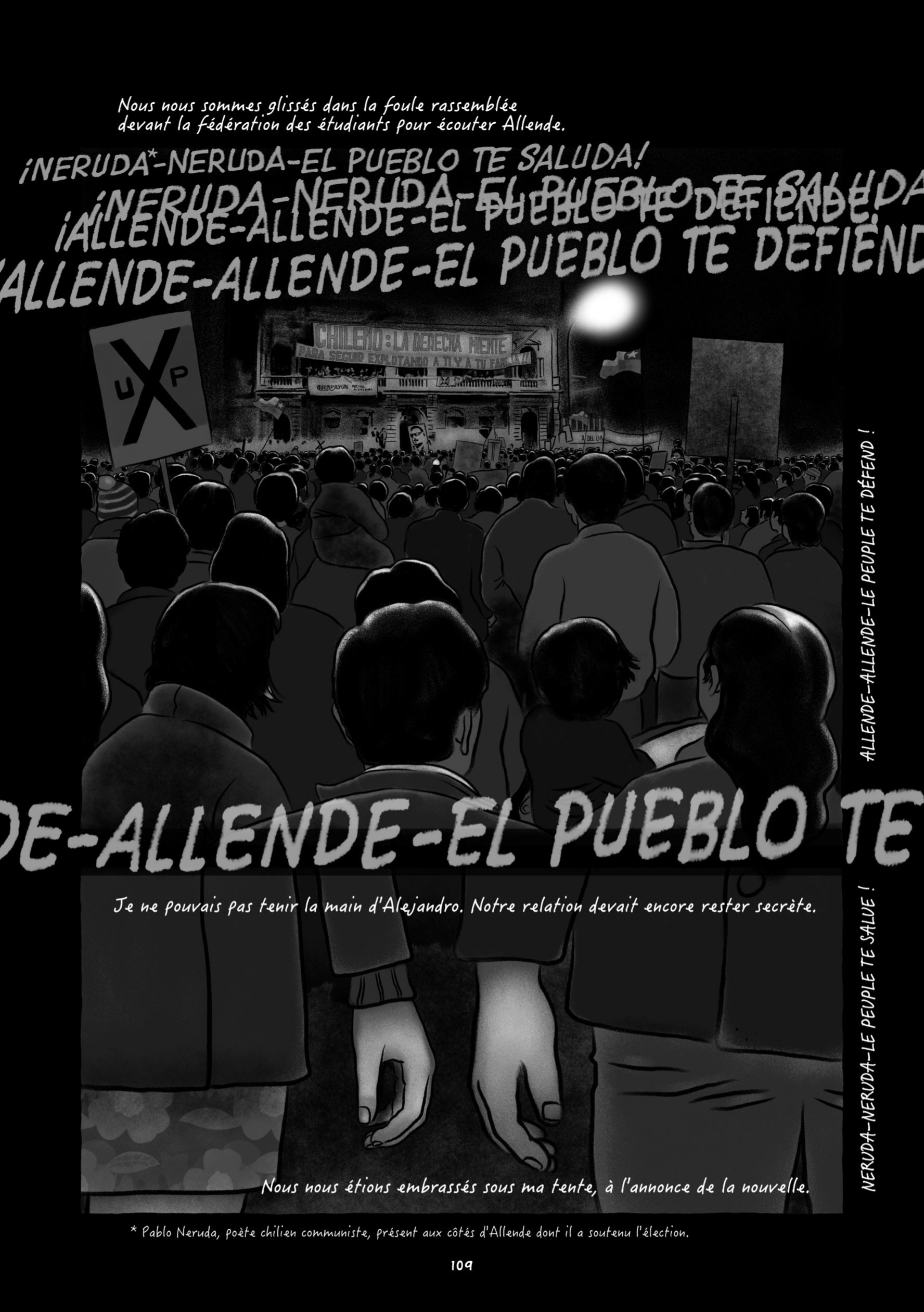 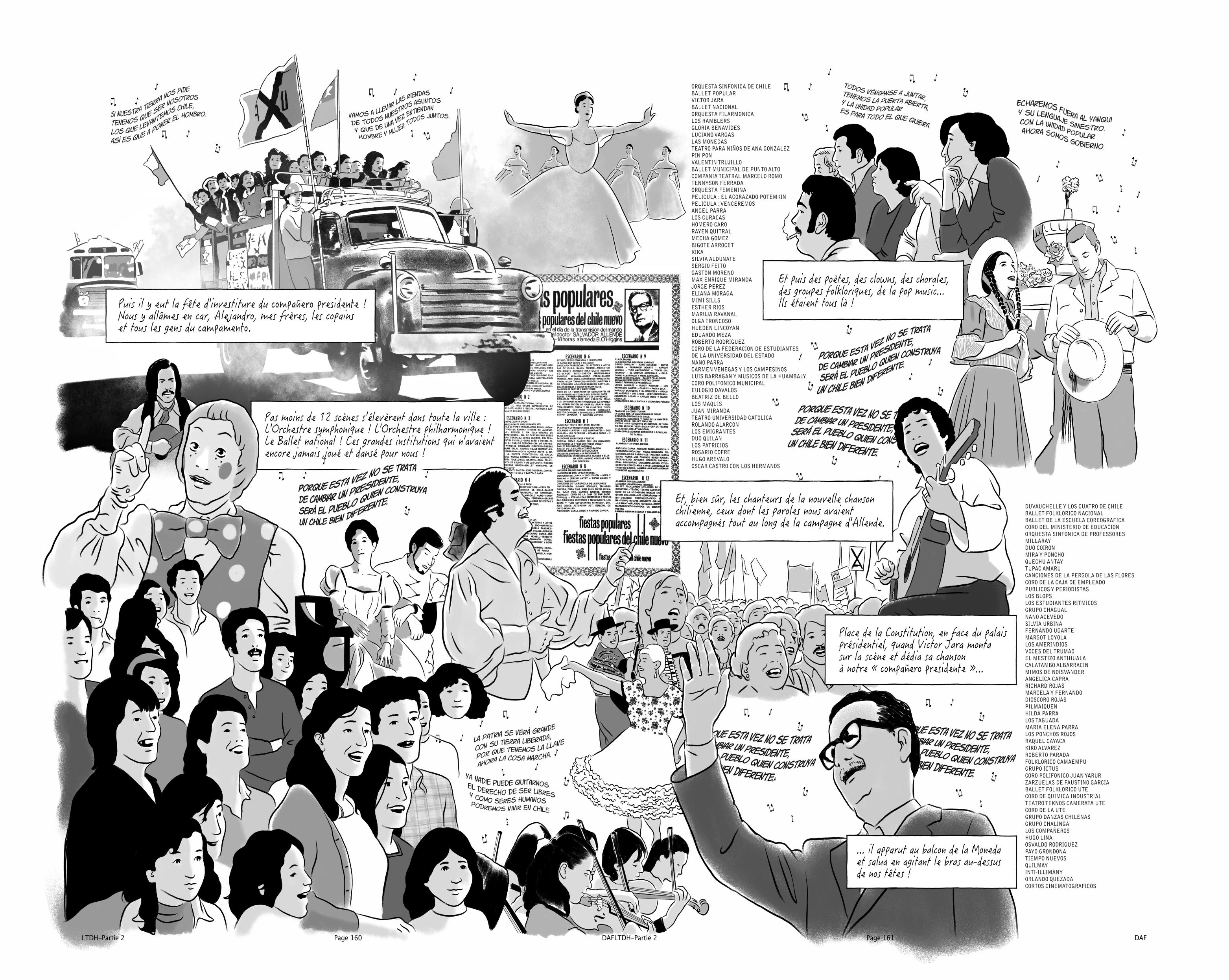 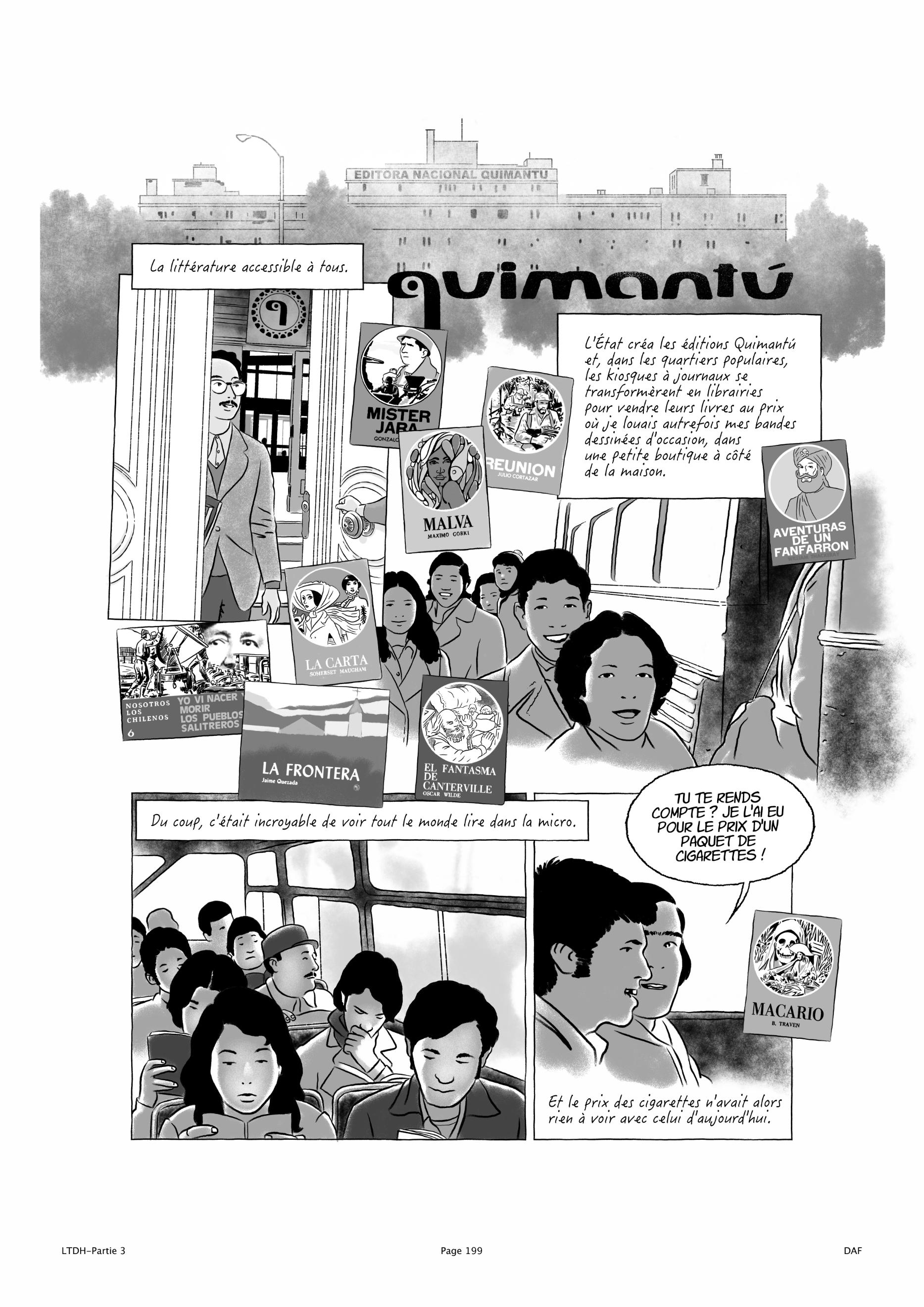 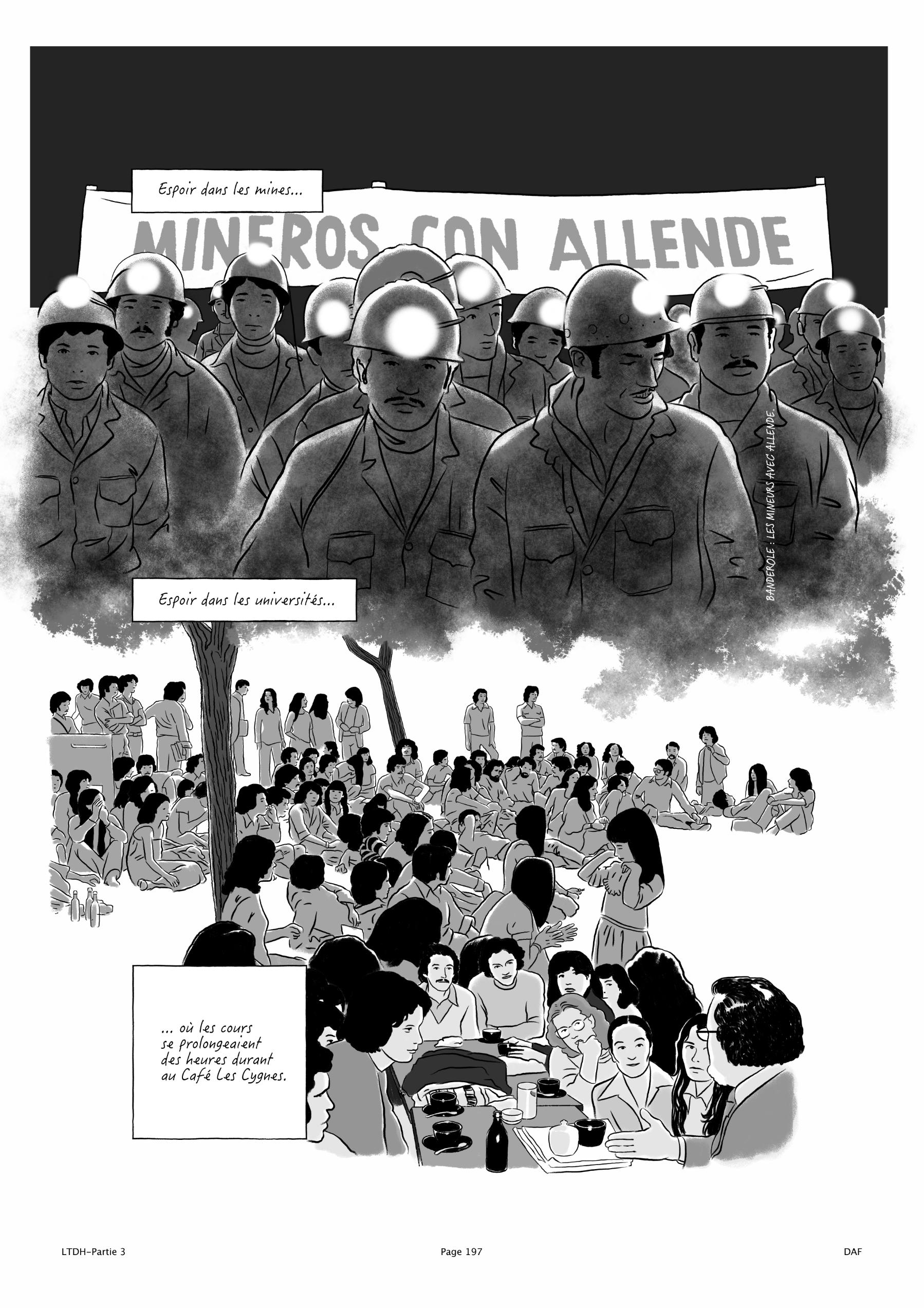 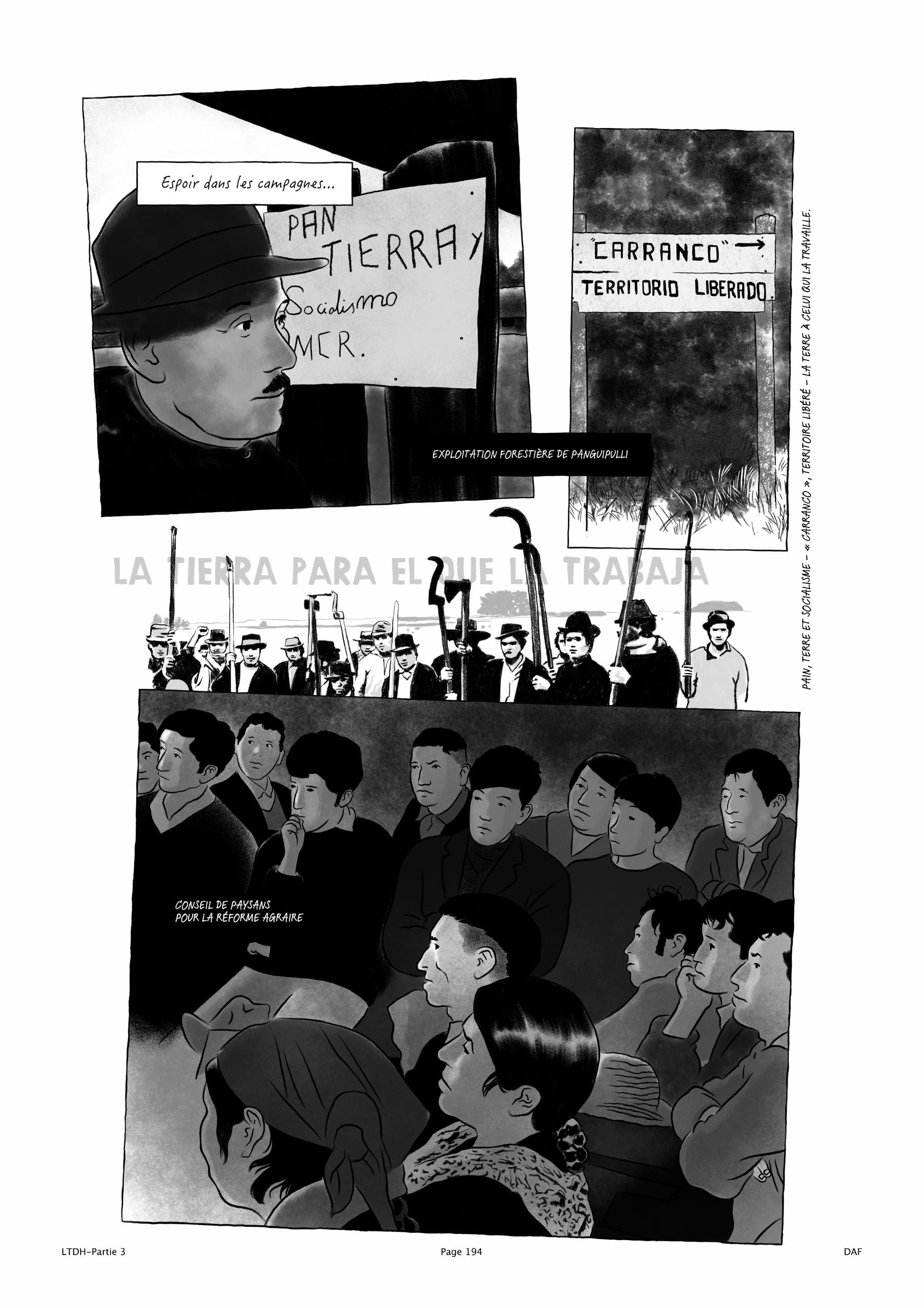 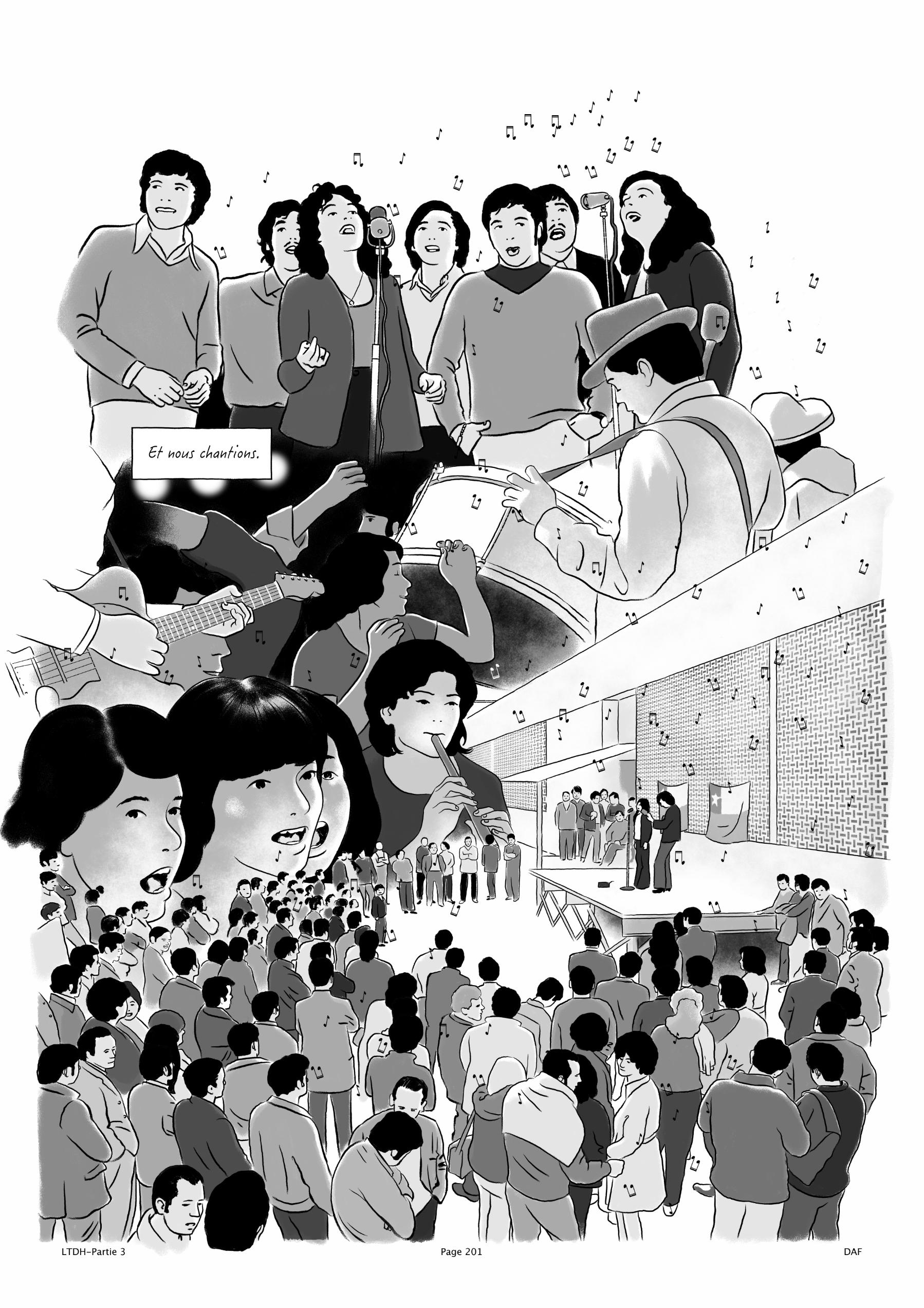 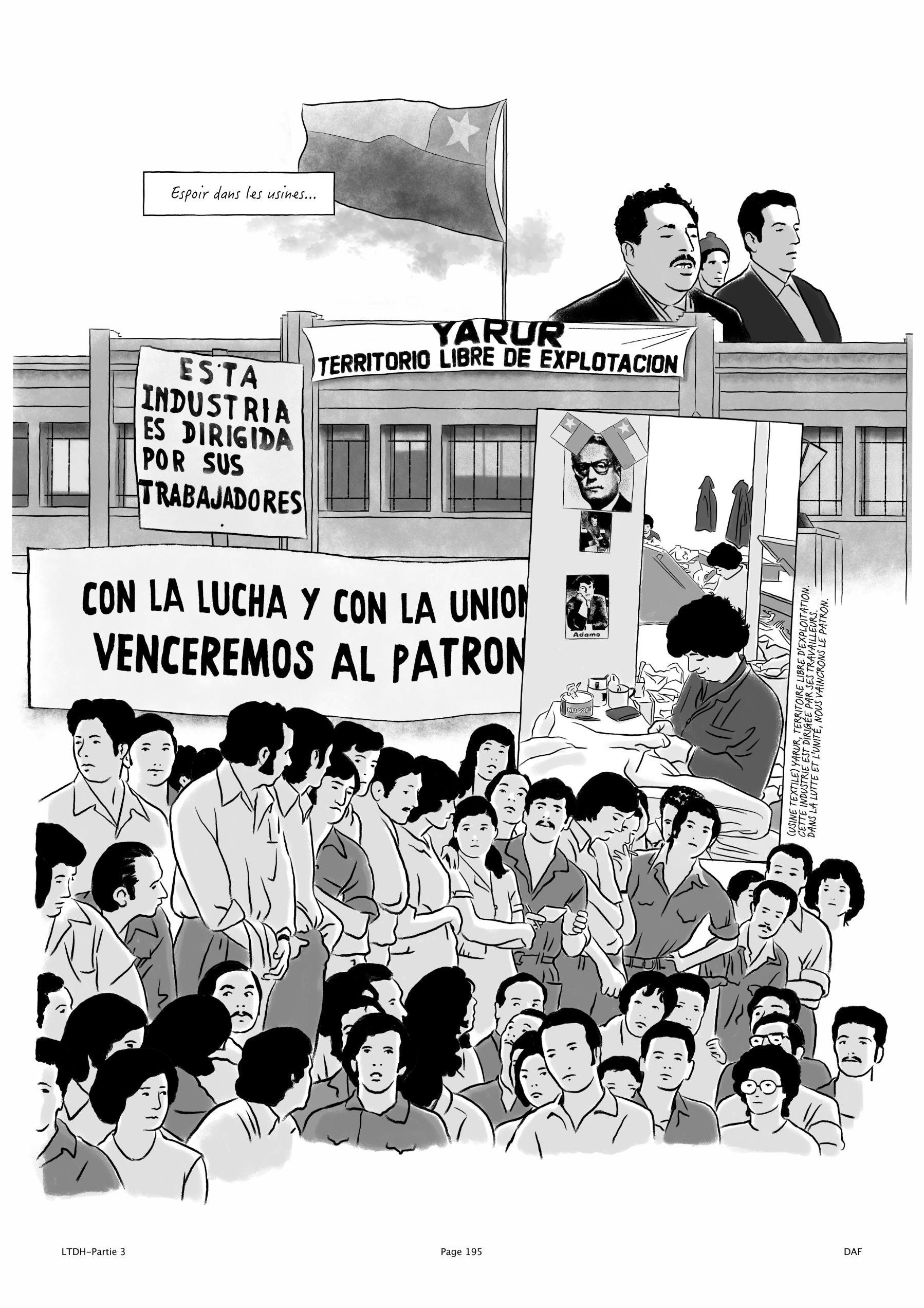 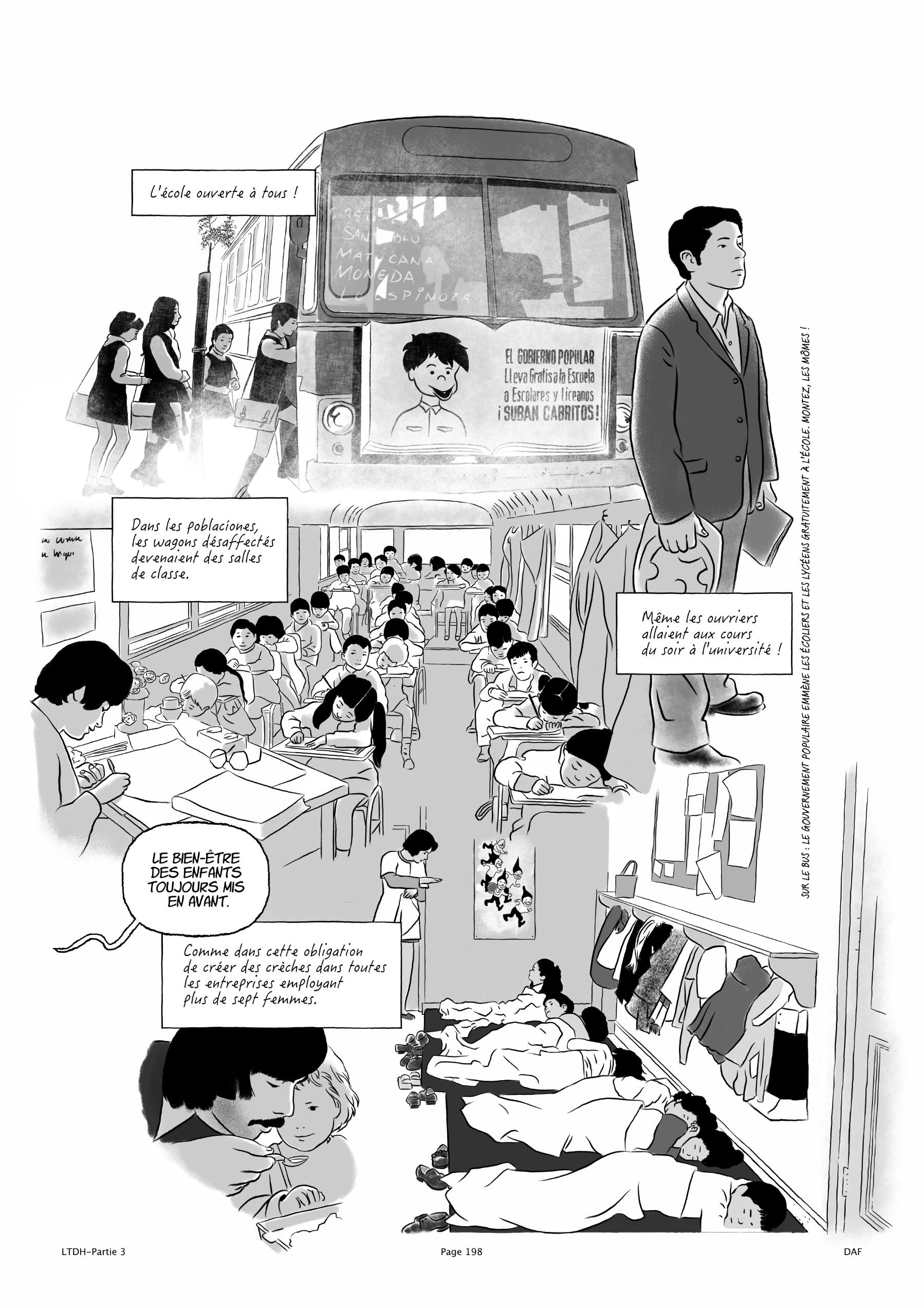 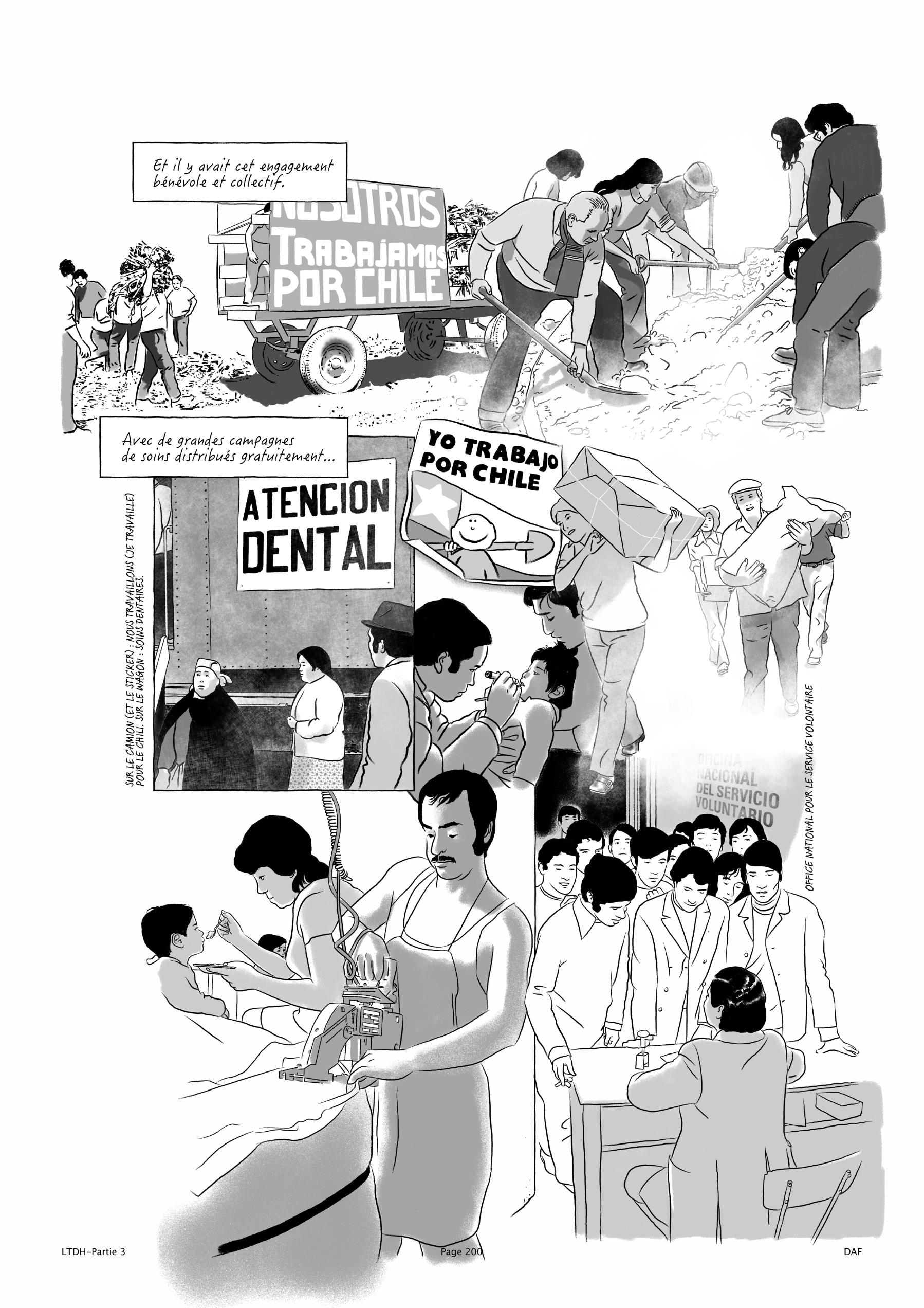 Le programme 
de l’Unidad Popular
est mis en application 
avec la participation
enthousiaste et déterminée 
du peuple chilien.
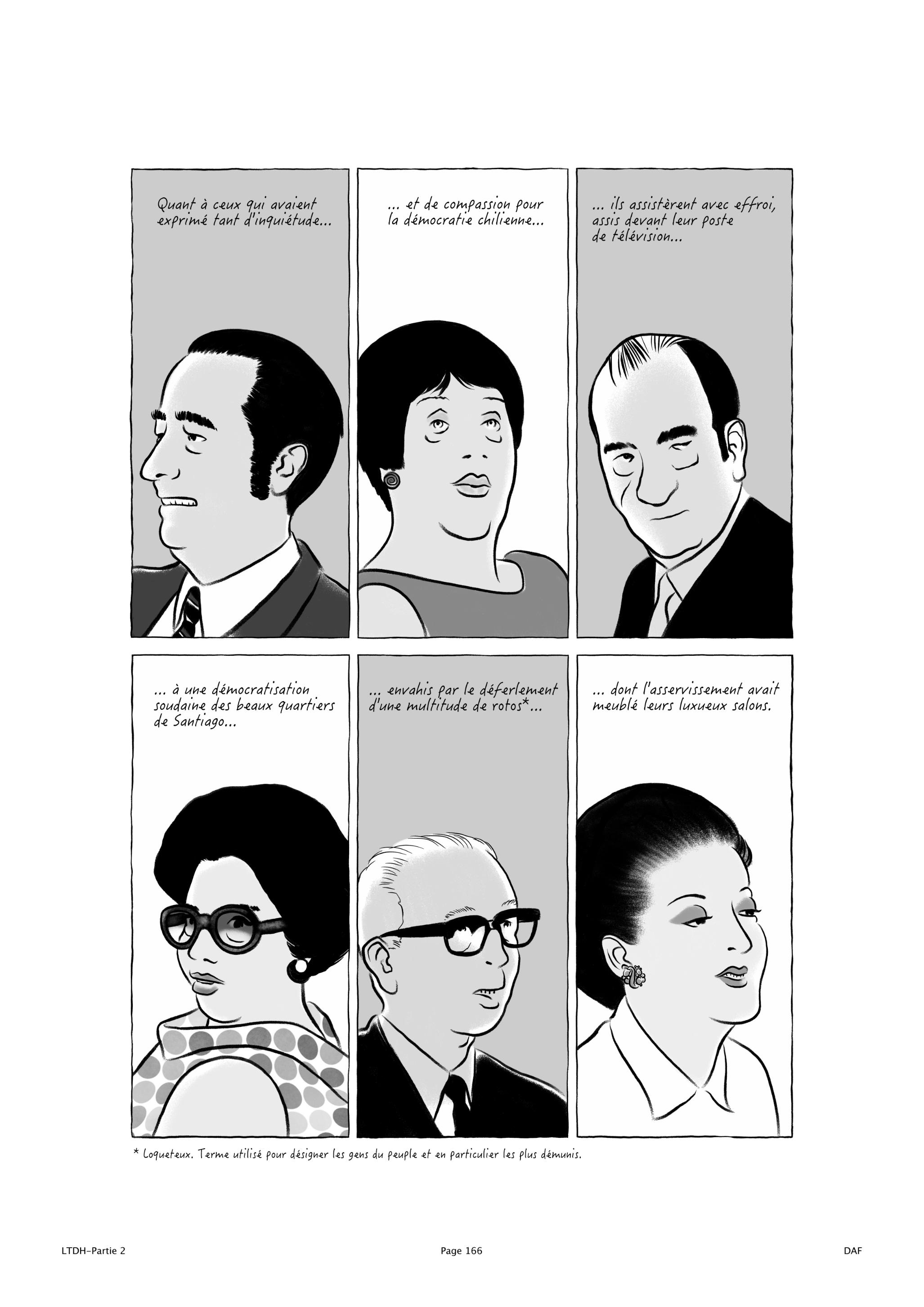 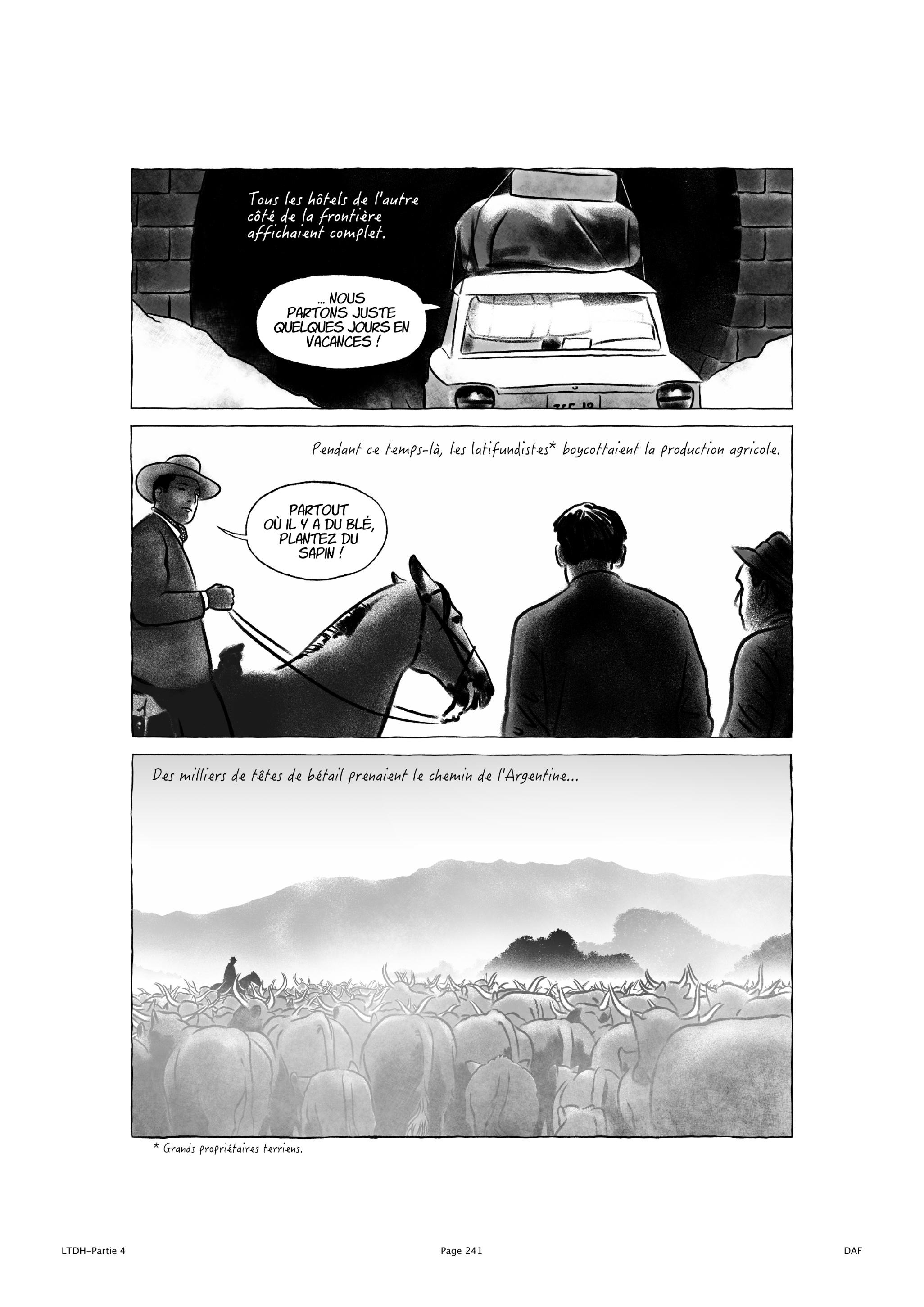 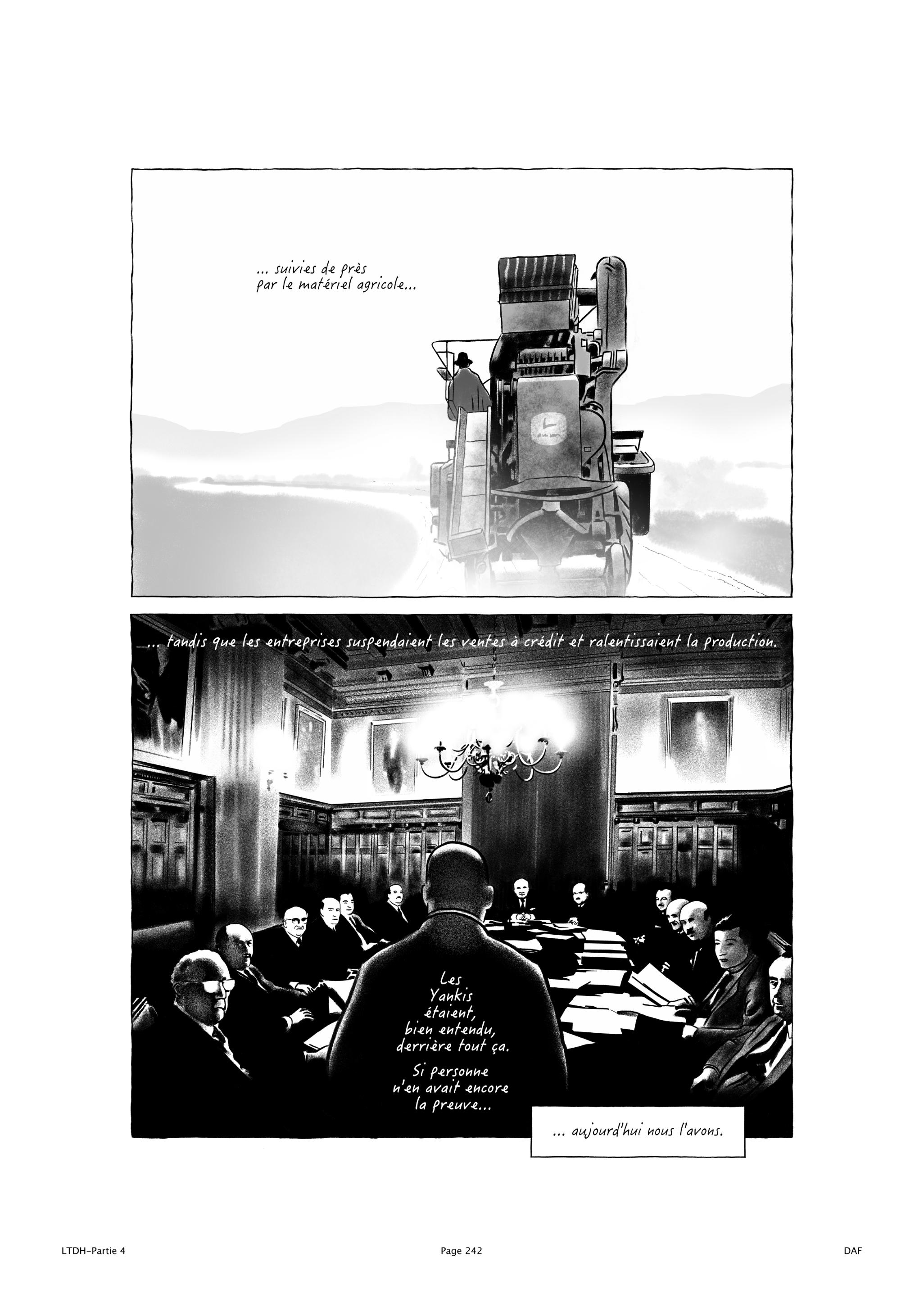 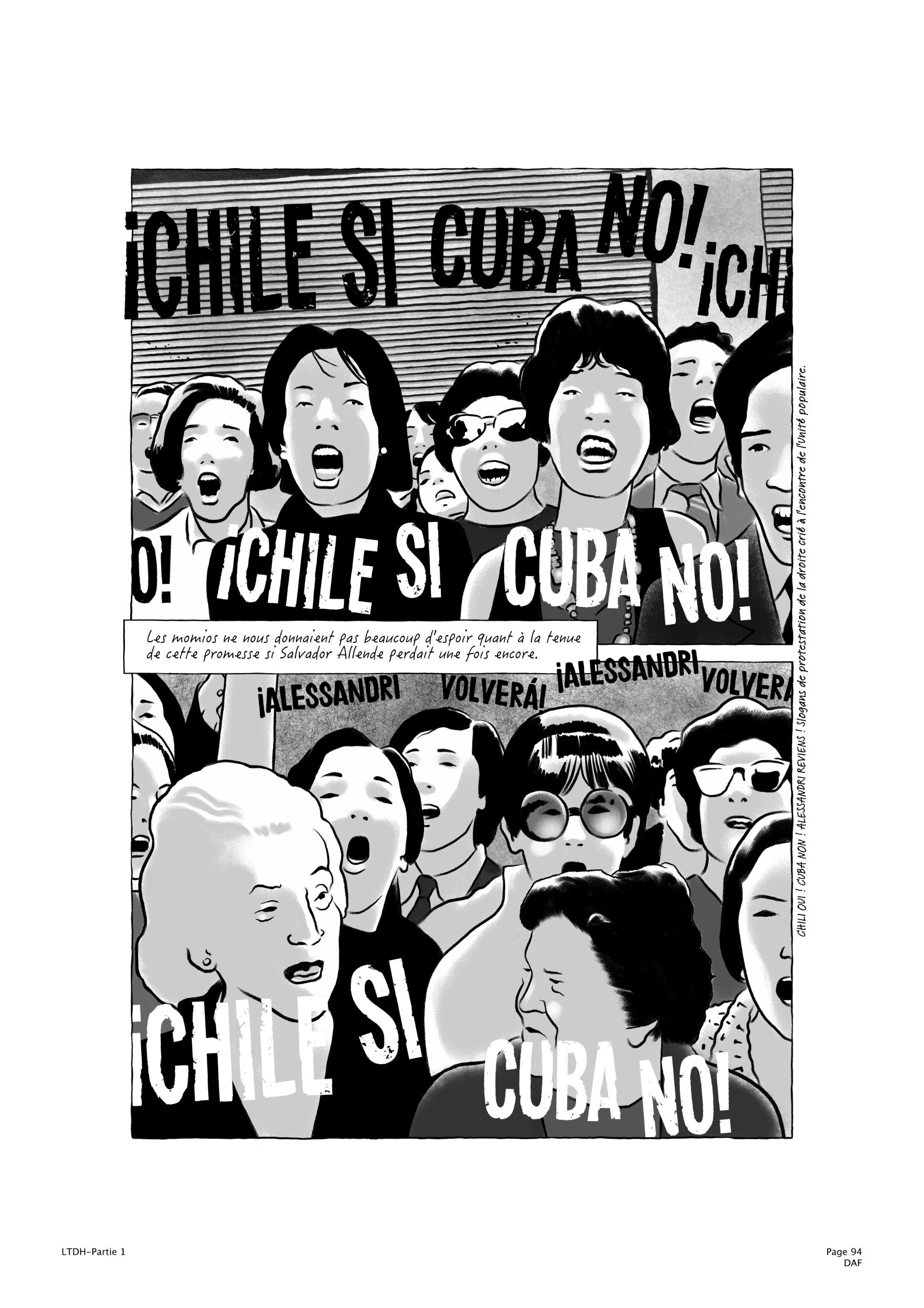 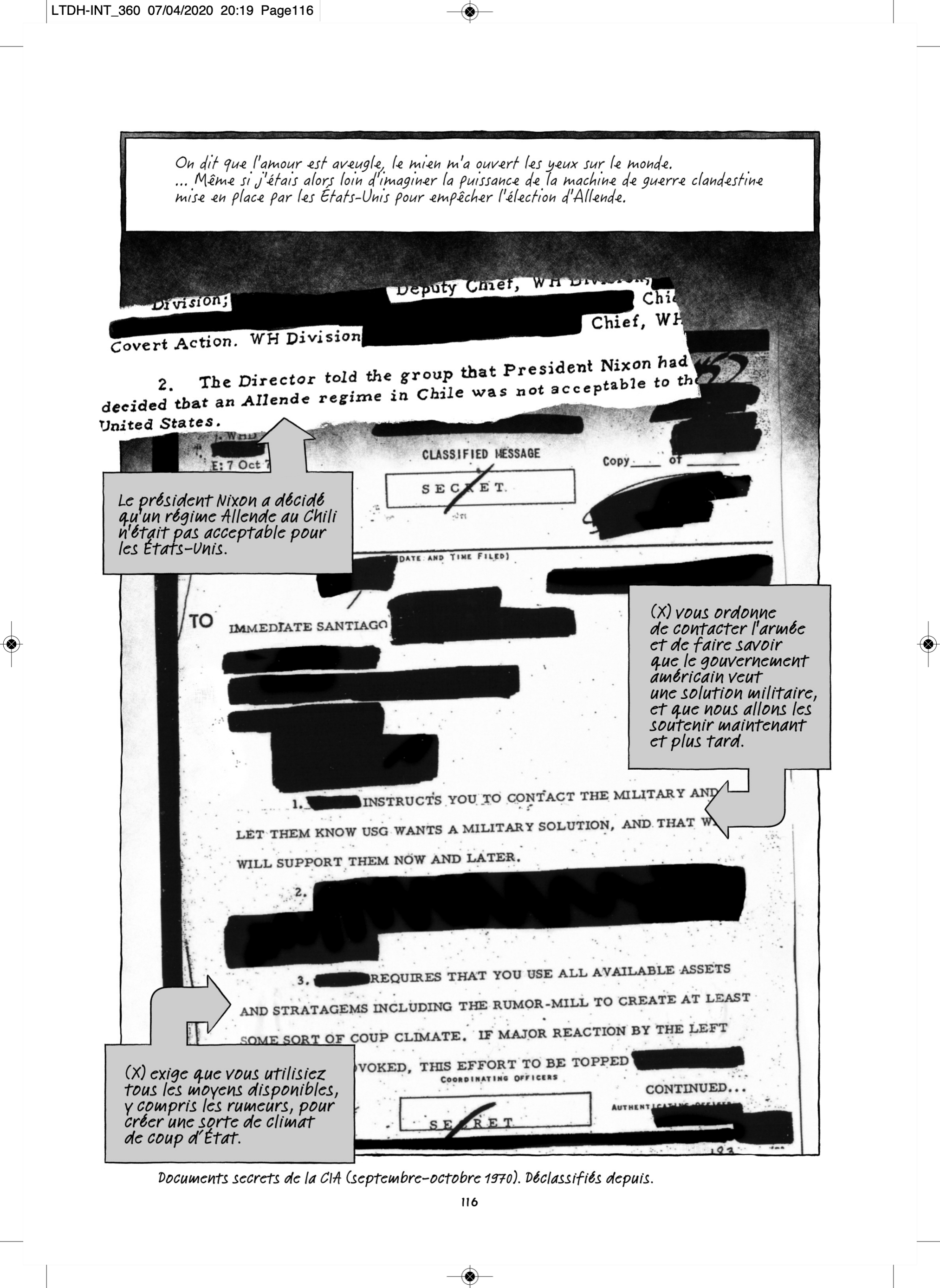 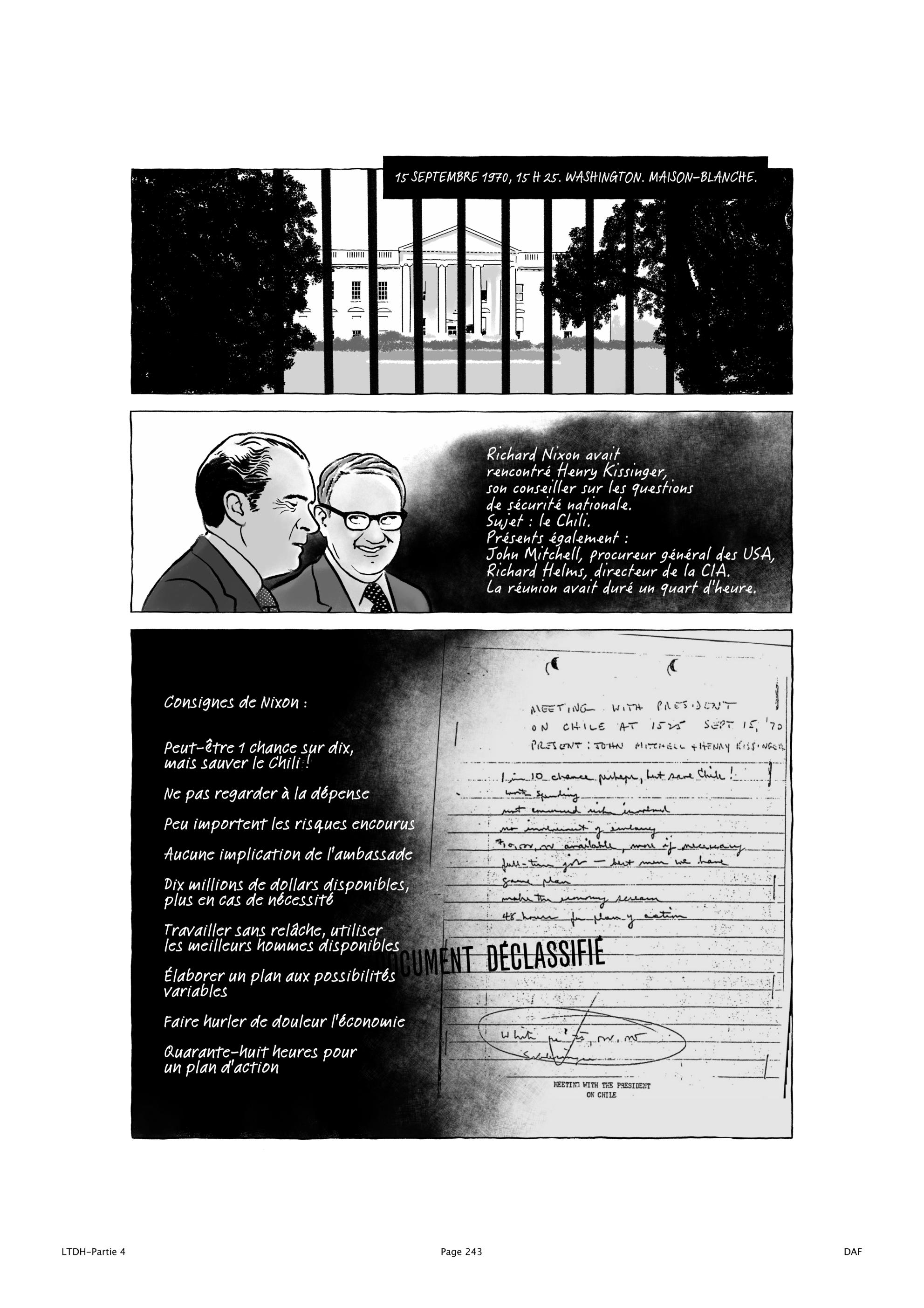 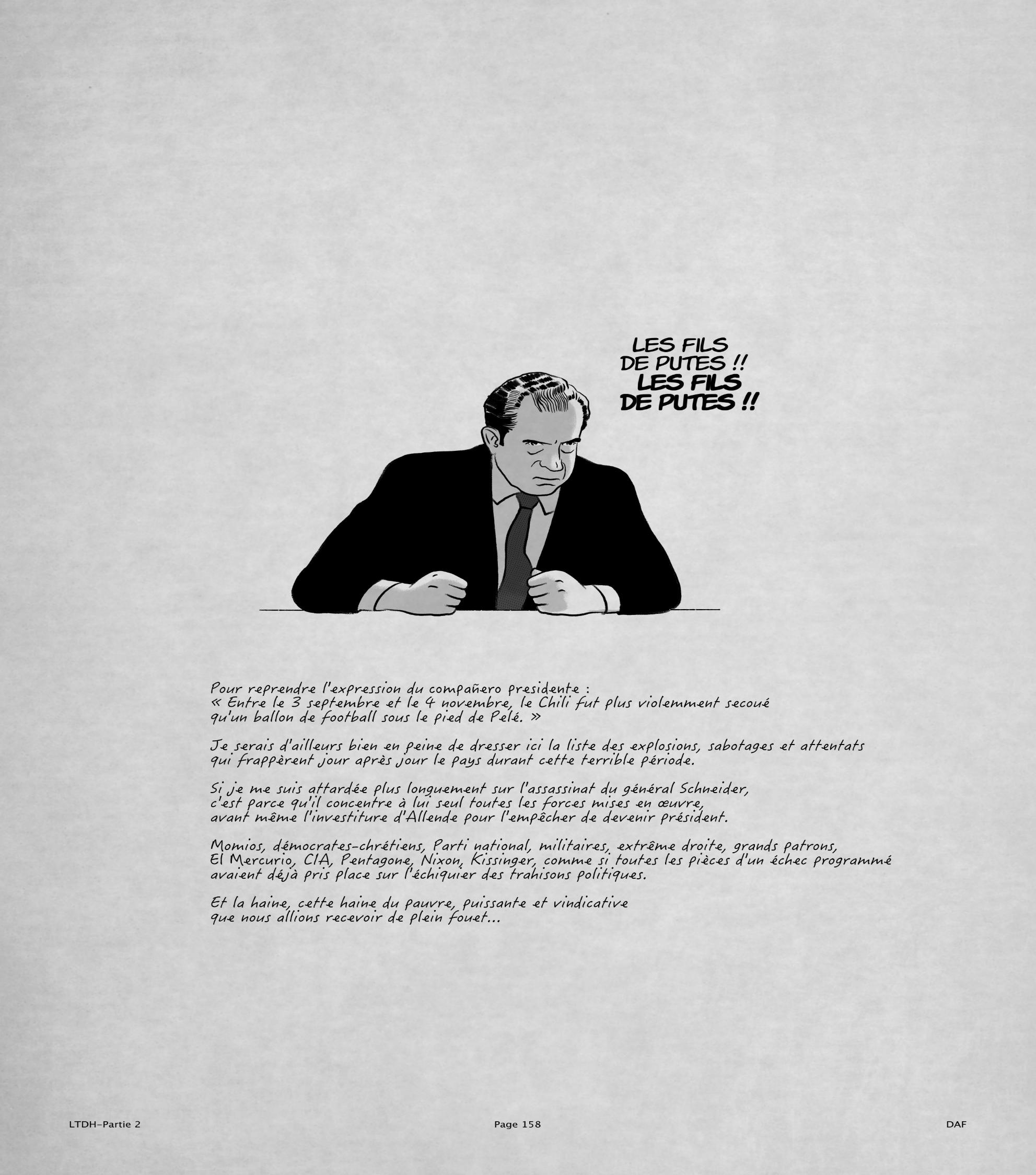 Mais le « voisin » nord-américain
et la bourgeoisie chilienne
décident de tout faire pour briser
le gouvernement de Salvador Allende
et le mouvement populaire.
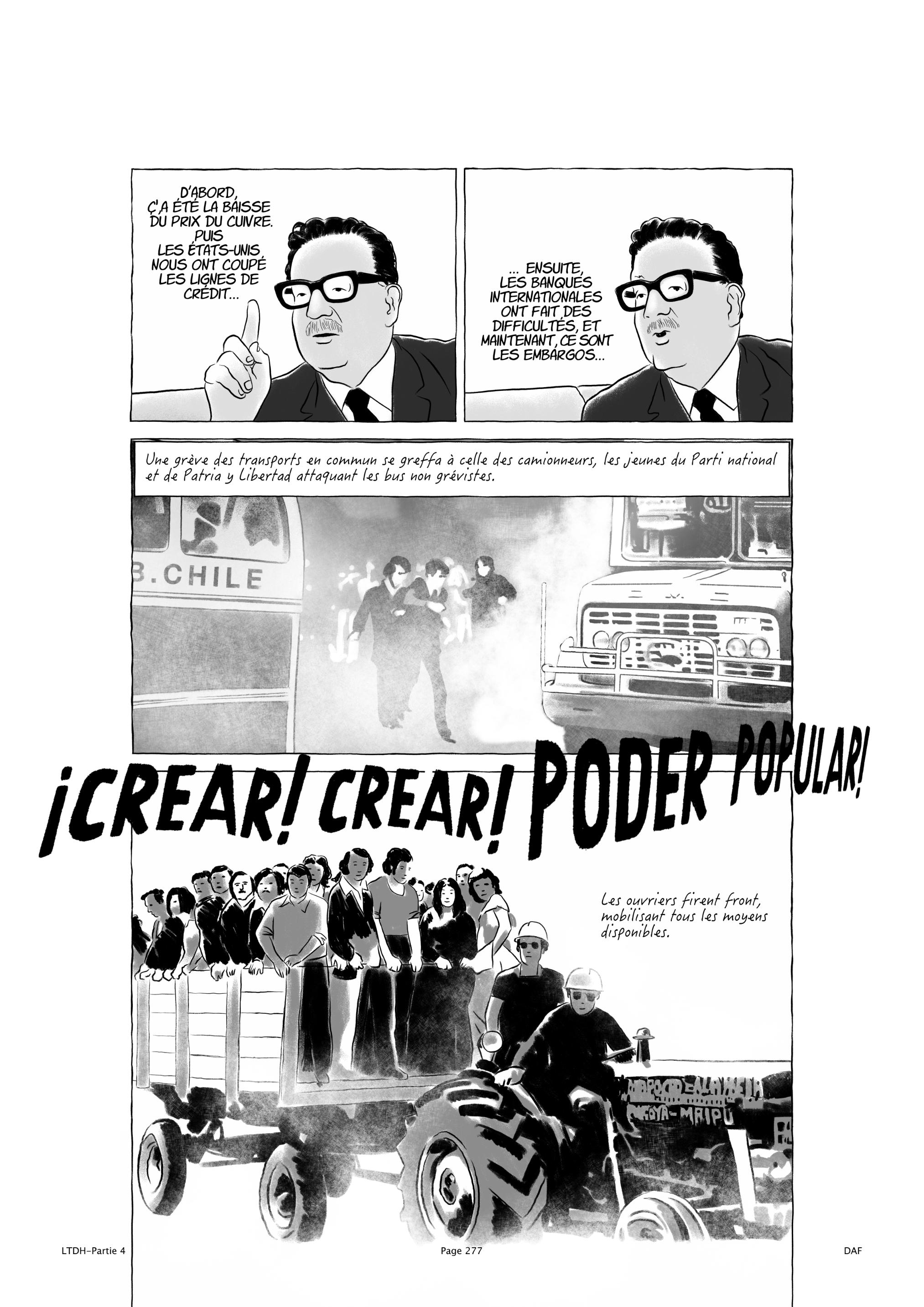 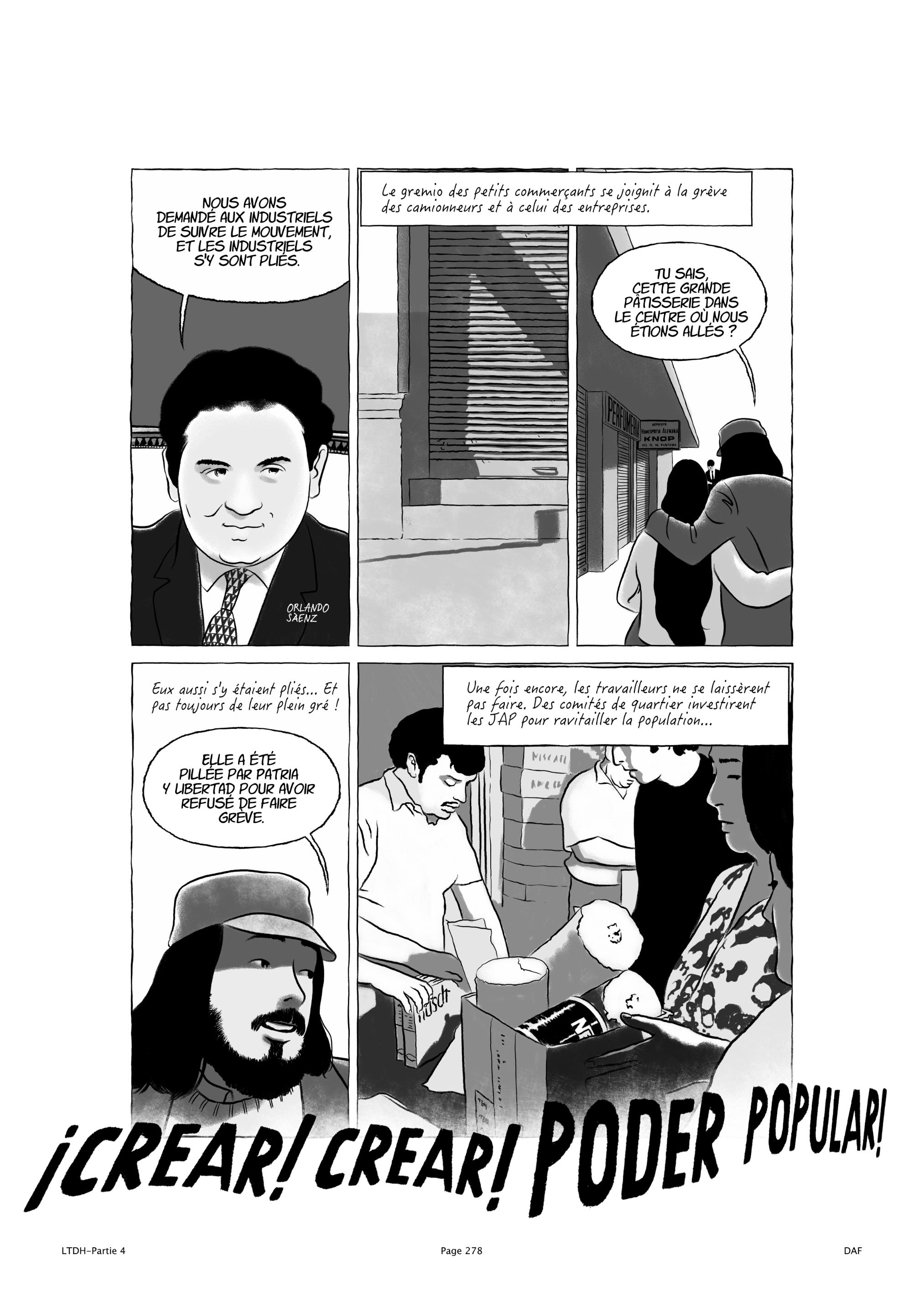 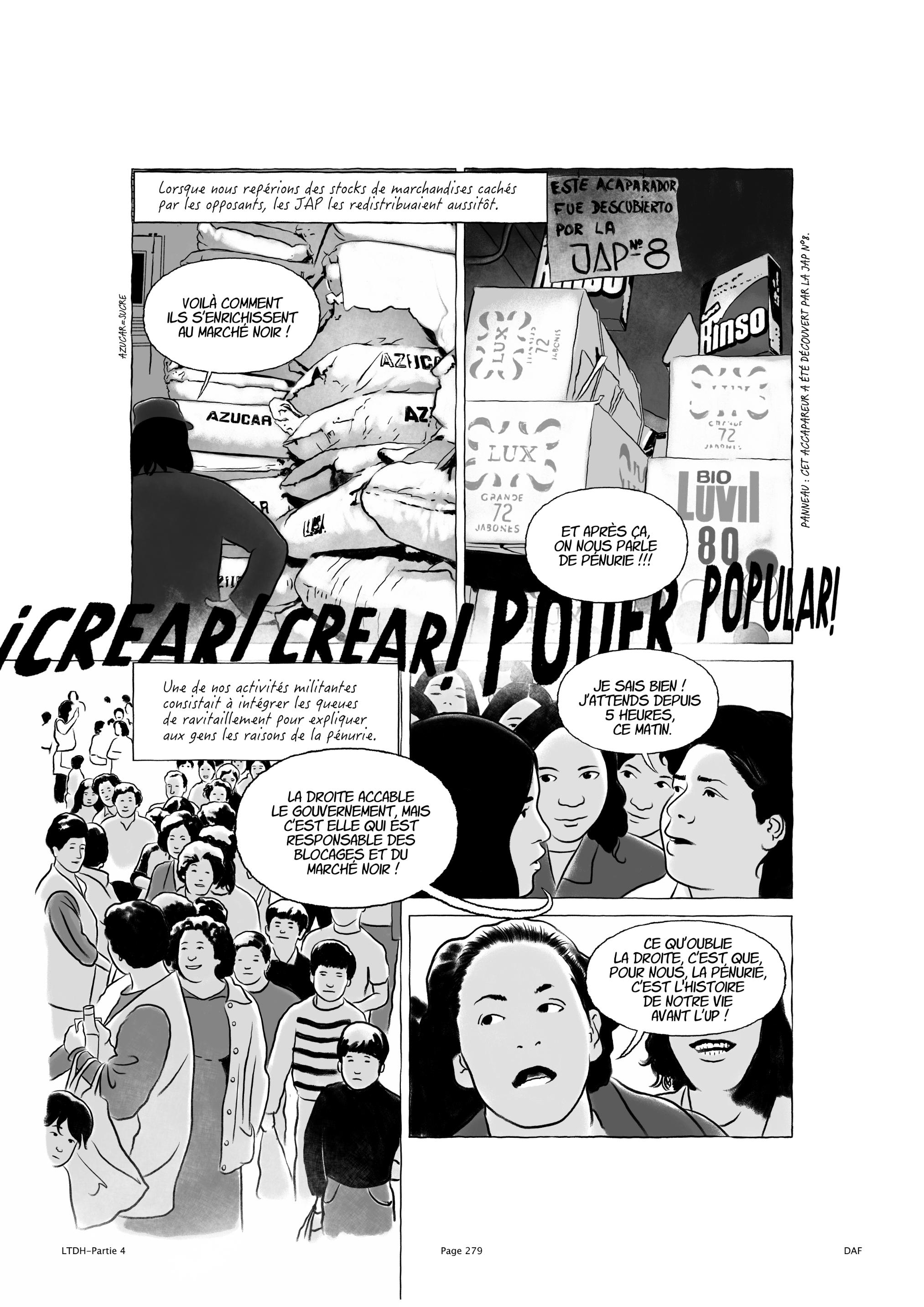 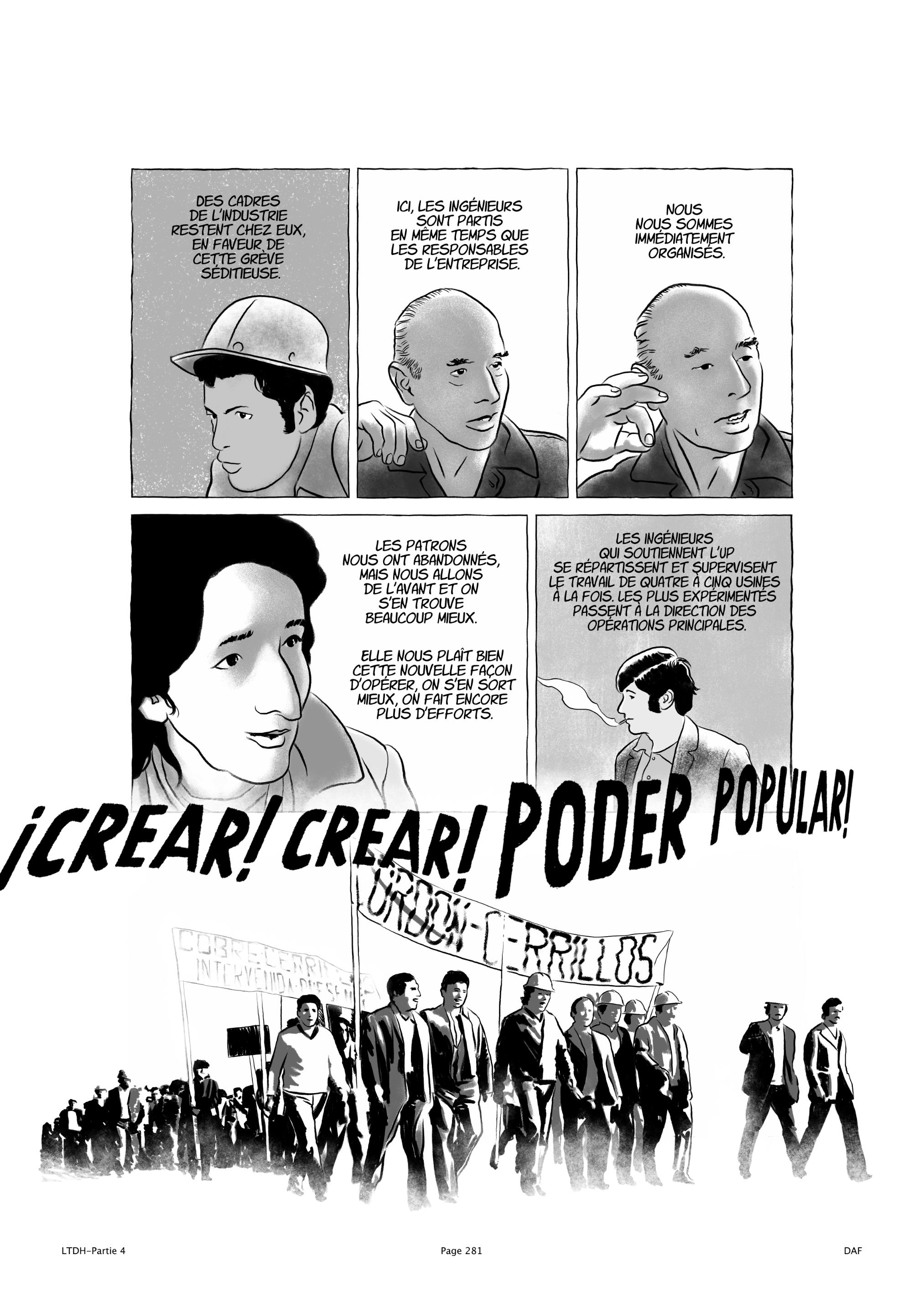 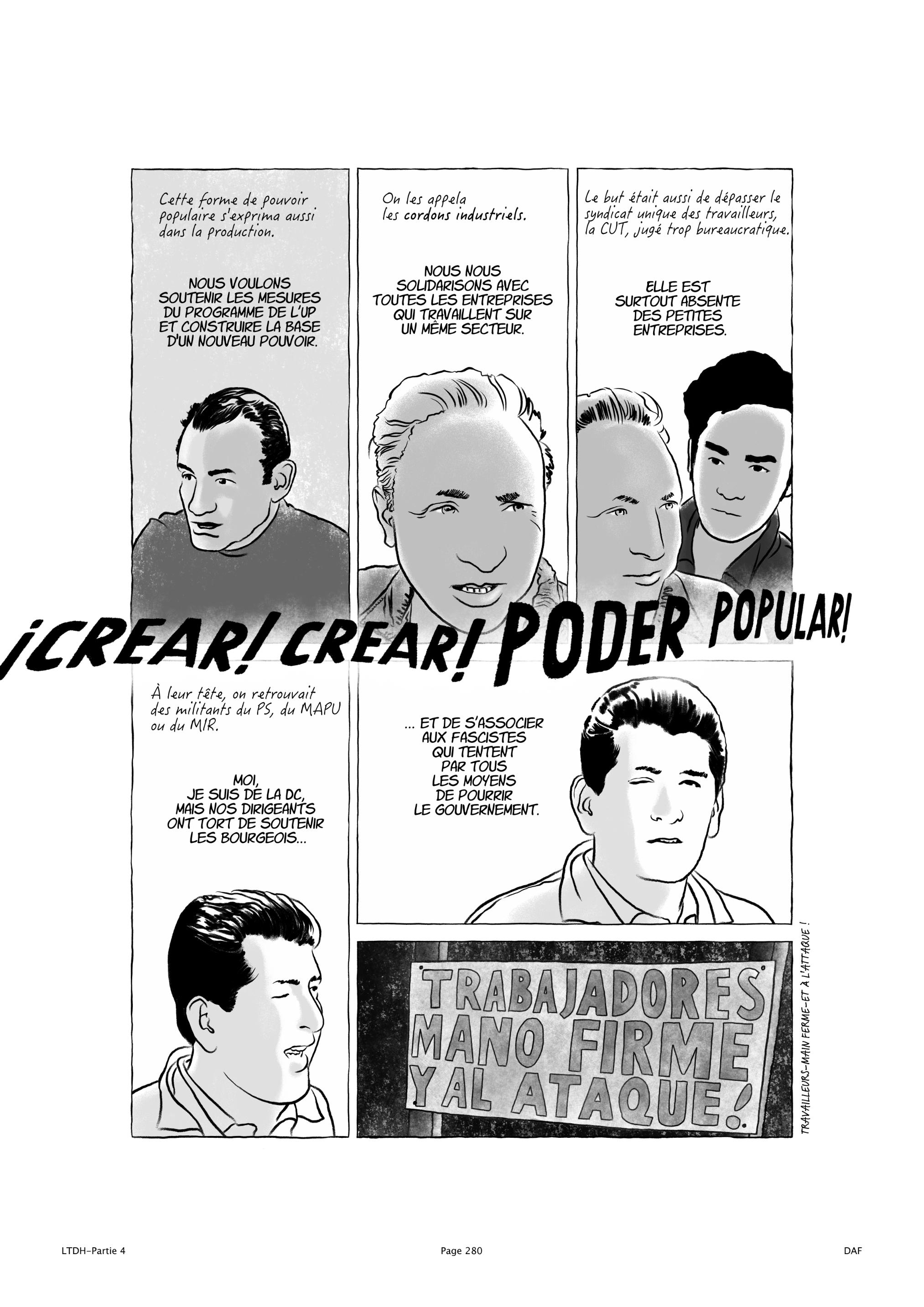 Le peuple chilien s’oppose alors fortement
au sabotage économique et parlementaire,
aux milliers d’attentats de l’extrême-droite
et aux grèves patronales. 

Il s’organise et réclame « le pouvoir au peuple ! »
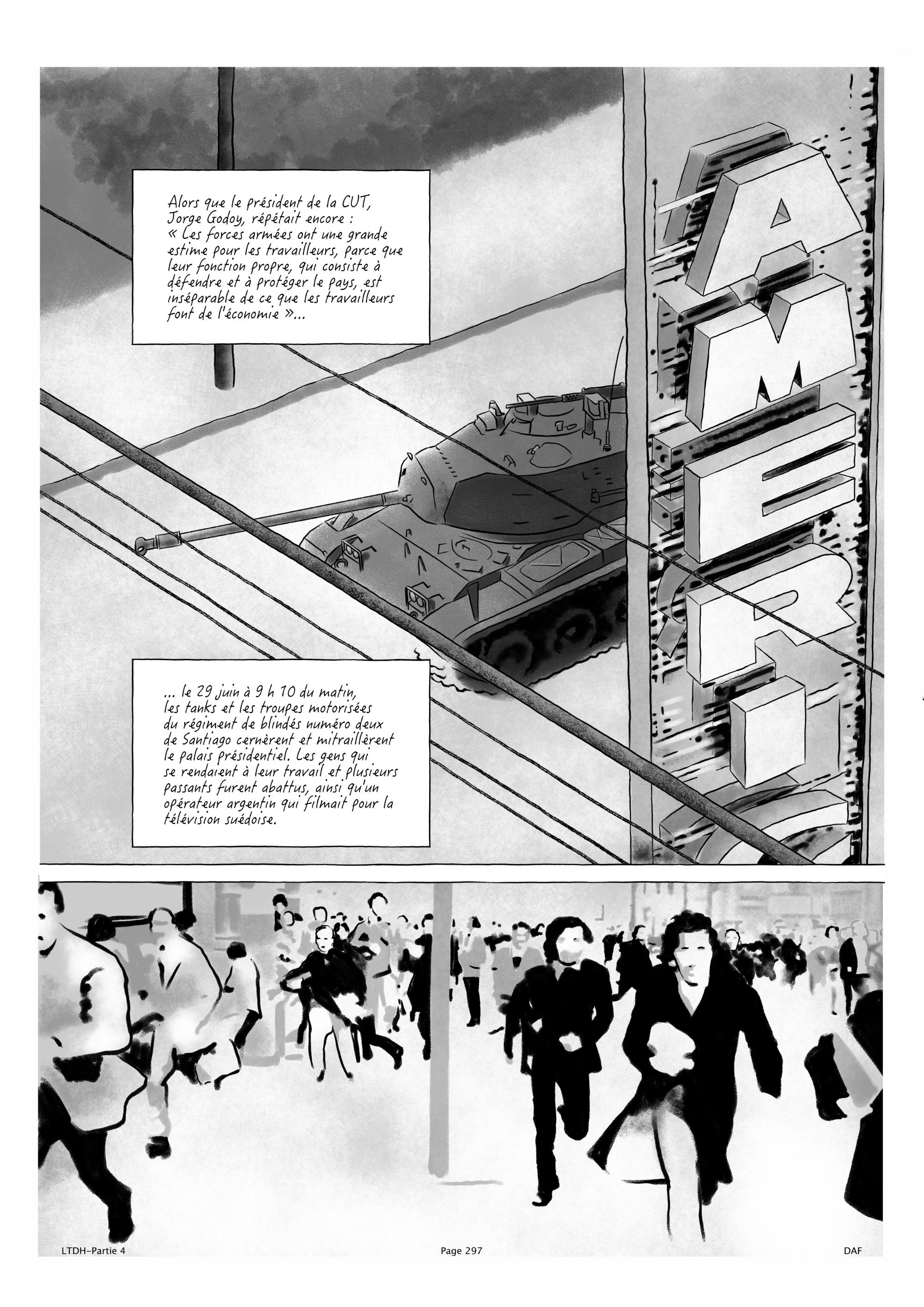 En dernier recours, décidés
à écraser l’Unité populaire 
et renverser Salvador Allende,
les opposants optent pour 
le coup d’État.
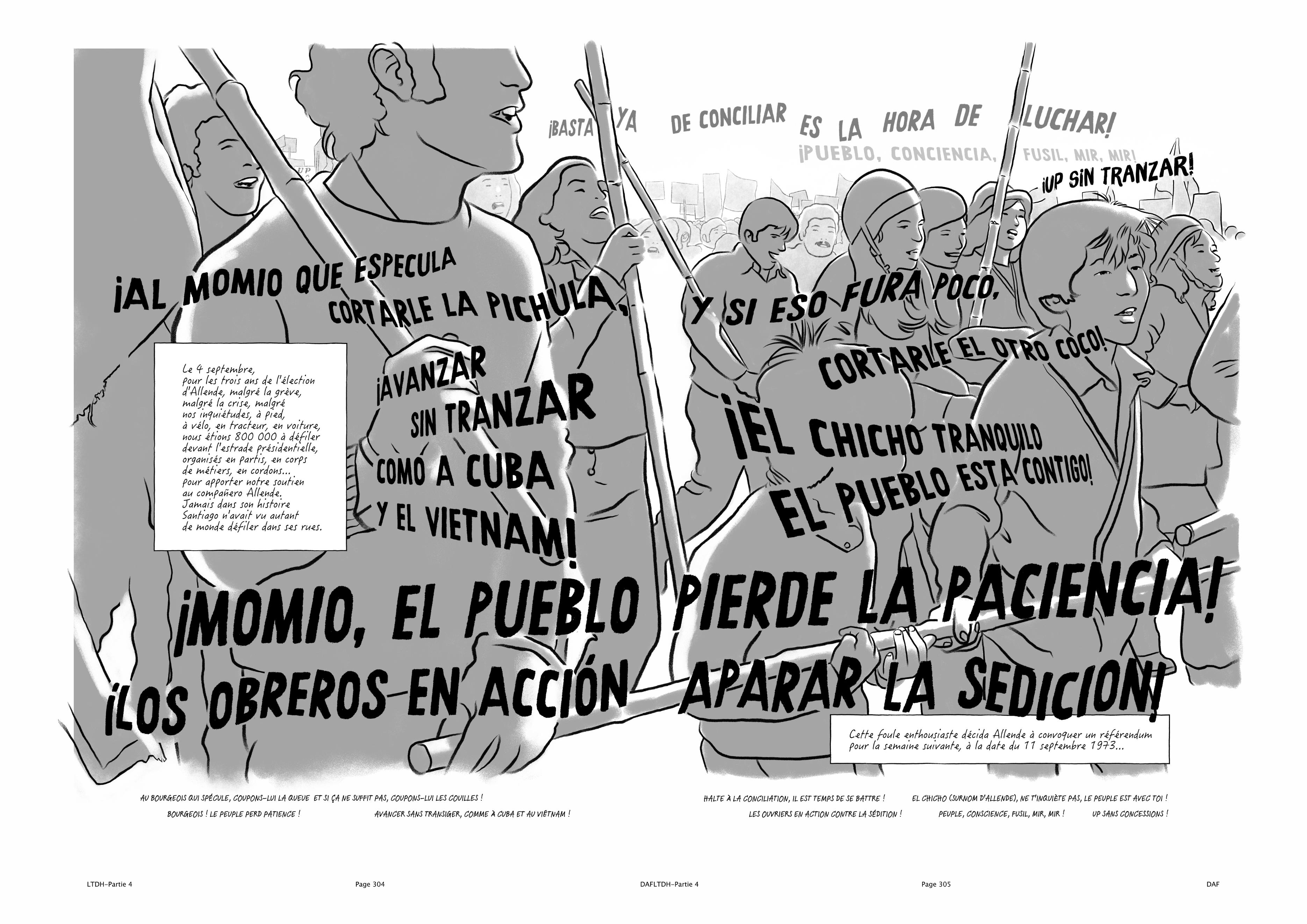 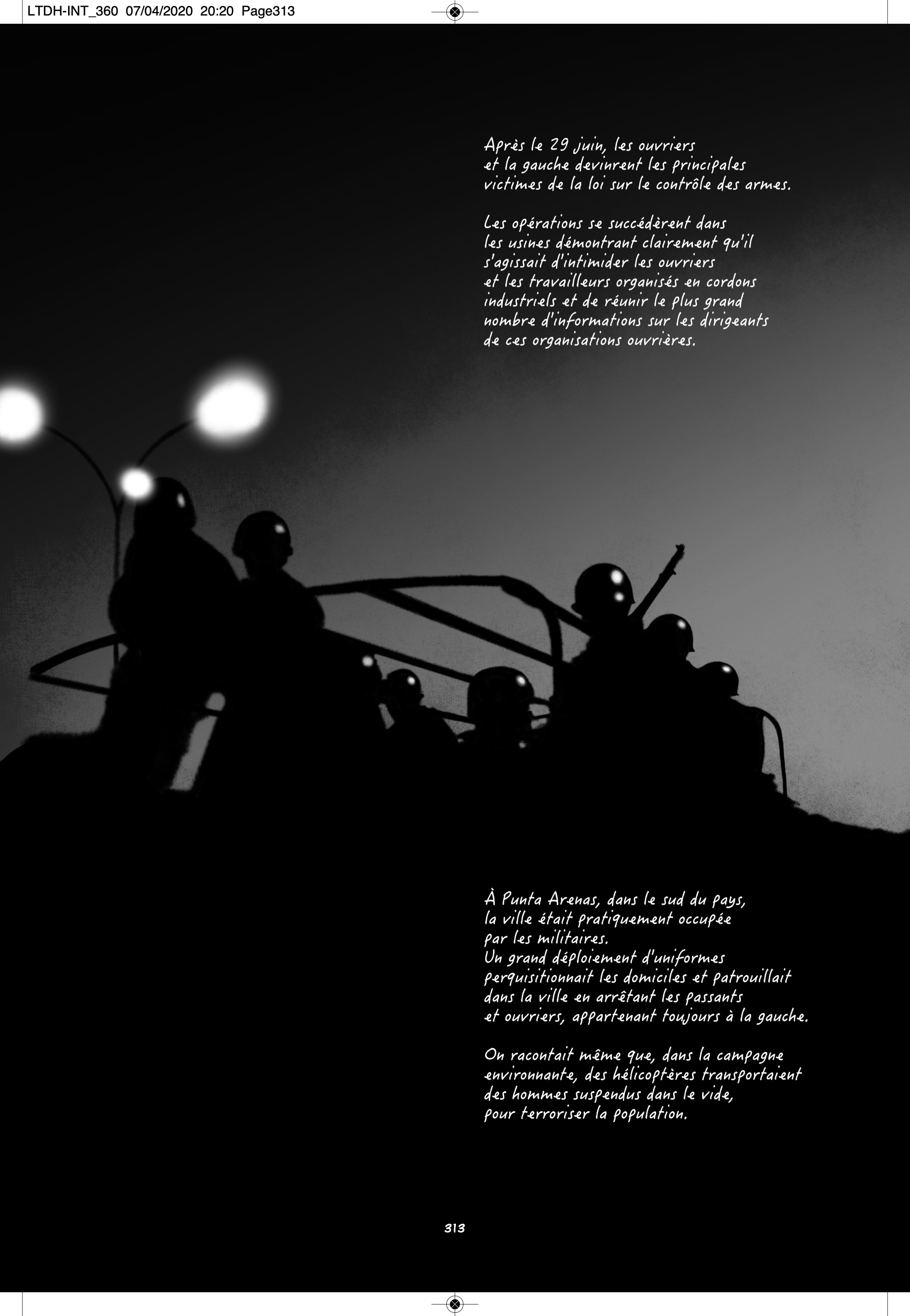 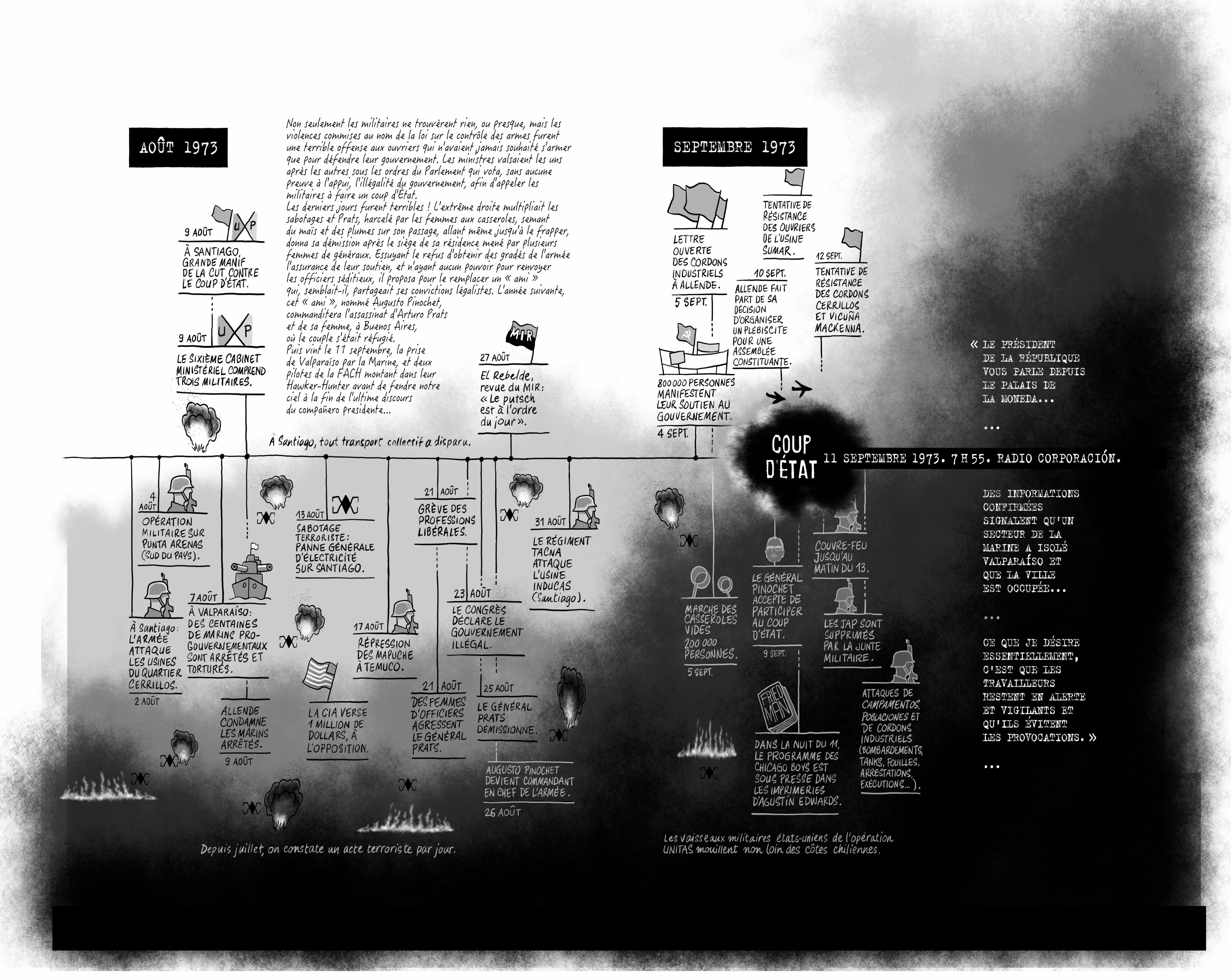 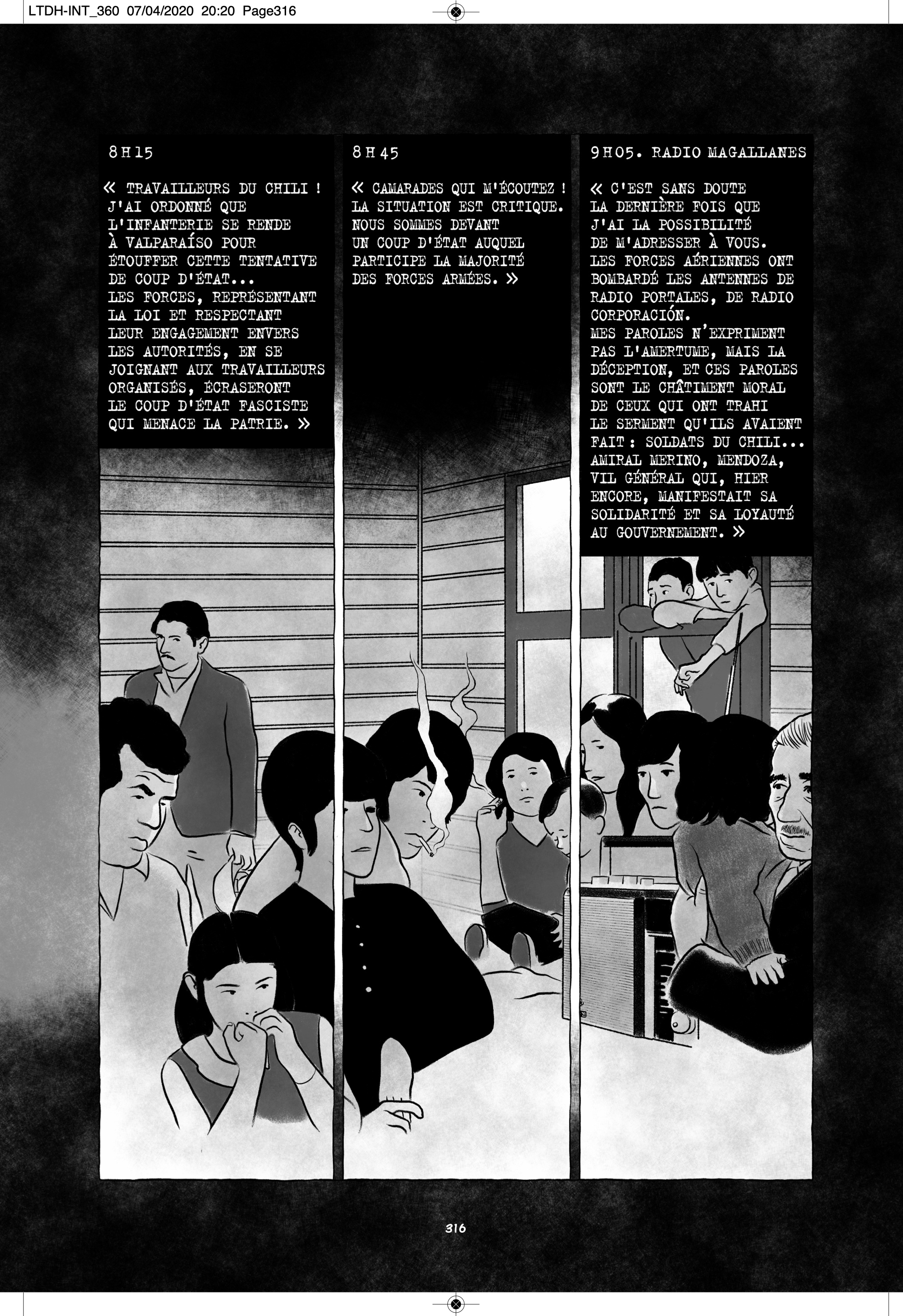 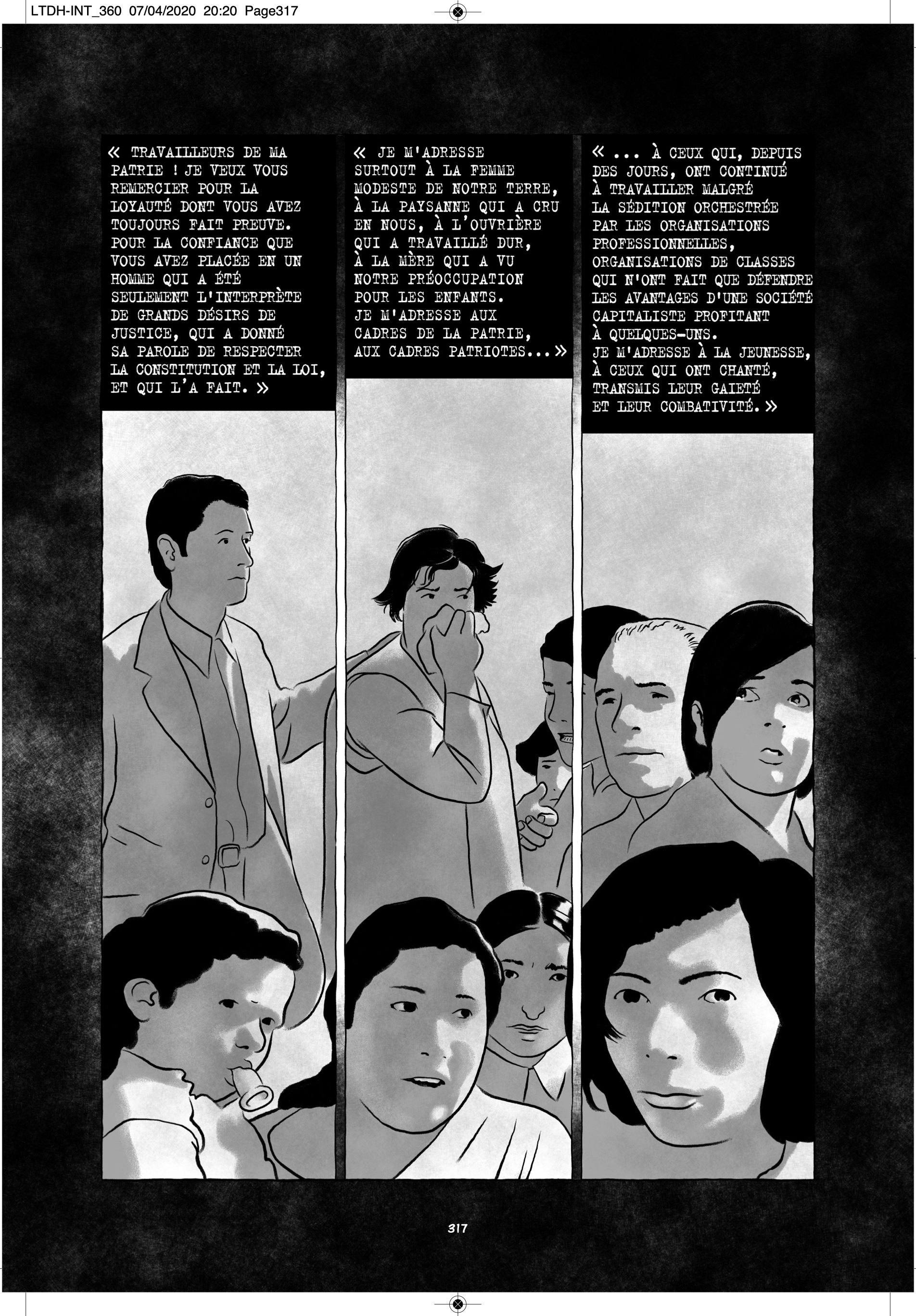 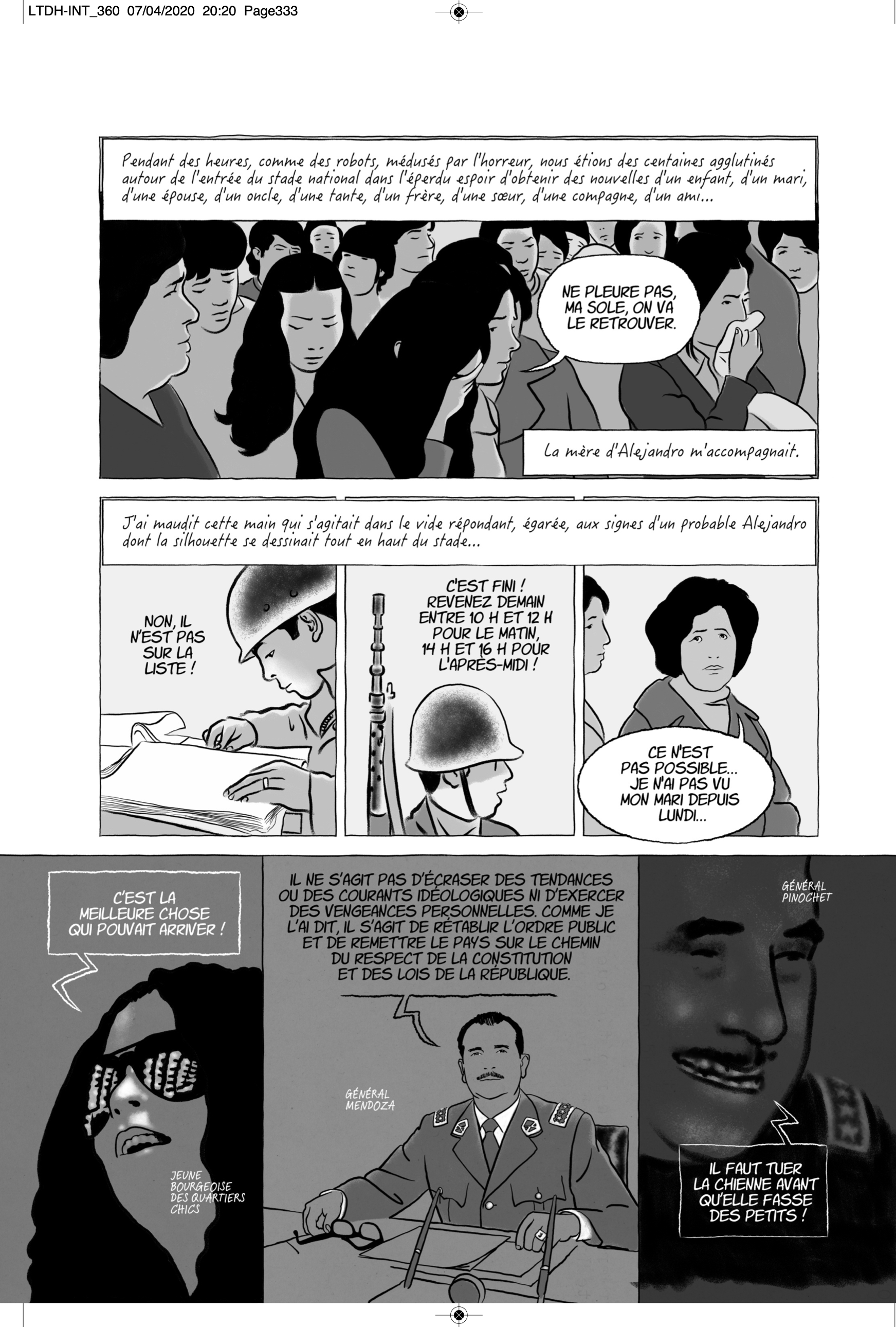 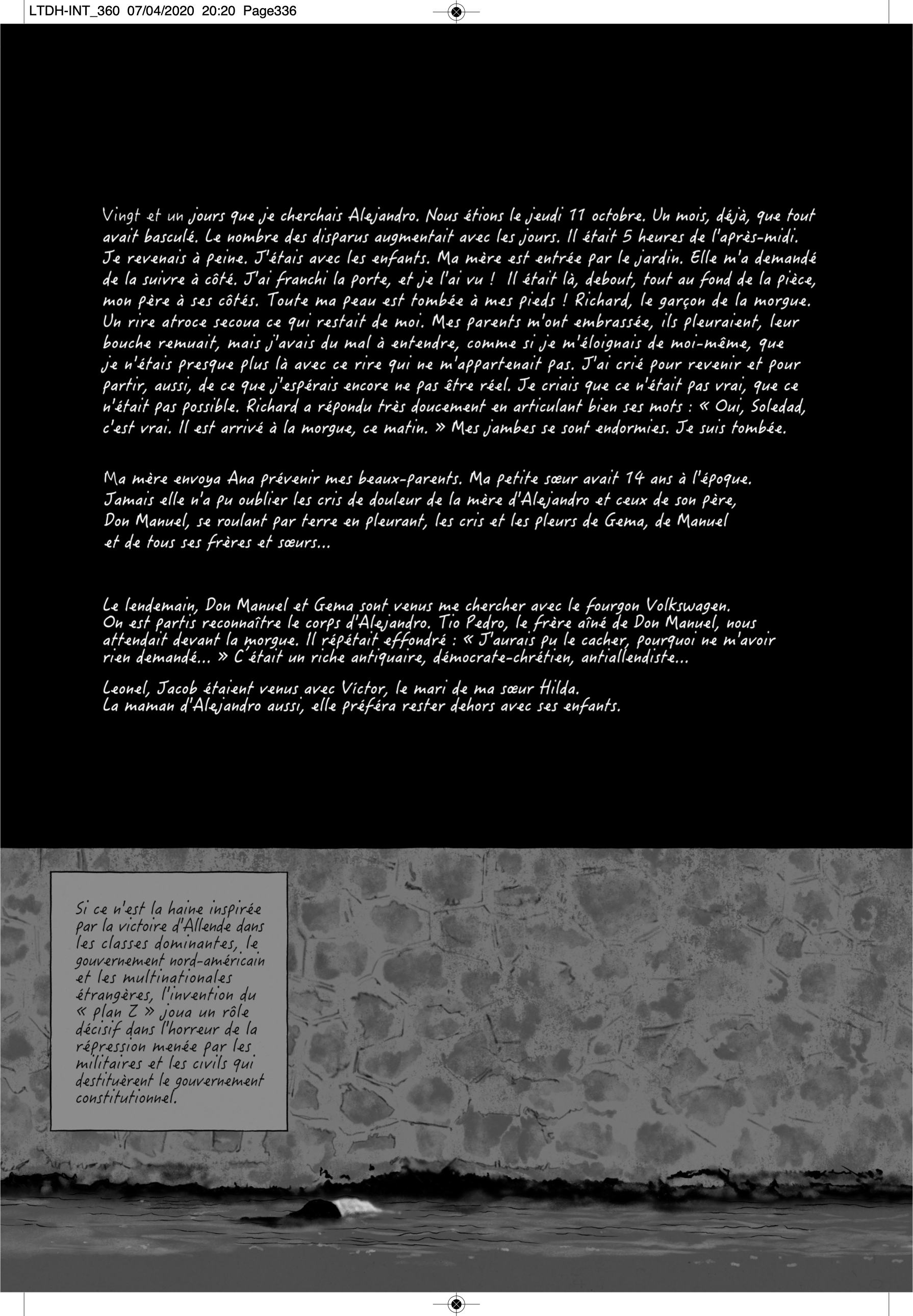 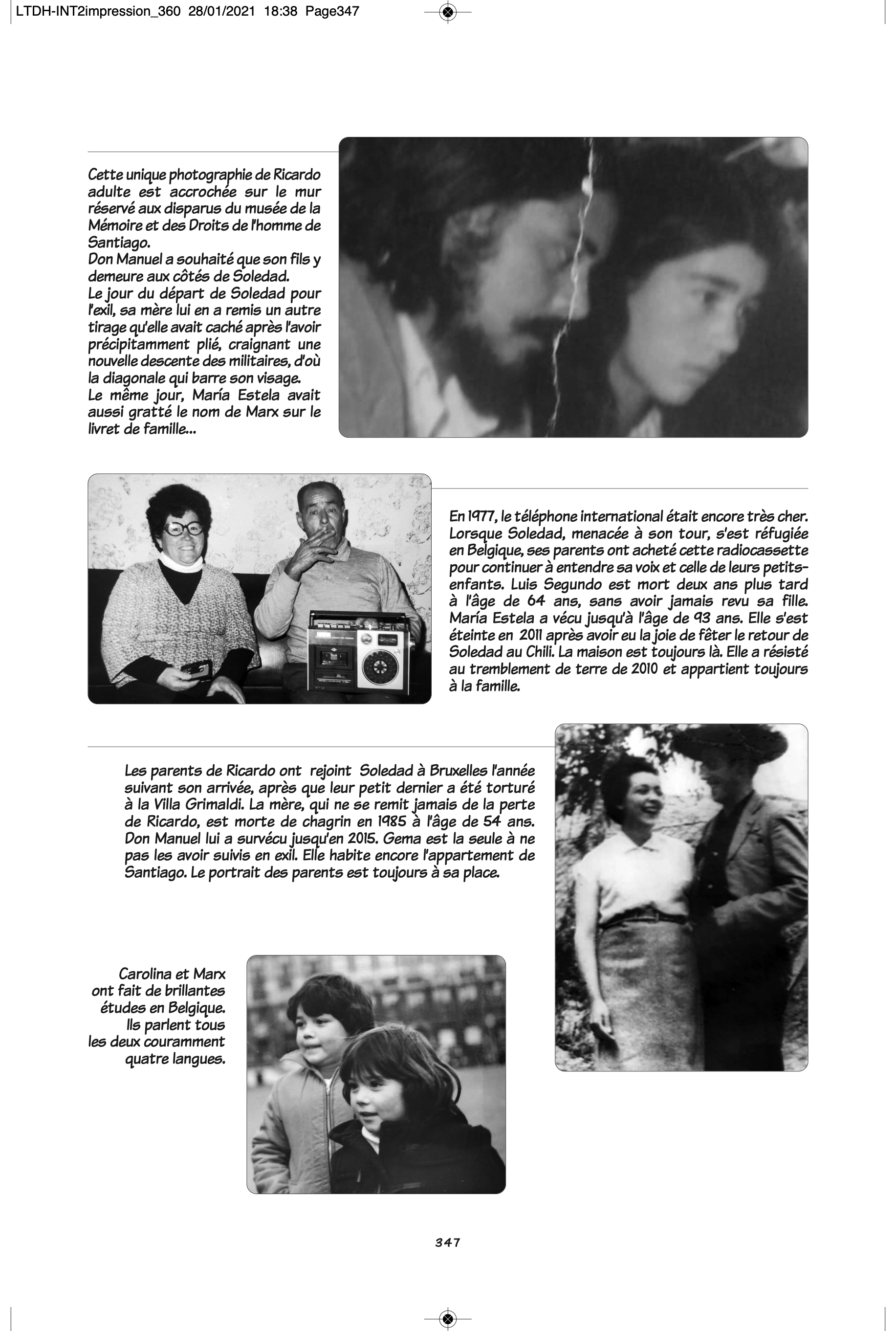 En annexes
du Temps des humbles,
14 pages d’articles, album-photos,
bibliographie, filmographie…
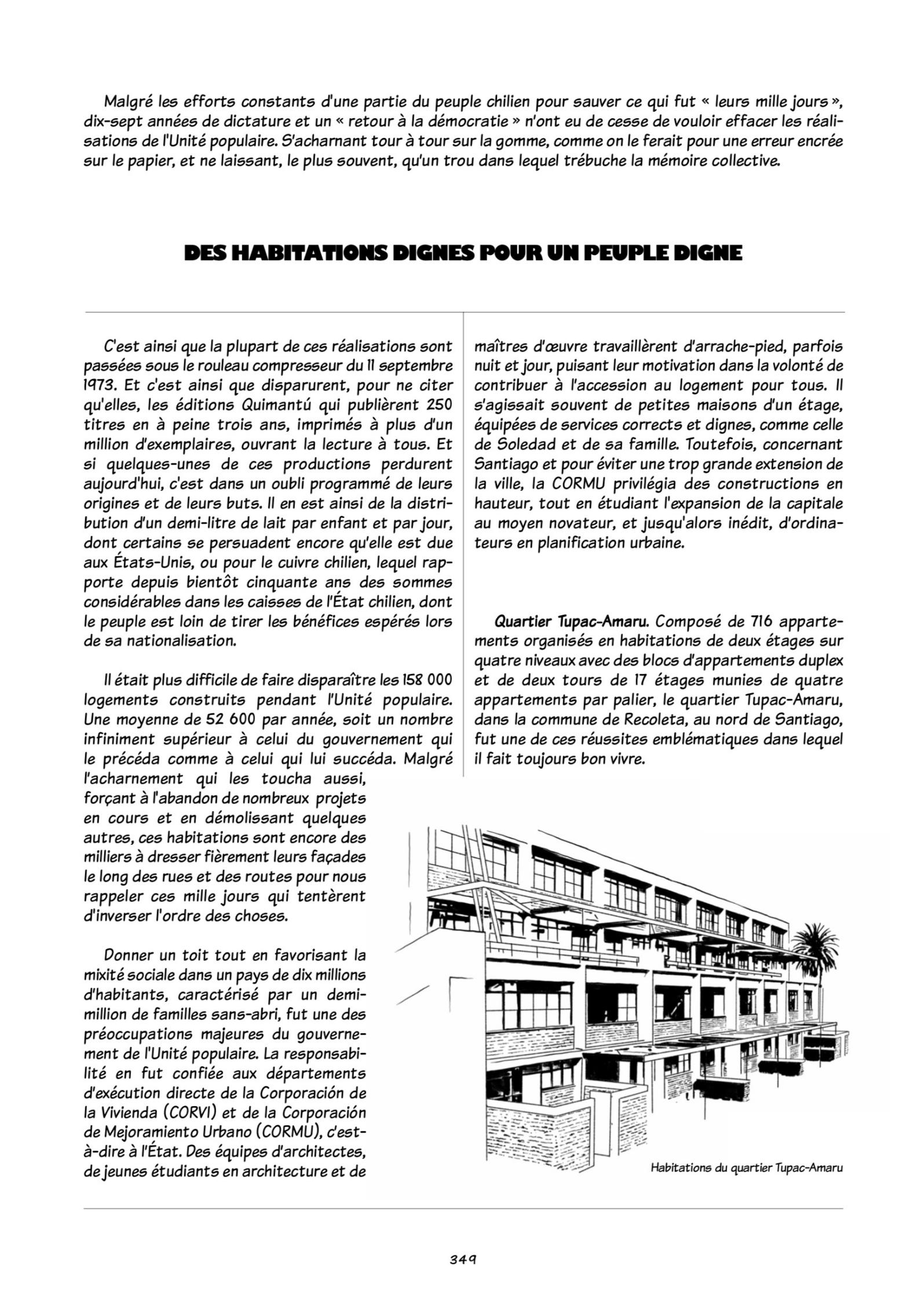 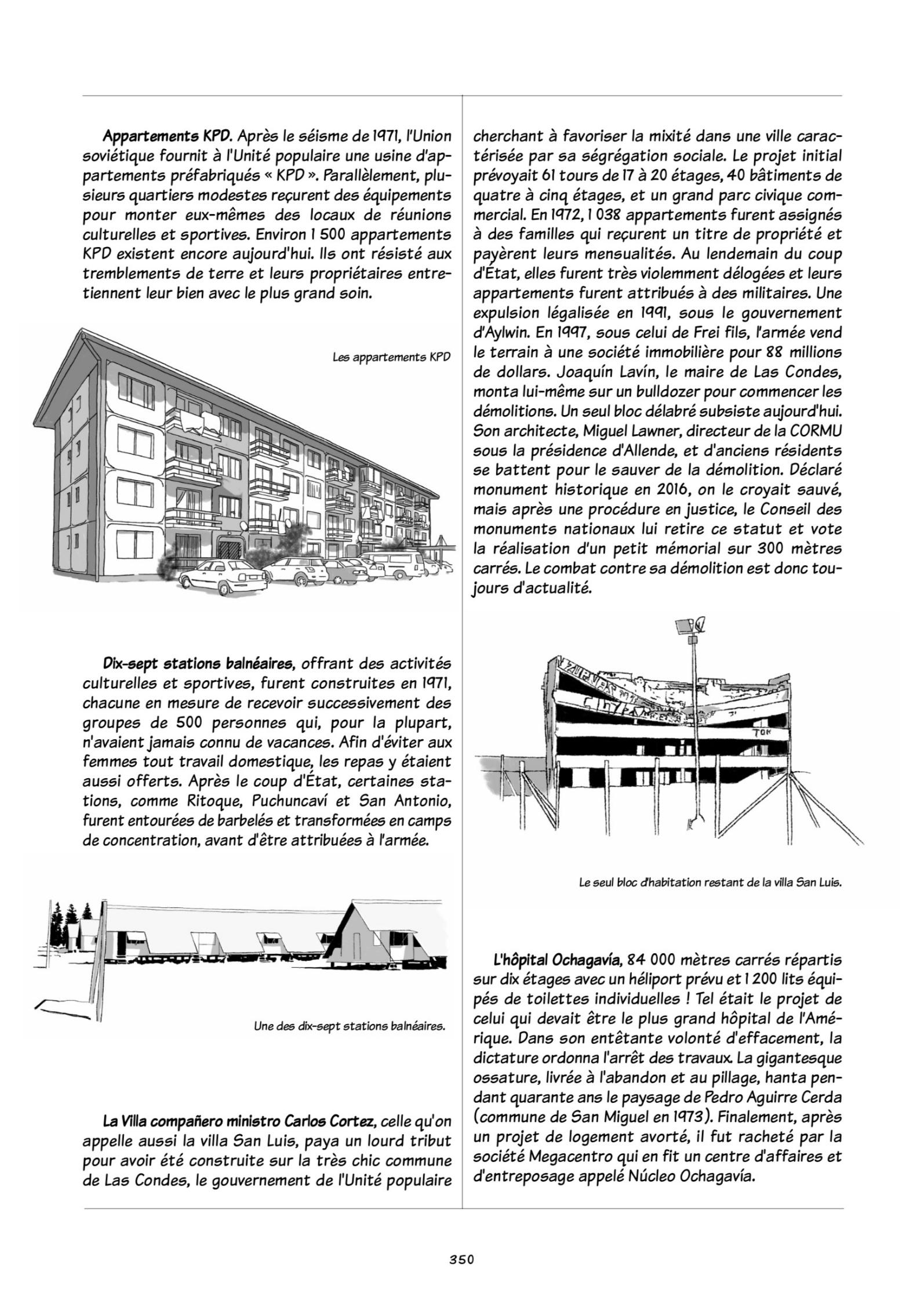 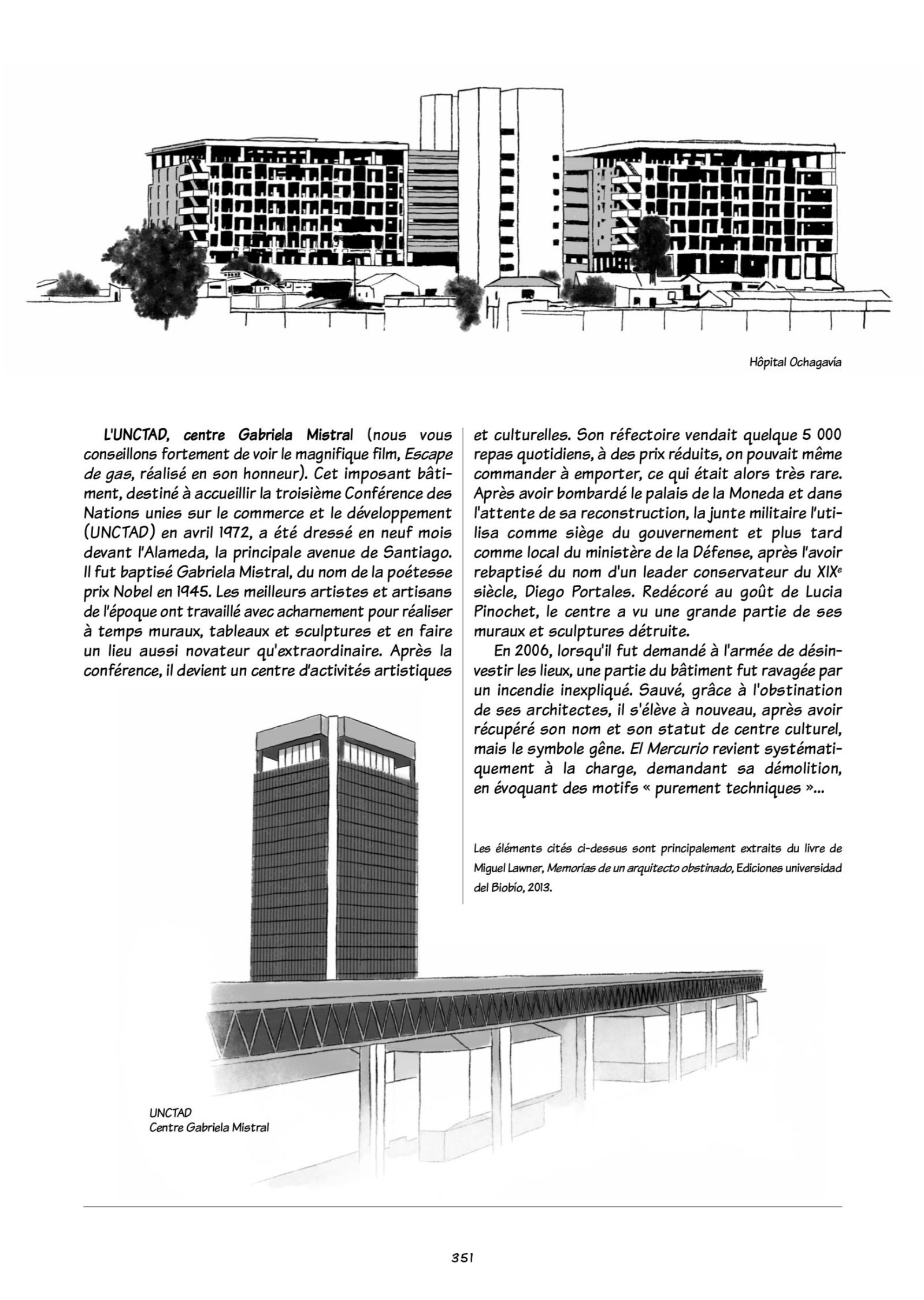 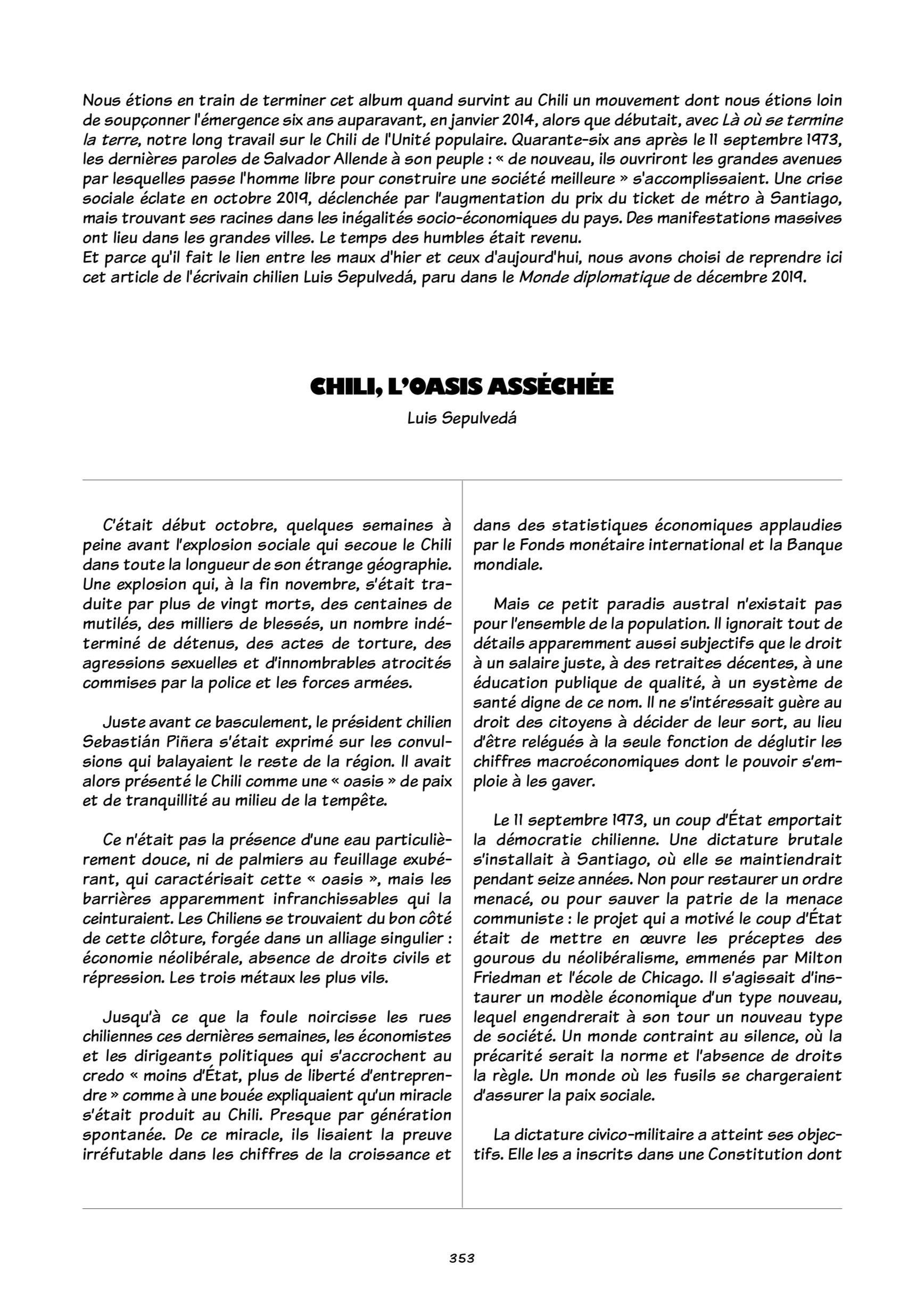 Luis Sepulvedá, qui a soutenu 
nos deux albums sur le Chili, est mort 
du Covid-19, le 16 avril 2020, alors que
nous terminions Le temps des humbles.
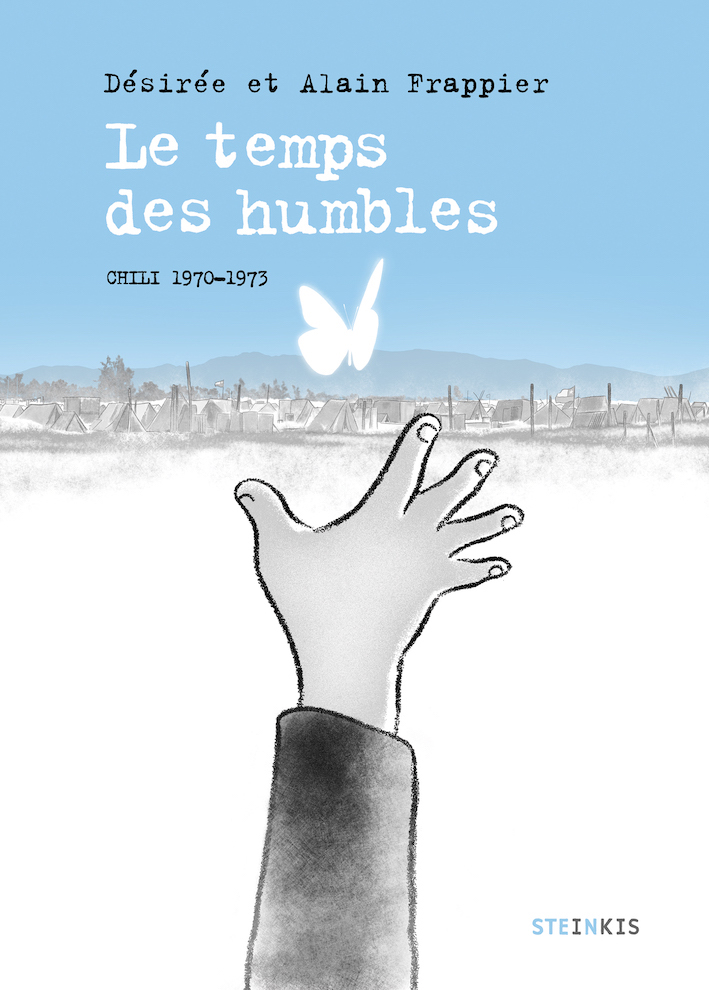